PORADNIKJak rozpocząć pracę zAPLIKACJĄ DO OBSŁUGI SZKOŁY JAZDYna Portalu
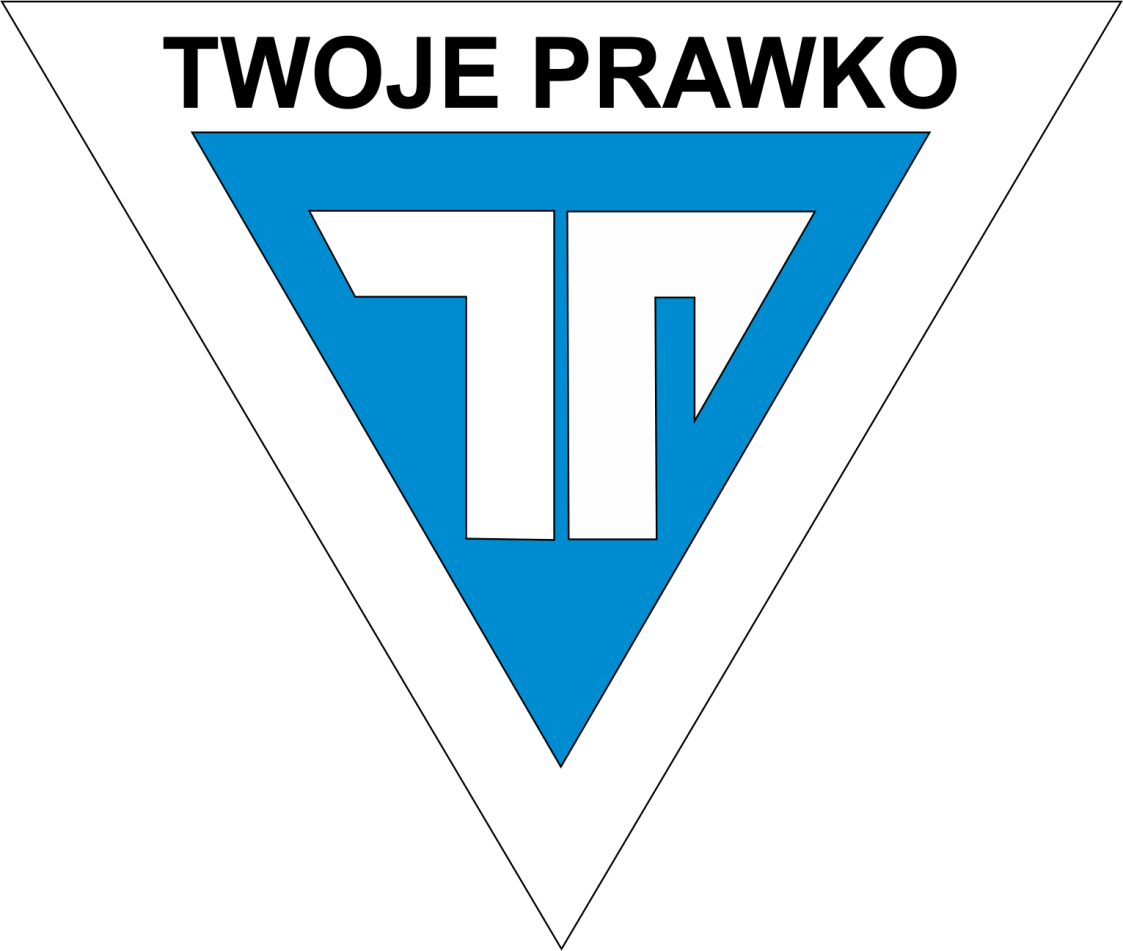 1
Portal TwojePrawko: Kielce ul. Paderewskiego 14 tel. 0-602 309 181
Na stronie głównej portalu www.twojeprawko.com.pl kliknij w przycisk „zarejestruj się” znajdujący się w górnym prawym rogu.
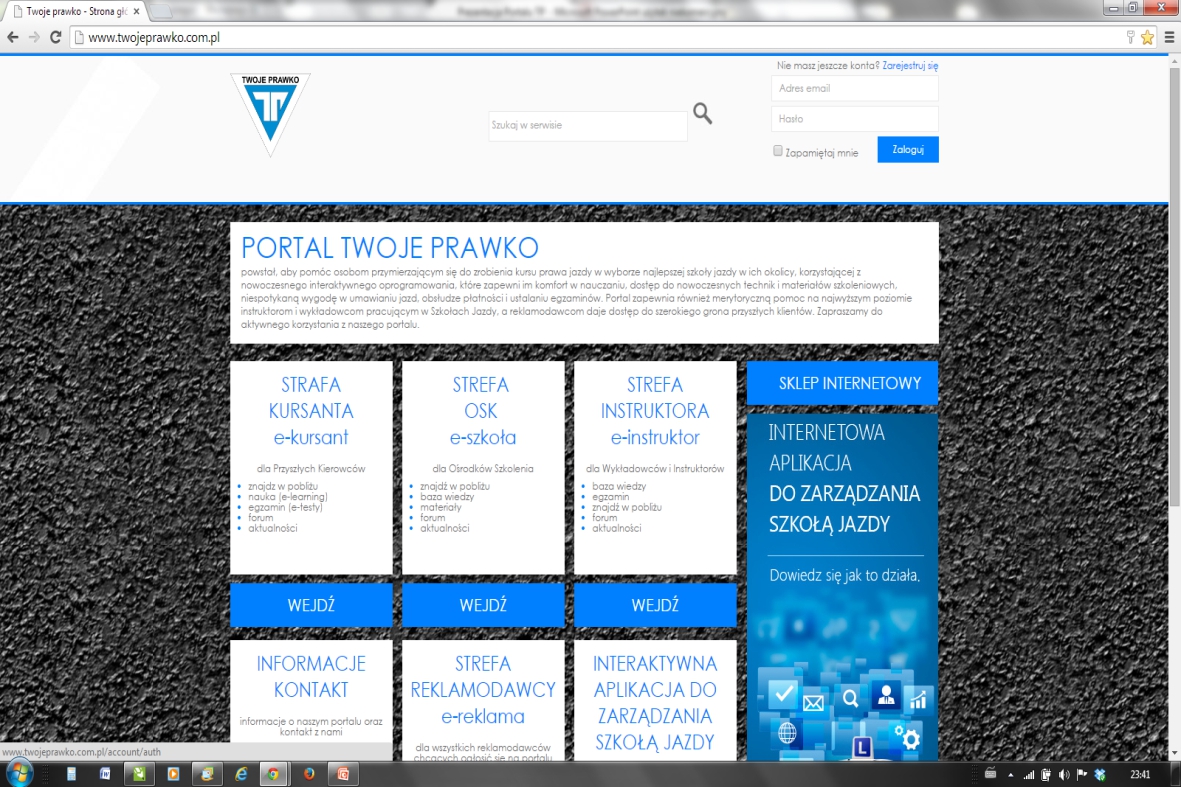 2
[Speaker Notes: Na stronie głównej portalu www.twojeprawko.com.pl kliknij w przycisk „zarejestruj się” znajdujący się w górnym prawym rogu.]
W oknie logowania wybieramy zarejestruj się jako OSK
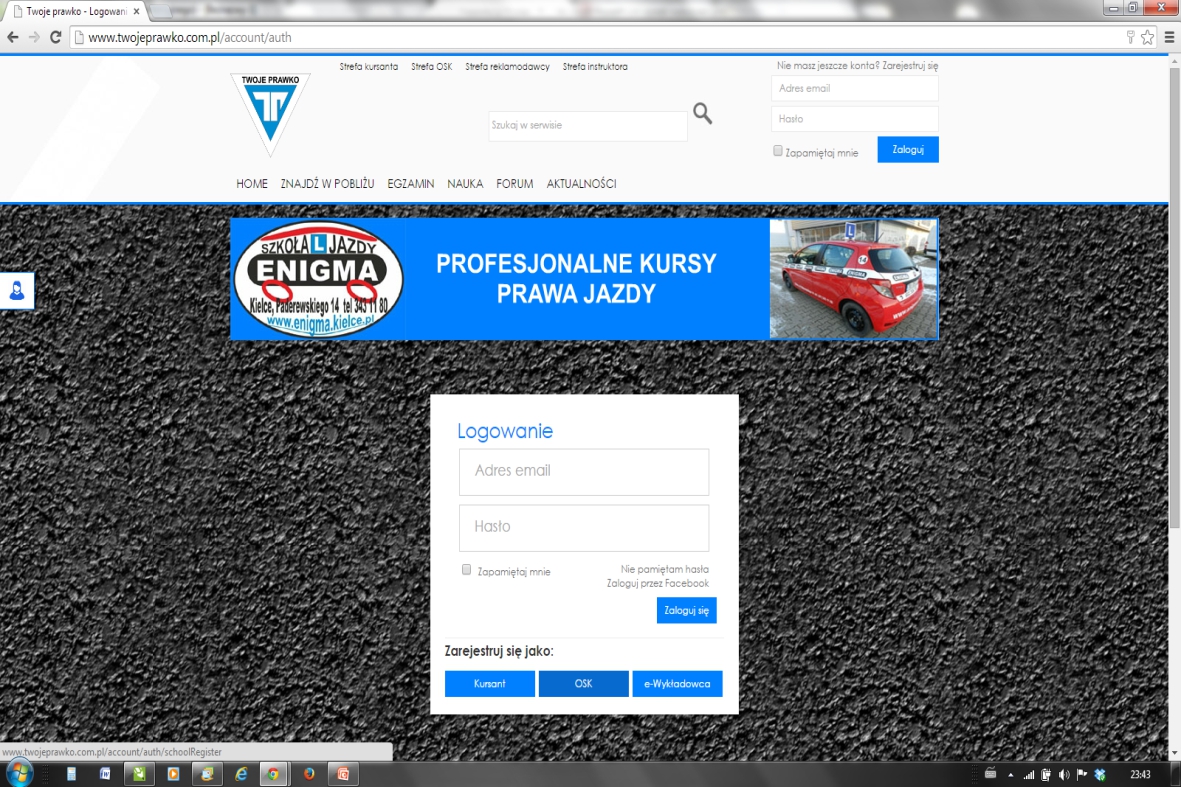 3
[Speaker Notes: W oknie logowania wybieramy zarejestruj się jako OSK]
Prosimy wypełnić wszystkie pola dotyczące rejestracji i danych ośrodka, oraz zaznaczyć akceptację regulaminu i zgodę na przetwarzanie danych
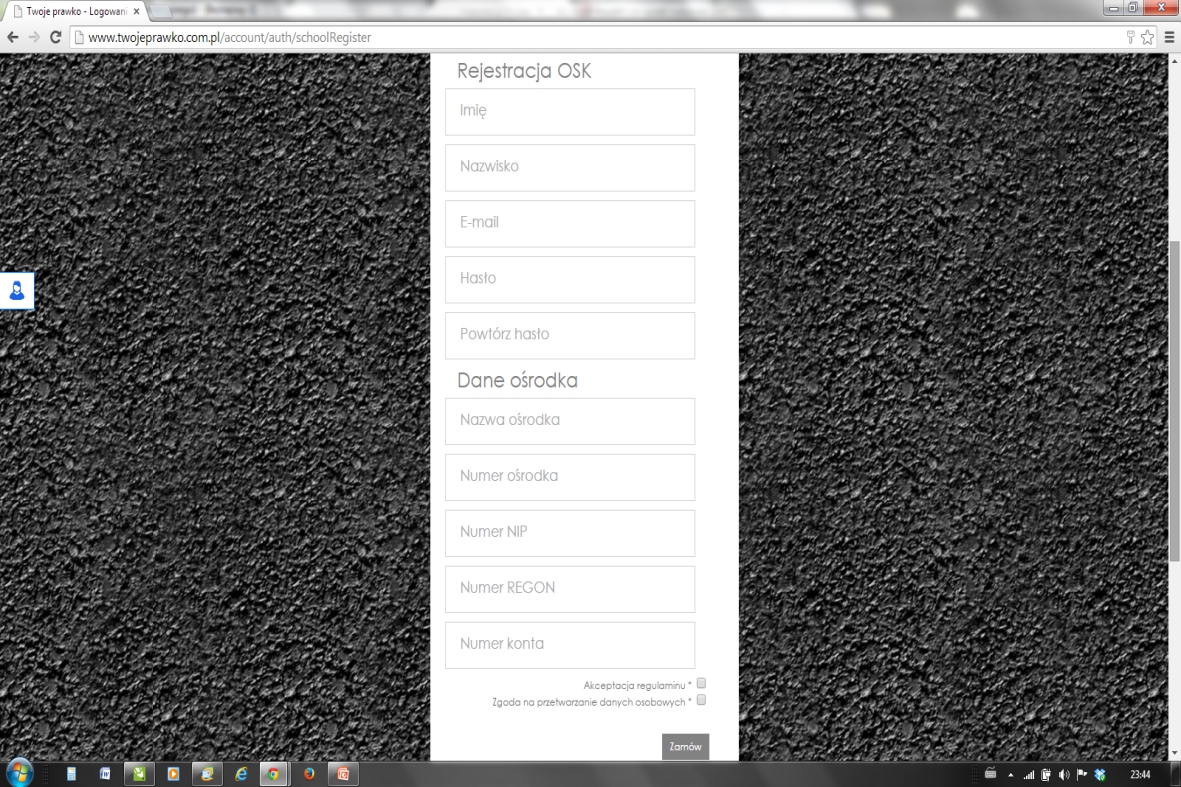 4
[Speaker Notes: Prosimy wypełnić wszystkie pola dotyczące rejestracji i danych ośrodka, oraz zaznaczyć akceptację regulaminu i zgodę na przetwarzanie danych]
Poniższe okno przedstawia poprawnie wprowadzone dane do wszystkich pól wymaganych podczas rejestracji.
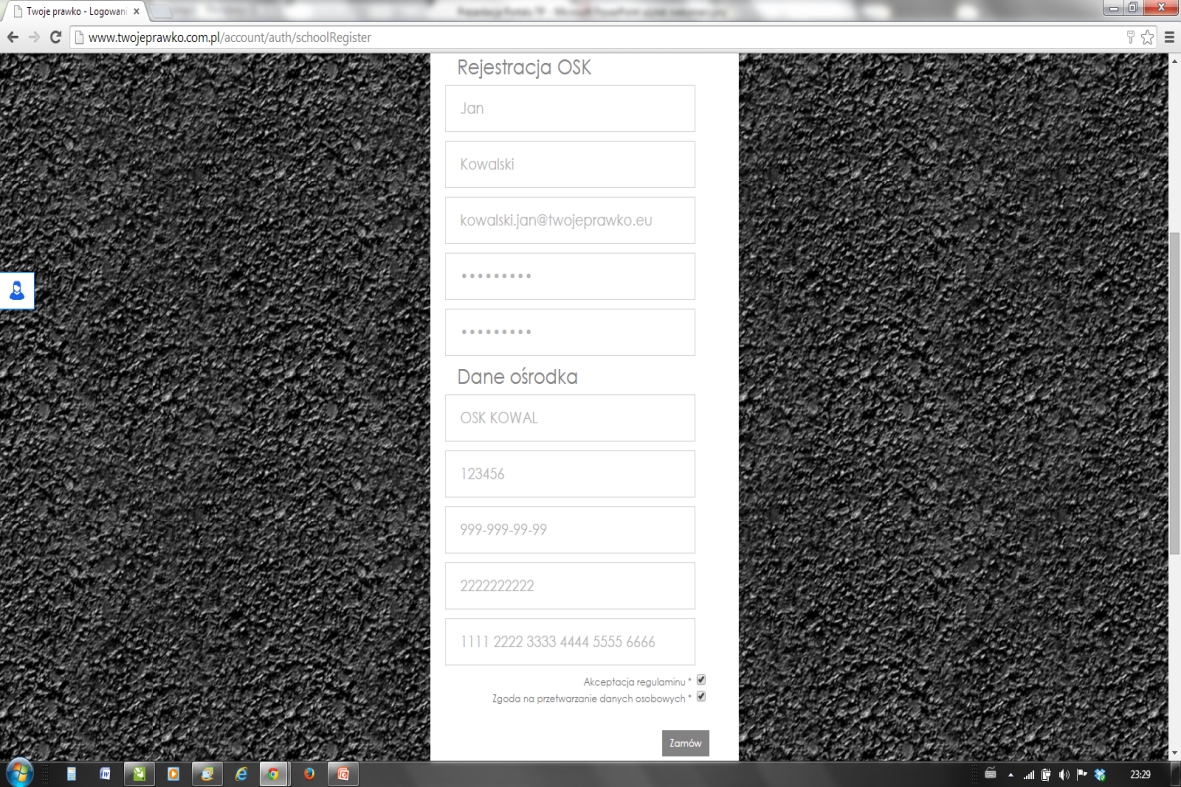 5
[Speaker Notes: Poniższe okno przedstawia poprawnie wprowadzone dane do wszystkich pól wymaganych podczas rejestracji.]
Poniższe okno przedstawia widok po utworzeniu konta użytkownika. Kolejnym krokiem jest odebranie wiadomości aktywacyjnej e-mail w poczcie internetowej.
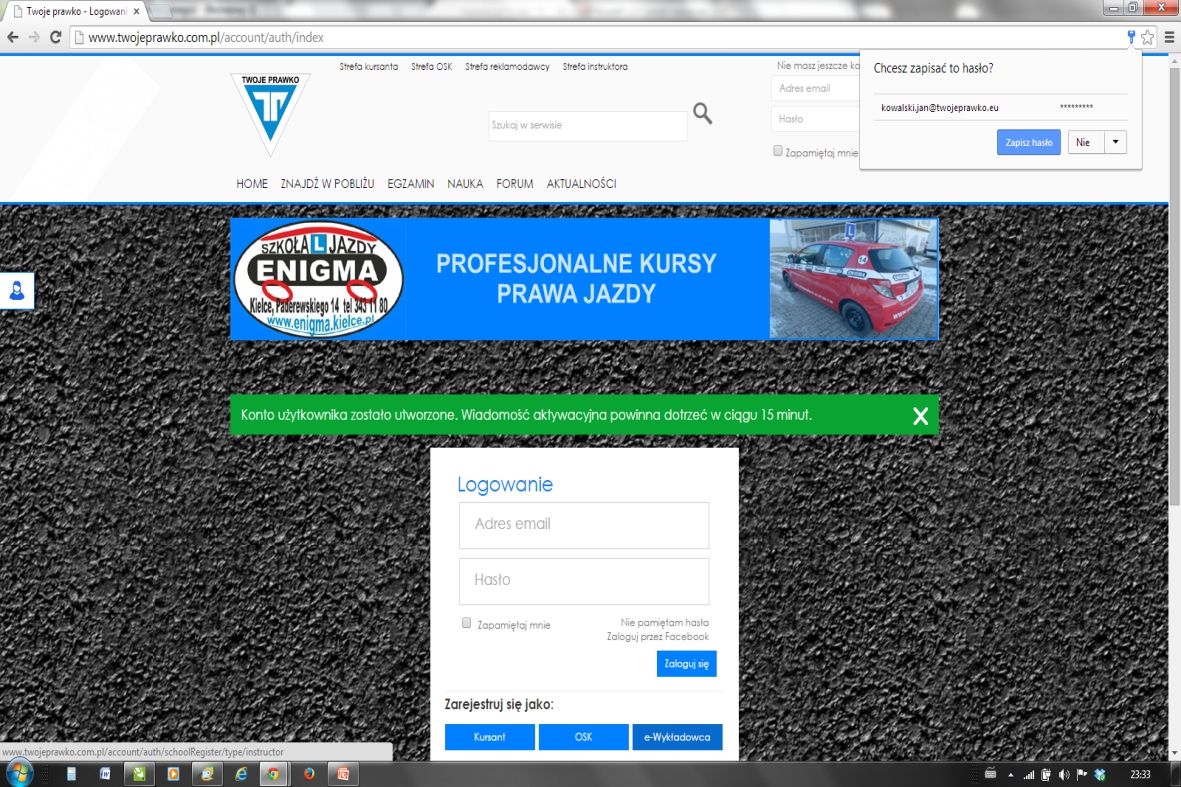 6
[Speaker Notes: Poniższe okno przedstawia widok po utworzeniu konta użytkownika. Kolejnym krokiem jest odebranie wiadomości aktywacyjnej e-mail w poczcie internetowej.]
Po odebraniu wiadomości e-mail należy kliknąć w podany link aby aktywować konto użytkownika.
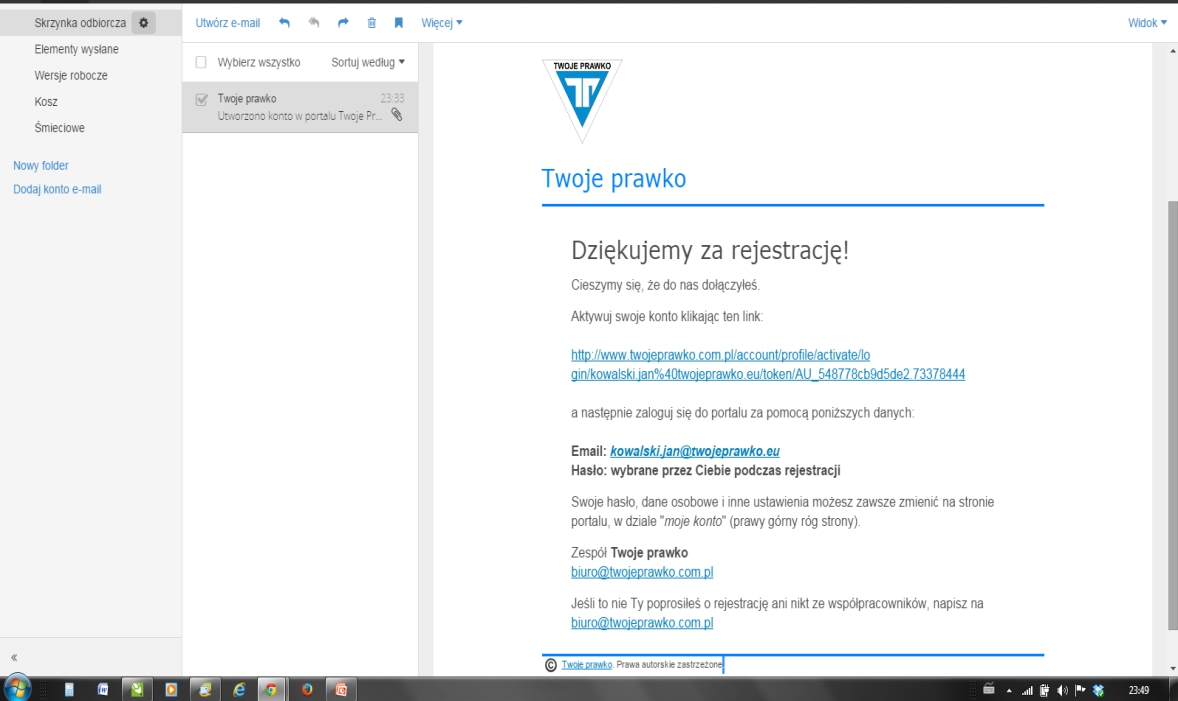 7
[Speaker Notes: Po odebraniu wiadomości e-mail należy kliknąć w podany link aby aktywować konto użytkownika.]
Po kliknięciu linku aktywacyjnego w wiadomości mailowej konto zostanie aktywowane – co potwierdzi stosowny komunikat. Kolejnym krokiem jest kliknięcie przycisku – moje konto
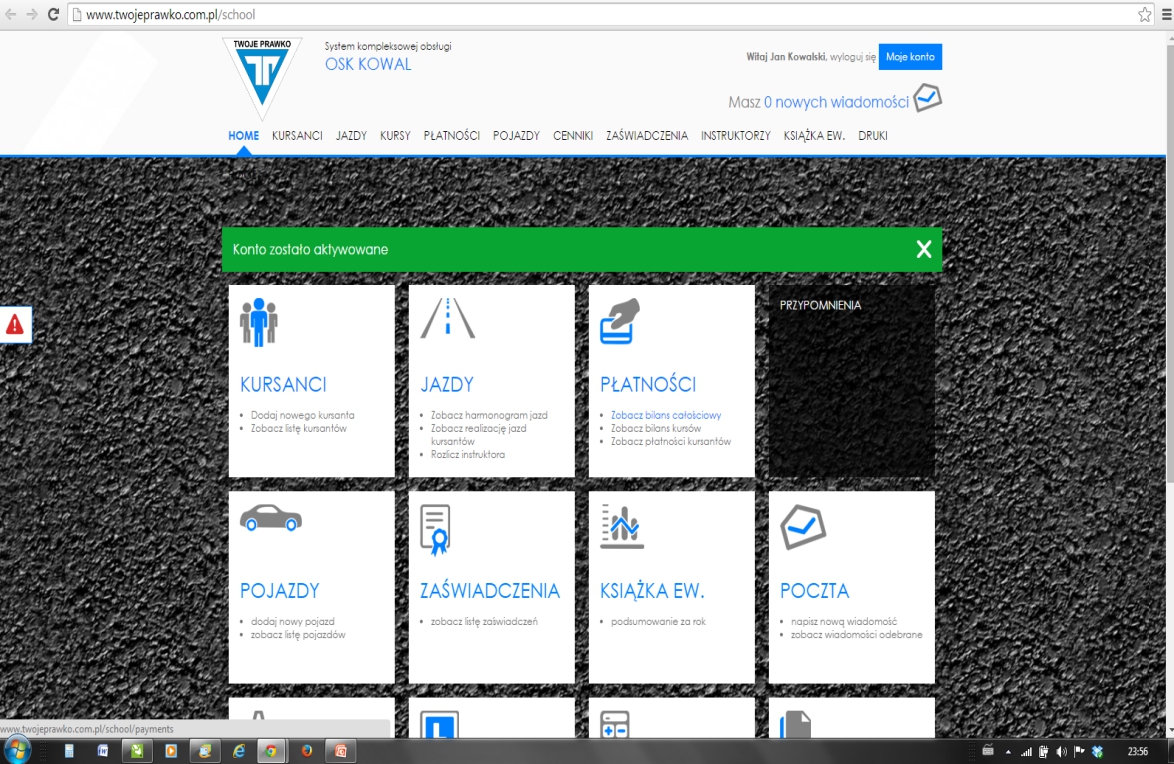 8
[Speaker Notes: Po kliknięciu linku aktywacyjnego w wiadomości mailowej konto zostanie aktywowane – co potwierdzi stosowny komunikat. Kolejnym krokiem jest kliknięcie przycisku – moje konto]
Po kliknięciu w moje konto uzupełniamy dane w poszczególnych zakładkach: kategorie, harmonogram, użytkownicy, dane firmy. Możemy również uzupełnić dane w zakładce  - Mój profil
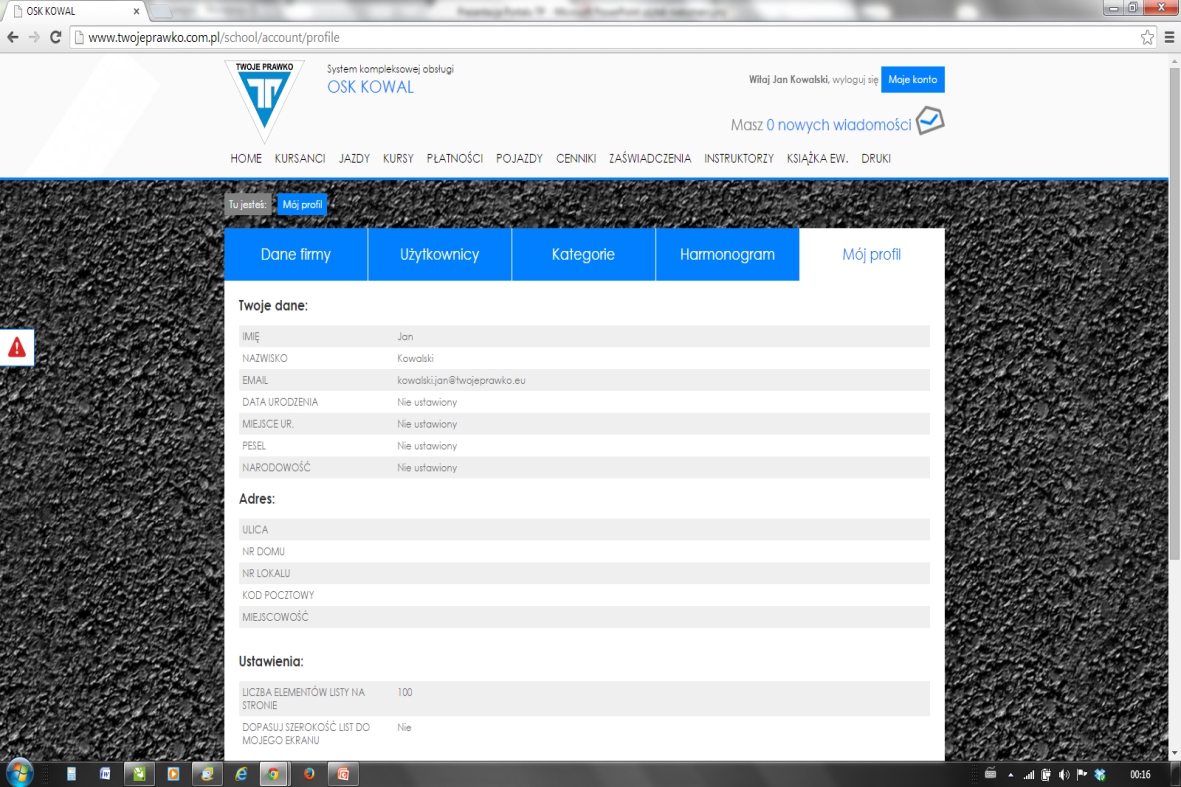 9
[Speaker Notes: Po kliknięciu w moje konto uzupełniamy dane w poszczególnych zakładkach: kategorie, harmonogram, użytkownicy, dane firmy.]
W zakładce kategorie zaznaczamy te kategorie na która nasza szkoła jazdy prowadzi szkolenia.
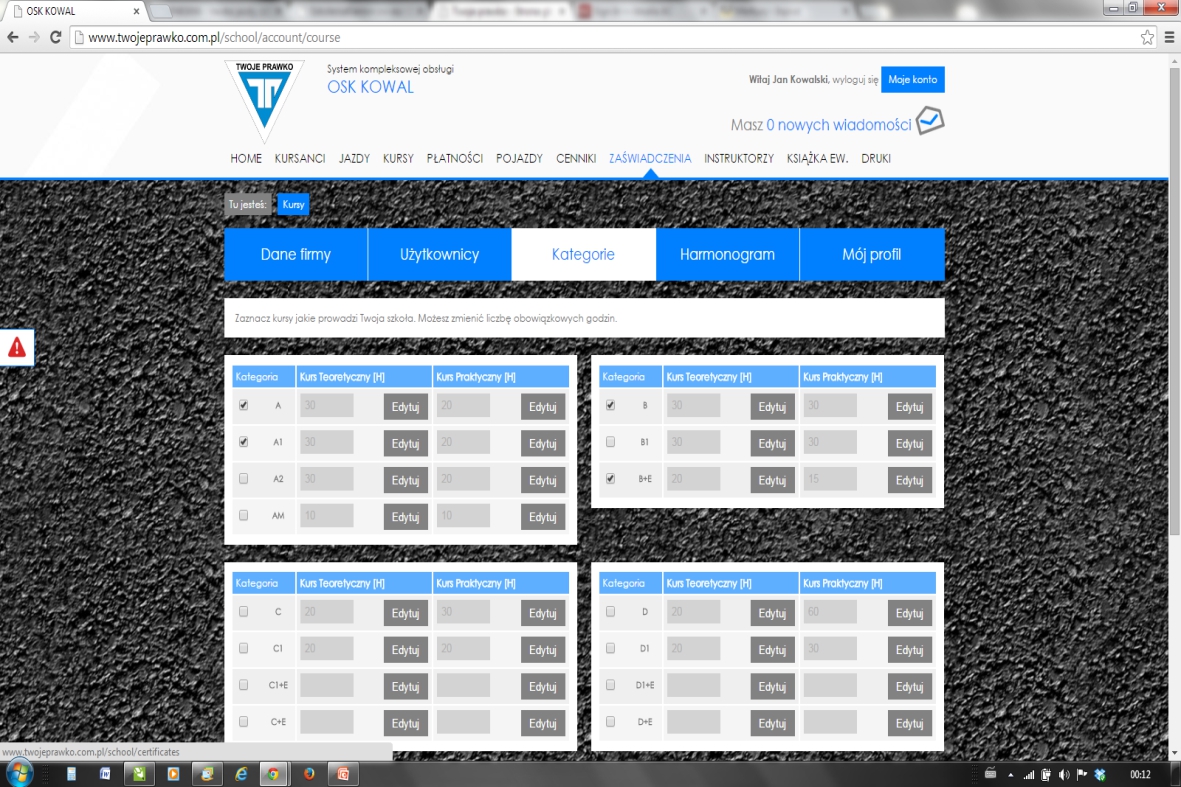 10
[Speaker Notes: W zakładce kategorie zaznaczamy te kategorie na która nasza szkoła jazdy prowadzi szkolenia.]
W zakładce harmonogram jazd wprowadzamy godziny w jakich pracują nasi instruktorzy, natomiast na kalendarzu zaznaczamy dni wolne od pracy.
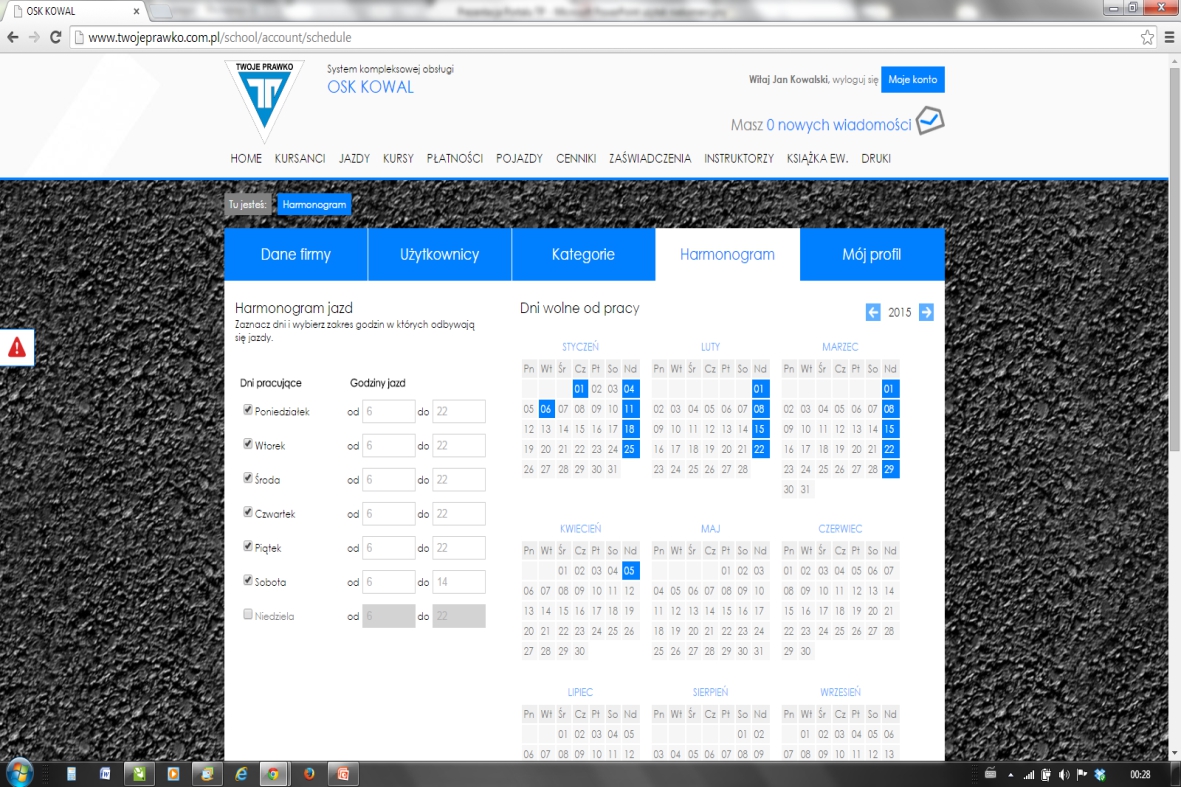 11
[Speaker Notes: W zakładce harmonogram jazd wprowadzamy godziny w jakich pracują nasi instruktorzy, natomiast na kalendarzu zaznaczamy dni wolne od pracy.]
W zakładce użytkownicy nadajemy uprawnienia poszczególnym użytkownikom naszej aplikacji oraz zaznaczamy zakres uprawnień do poszczególnych opcji programu.
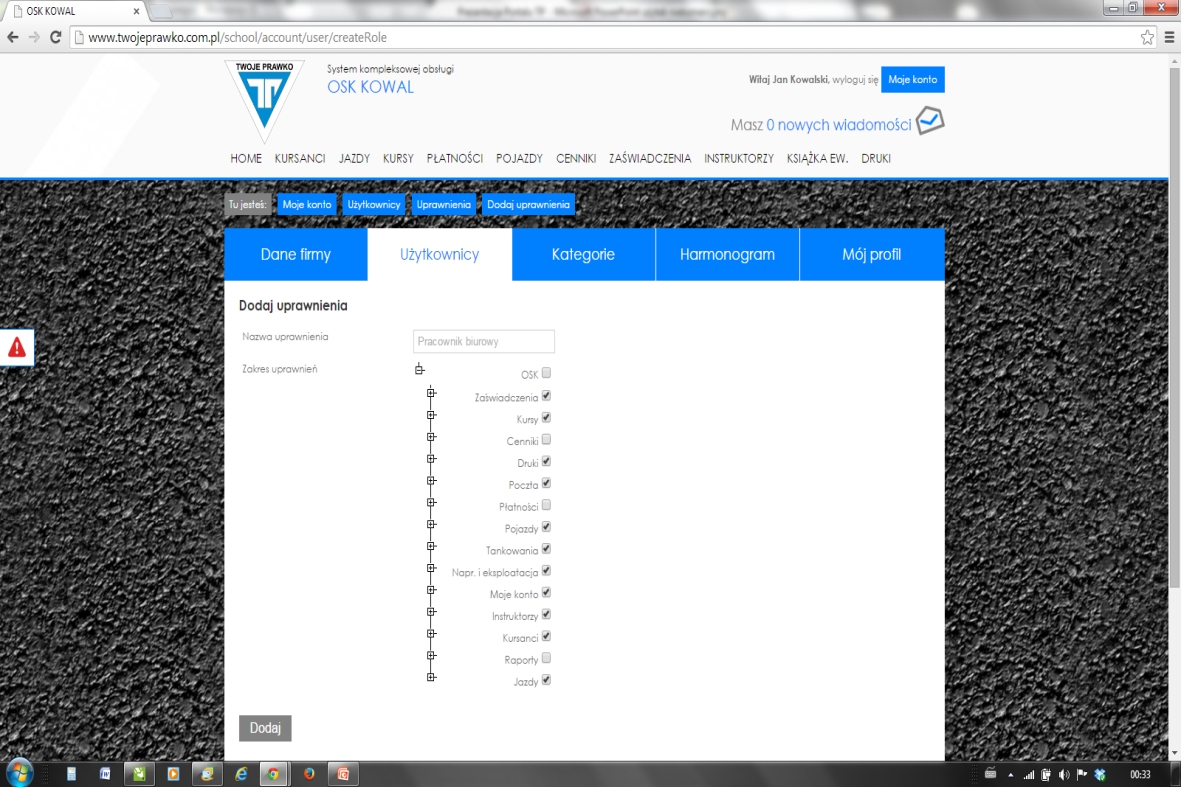 12
[Speaker Notes: W zakładce użytkownicy nadajemy uprawnienia poszczególnym użytkownikom naszej aplikacji oraz zaznaczamy zakres uprawnień do poszczególnych opcji programu.]
W zakładce dane firmy prosimy uzupełnić pozostałe pola teleadresowe nie wypełnione podczas rejestracji. Możemy również wstawić logo szkoły jak również możemy zamieścić reklamę szkoły premium wyróżniającą naszą szkołę na pierwszej stronie Portalu.
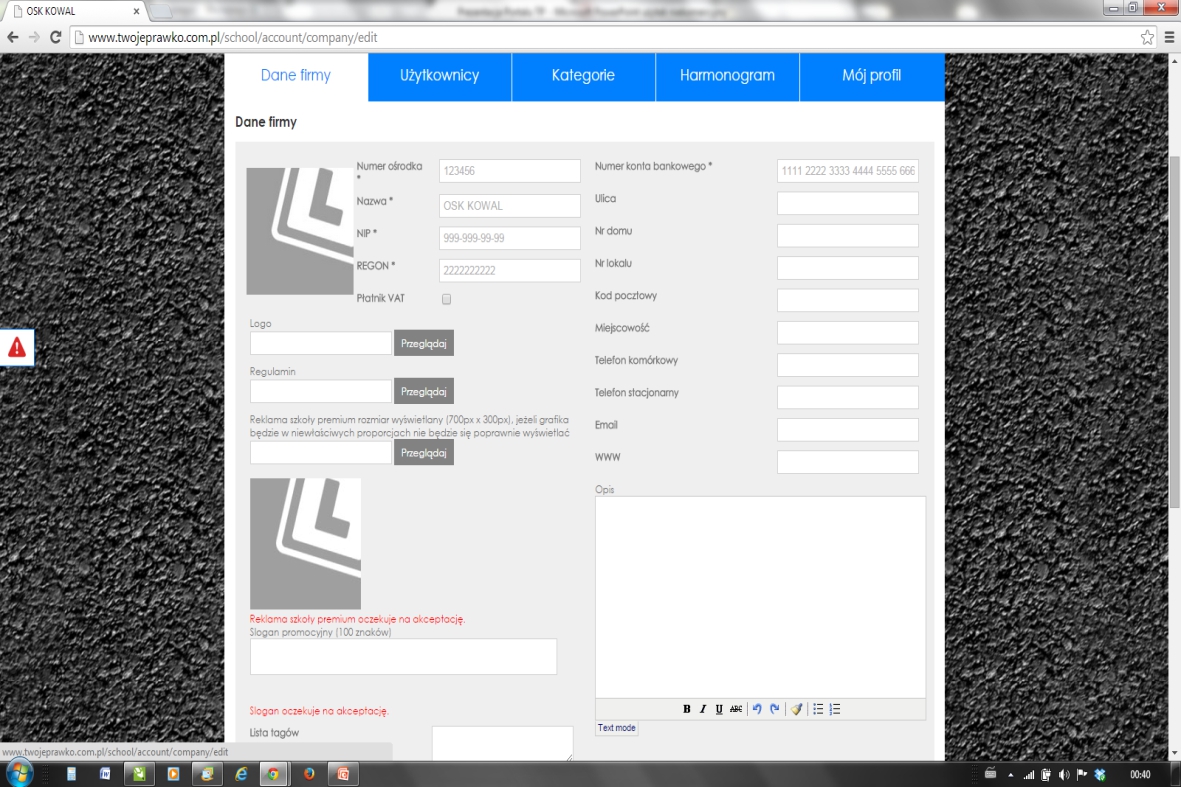 13
[Speaker Notes: W zakładce dane firmy prosimy uzupełnić pozostałe pola teleadresowe nie wypełnione podczas rejestracji. Możemy również wstawić logo szkoły jak również możemy zamieścić reklamę szkoły premium wyróżniającą naszą szkołę na pierwszej stronie Portalu.]
Kolejnym krokiem jest uzupełnienie cenników kursów podstawowych i uzupełniających obowiązujących w naszej szkole jazdy.
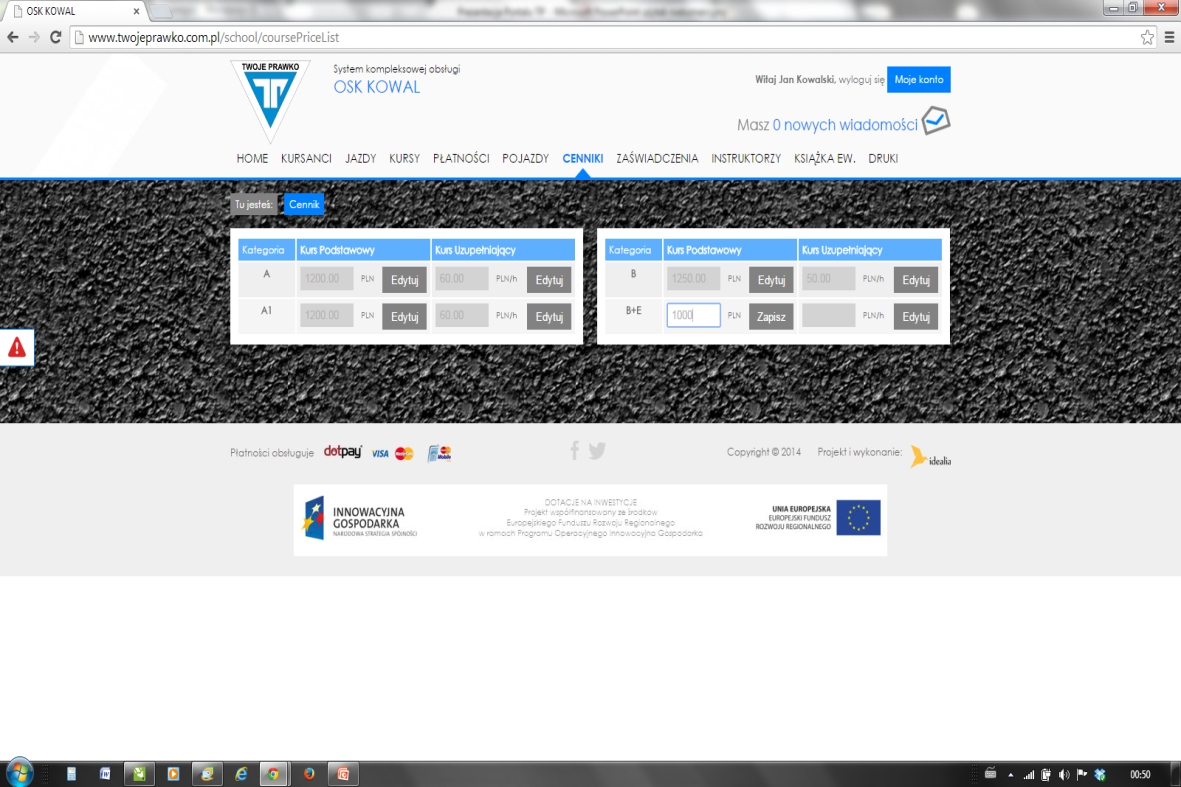 14
[Speaker Notes: Kolejnym krokiem jest uzupełnienie cenników kursów podstawowych i uzupełniających obowiązujących w naszej szkole jazdy.]
W zakładce instruktorzy uzupełniamy dane teleadresowe kadry instruktorskiej naszej szkoły jazdy, następnie przechodzimy do uprawnień. Należy pamiętać również o wybraniu koloru etykiety dla poszczególnych instruktorów
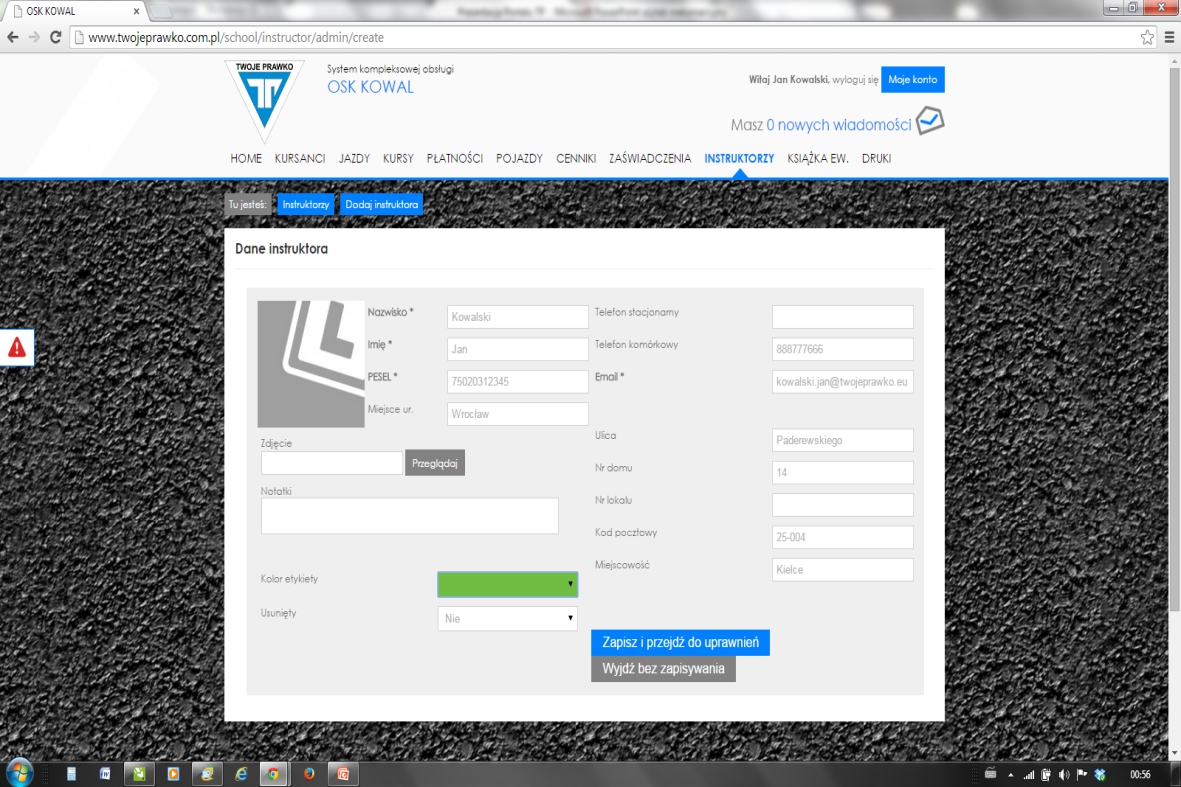 15
[Speaker Notes: W zakładce instruktorzy uzupełniamy dane kadry instruktorskiej naszej szkoły jazdy.]
W zakładce uprawnienia uzupełniamy numer instruktora, ważność legitymacji i kategorie na jakie może szkolić.
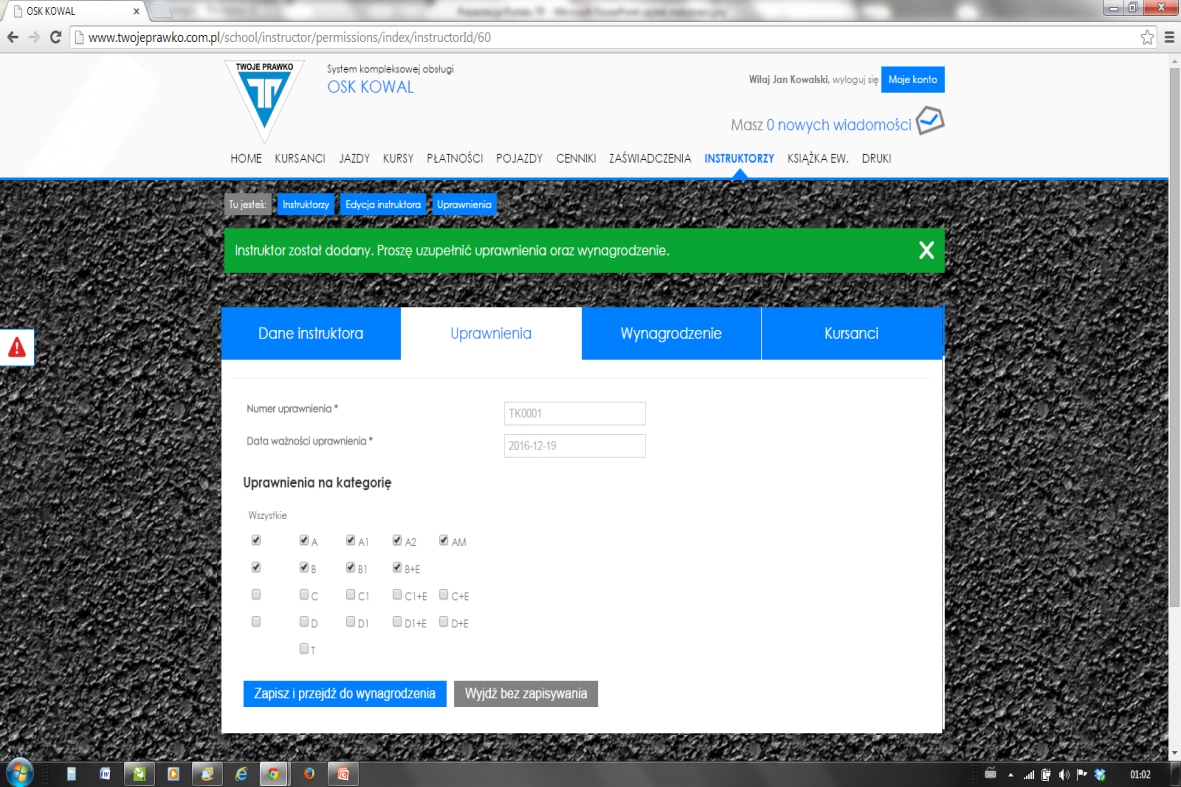 16
[Speaker Notes: W zakładce uprawnienia uzupełniamy numer instruktora, ważność legitymacji i kategorie na jakie może szkolić..]
W poniższym oknie uzupełniamy stawki wynagrodzeń dla konkretnego instruktora – pomoże to później programowi obliczyć wynagrodzenie miesięczne i wystawić rachunek.
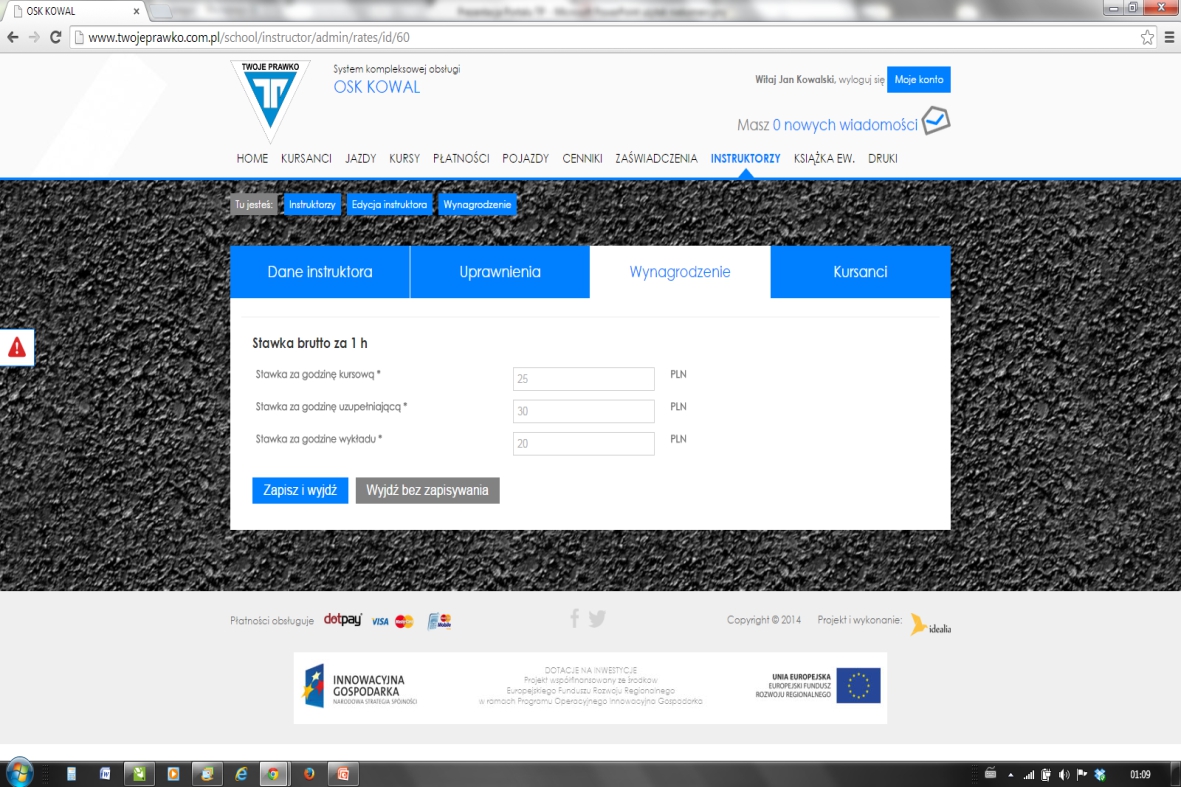 17
[Speaker Notes: W poniższym oknie uzupełniamy stawki wynagrodzeń dla konkretnego instruktora – pomoże to później programowi obliczyć wynagrodzenie miesięczne i wystawić rachunek.]
Po dodaniu pierwszego instruktora możemy dodać następnego i następnego... (prosimy powtórzyć procedurę z ostatnich 3 slajdów)
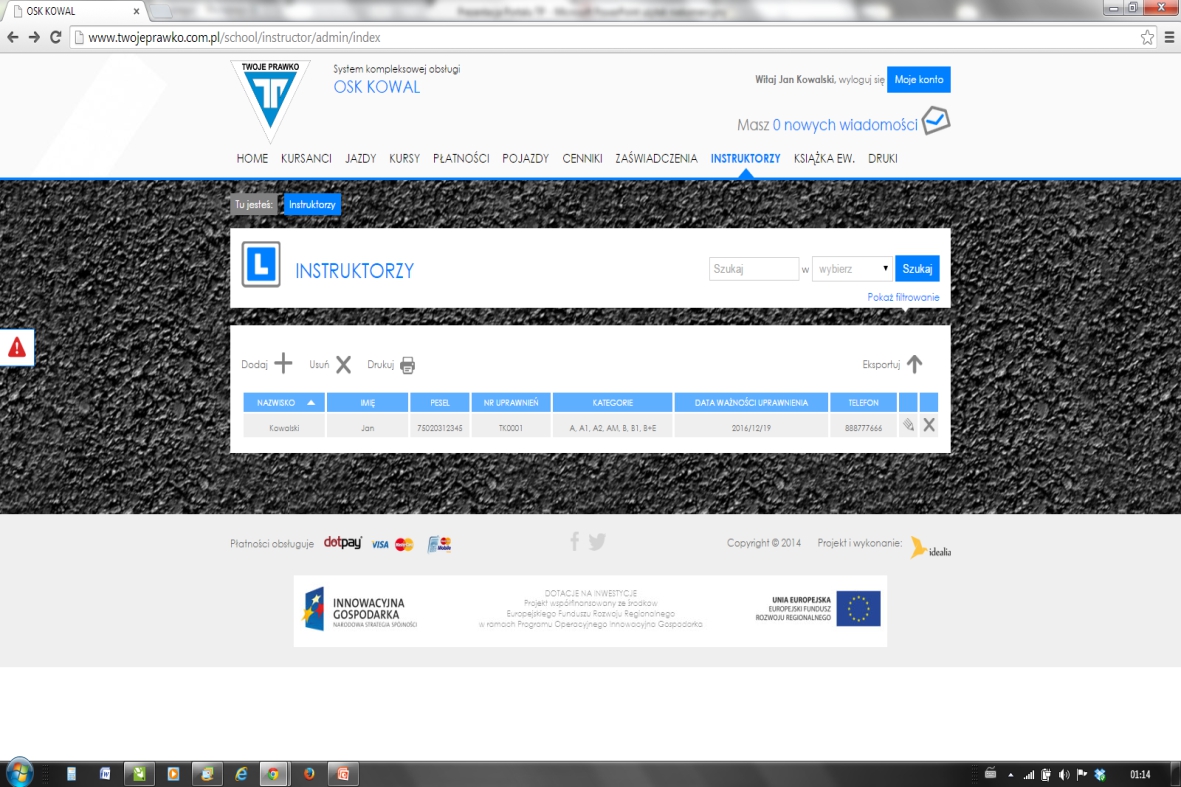 18
[Speaker Notes: Po dodaniu pierwszego instruktora możemy dodać następnego i następnego... (prosimy powtórzyć procedurę z ostatnich 3 slajdów)]
Kolejnym krokiem jest dodanie pojazdów, które wykorzystujemy do szkoleń w naszej szkole jazdy. Uzupełniamy poszczególne pola – jest to ważne ponieważ na podstawie tych danych aplikacja będzie nam przypominała o zbliżającym się przeglądzie czy też końcu ubezpieczenia.
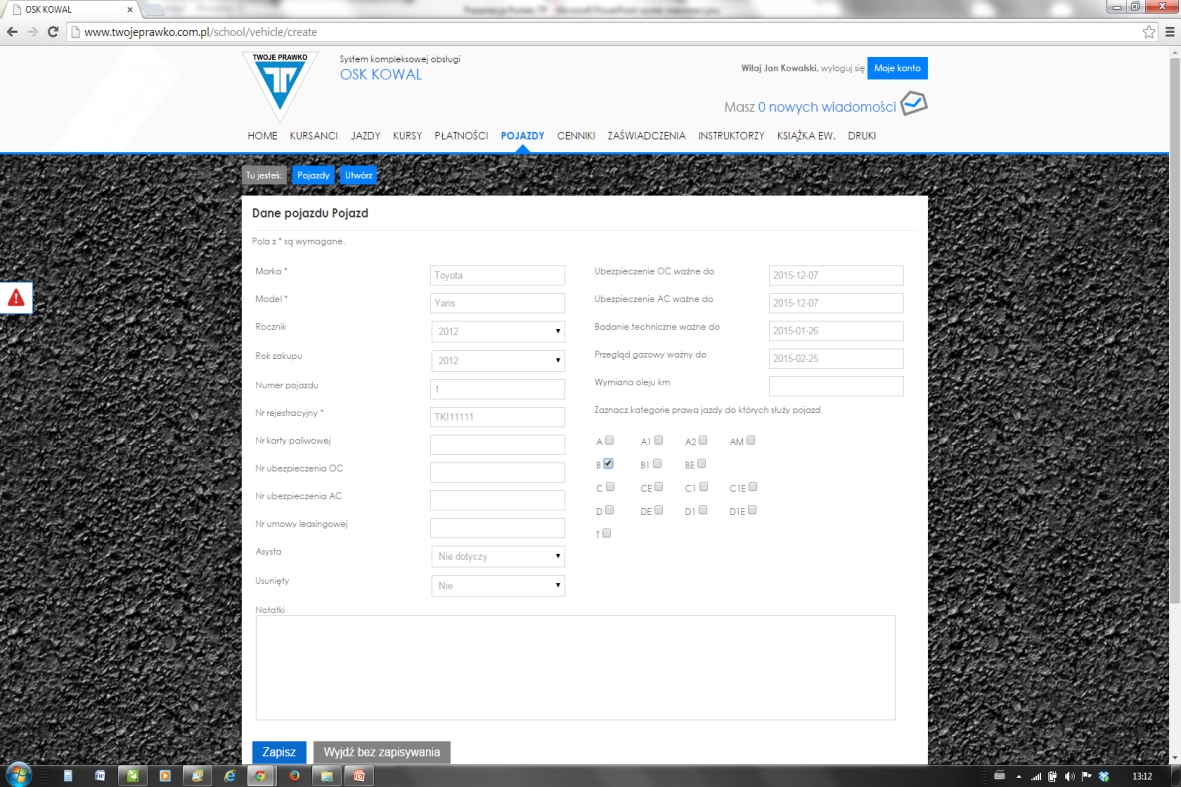 19
[Speaker Notes: Kolejnym krokiem jest dodanie pojazdów, które wykorzystujemy do szkoleń w naszej szkole jazdy. Uzupełniamy poszczególne pola – jest to ważne ponieważ na podstawie tych danych aplikacja będzie nam przypominała o zbliżającym się przeglądzie czy też końcu ubezpieczenia.]
Po zapisaniu pojazdu do bazy otrzymujemy dostęp do dwóch zakładek „Naprawy i eksploatacja”, oraz „Tankowania” gdzie możemy zapisywać wszystko to co jest związane z naszym pojazdem. Aplikacja na bieżąco podsumuje nam koszty eksploatacji naszego pojazdu.
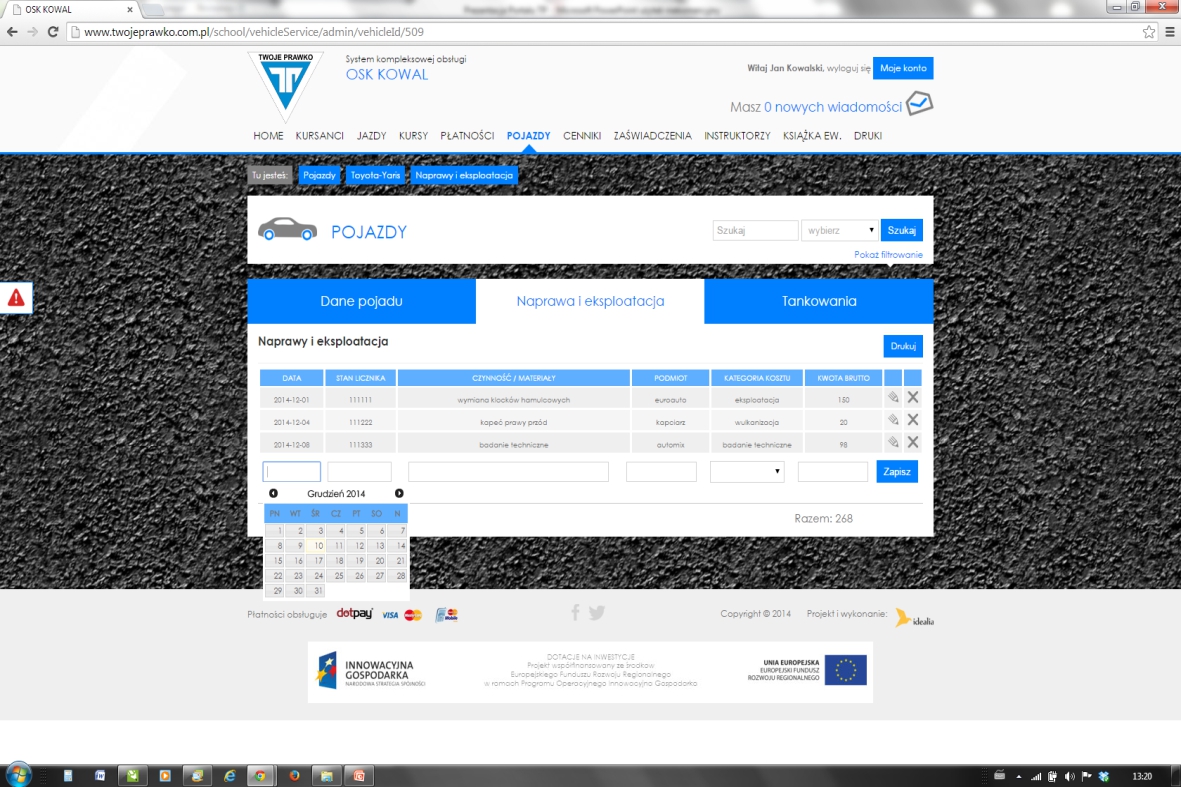 20
[Speaker Notes: Po zapisaniu pojazdu do bazy otrzymujemy dostęp do dwóch zakładek „Naprawy i eksploatacja”, oraz „Tankowania” gdzie możemy zapisywać wszystko to co jest związane z naszym pojazdem. Aplikacja na bieżąco podsumuje nam koszty eksploatacji naszego pojazdu.]
W zakładce tankowania możemy uzupełniać zatankowane paliwo – mamy tu również  wygodne narzędzie filtrowania za którego pomocą możemy się dowiedzieć ile paliwa zatankowaliśmy w np. danym miesiącu.
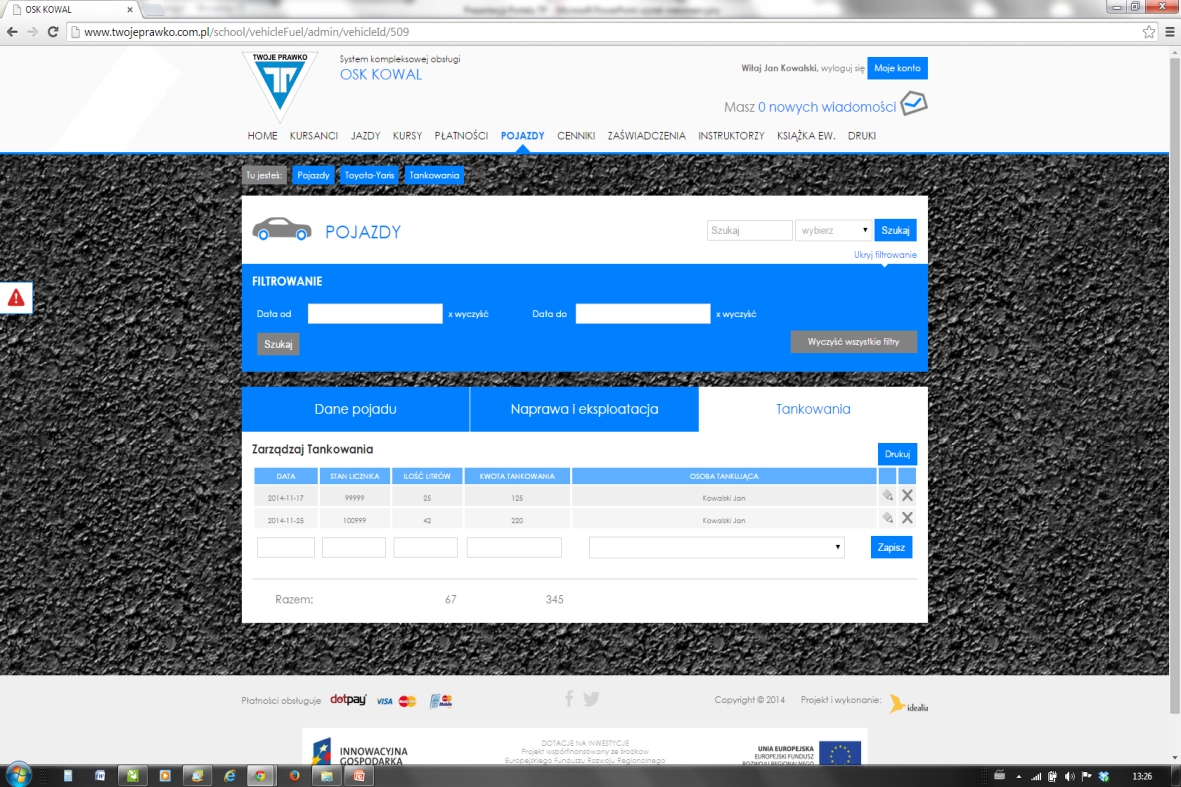 21
[Speaker Notes: W zakładce tankowania uzupełniamy zatankowane paliwo – mamy tu również narzędzie filtrowania za którego pomocą możemy się dowiedzieć ile paliwa zatankowaliśmy w np. danym miesiącu.]
Aby móc zapisywać kursantów na jazdy do konkretnych instruktorów musimy ustalić grafiki ich pracy. Służy do tego przycisk – „Generuj”
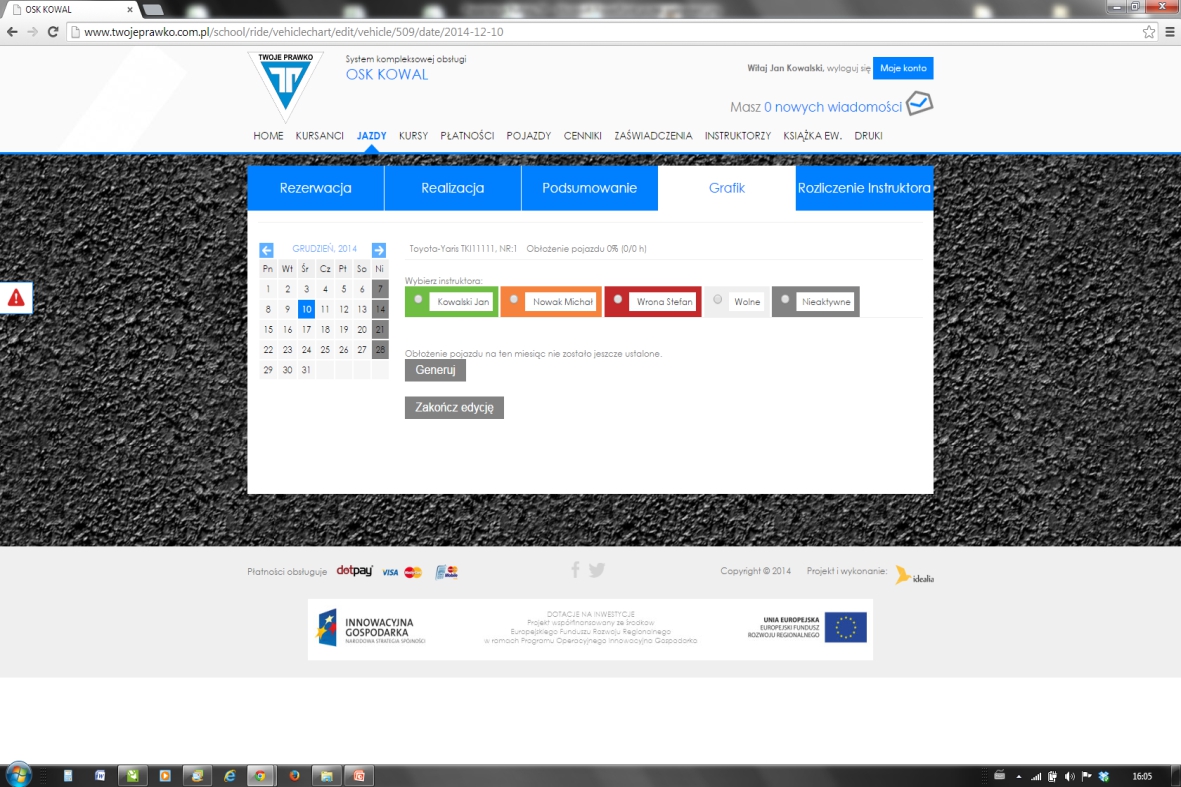 22
[Speaker Notes: Aby móc zapisywać kursantów na jazdy do konkretnych instruktorów musimy ustalić grafiki ich pracy. Służy do tego przycisk – „Generuj”]
Tak wygląda pusty grafik wygenerowany po naciśnięciu w poprzednim kroku przycisku - „Generuj”. Kolejnym krokiem który musimy wykonać jest wypełnienie grafiku jazd. Do jednego pojazdu możemy przydzielić dowolną liczbę obsługujących go instruktorów.
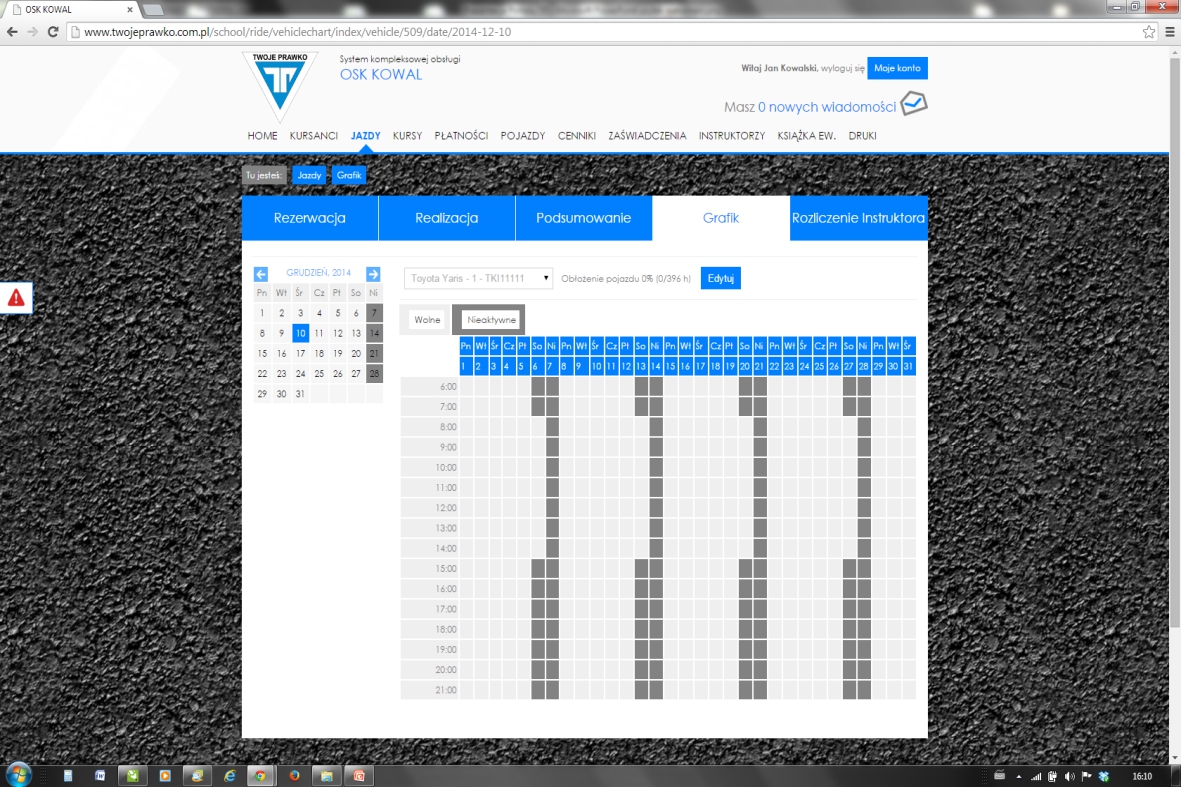 23
[Speaker Notes: Tak wygląda pusty grafik wygenerowany po naciśnięciu w poprzednim kroku przycisku - „Generuj”. Kolejnym krokiem który musimy wykonać jest wypełnienie grafiku jazd. Do jednego pojazdu możemy przydzielić dowolną liczbę obsługujących do instruktorów.]
Poniżej prezentujemy wypełniony (na dwa pierwsze tygodnie Grudnia) grafik jazd dla 3 instruktorów obsługujących Toyotę Yaris nr. 1. Aby wypełnić następne tygodnie  zaznaczamy dowolne godziny w poszczególnych dniach w zależności od dostępności instruktorów
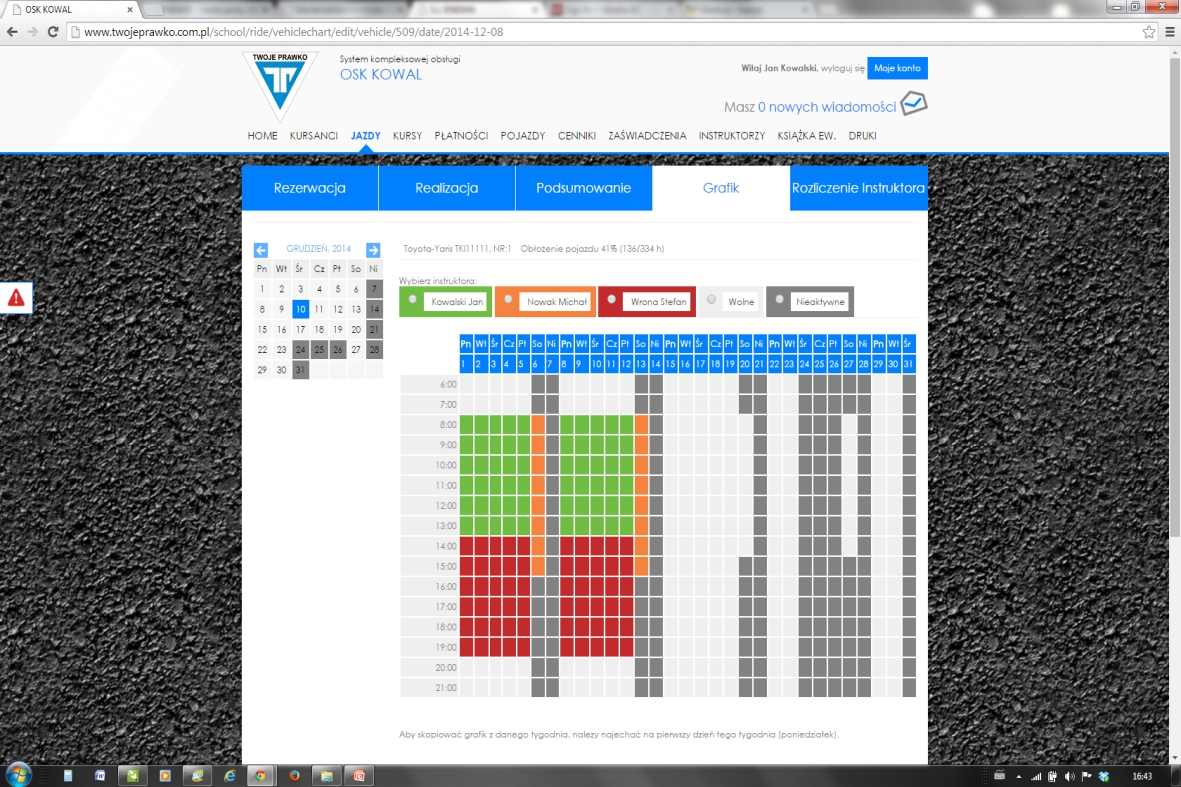 24
[Speaker Notes: Poniżej prezentujemy wypełniony (na dwa pierwsze tygodnie Grudnia) grafik jazd dla 3 instruktorów obsługujących Toyotę Yaris nr. 1. Aby wypełnić następne tygodnie  zaznaczamy dowolne godziny w poszczególnych dniach w zależności od dostępności instruktorów pracujących w szkole jazdy.]
Zakładka kursy służy do wprowadzania dat rozpoczęcia poszczególnych kursów w szkoły jazdy. Aplikacja automatycznie nada numer kolejnego kursu.
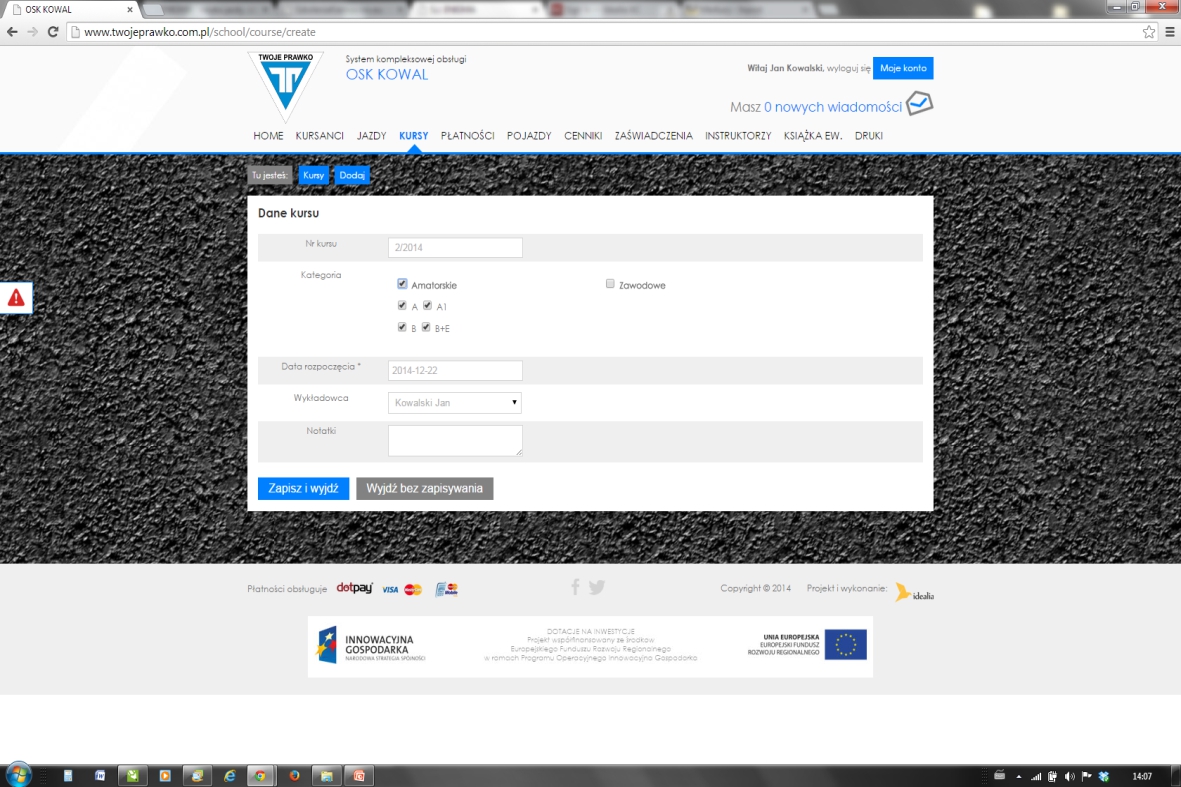 25
[Speaker Notes: Zakładka kursy służy do wprowadzania dat rozpoczęcia poszczególnych kursów w szkoły jazdy. Aplikacja automatycznie nada numer kolejnego kursu.]
W tym momencie mamy już skonfigurowaną całą aplikację do obsługi kursantów w szkole jazdy i możemy zaczynać codzienną pracę. Zaczniemy ją od dodania nowego kursanta.
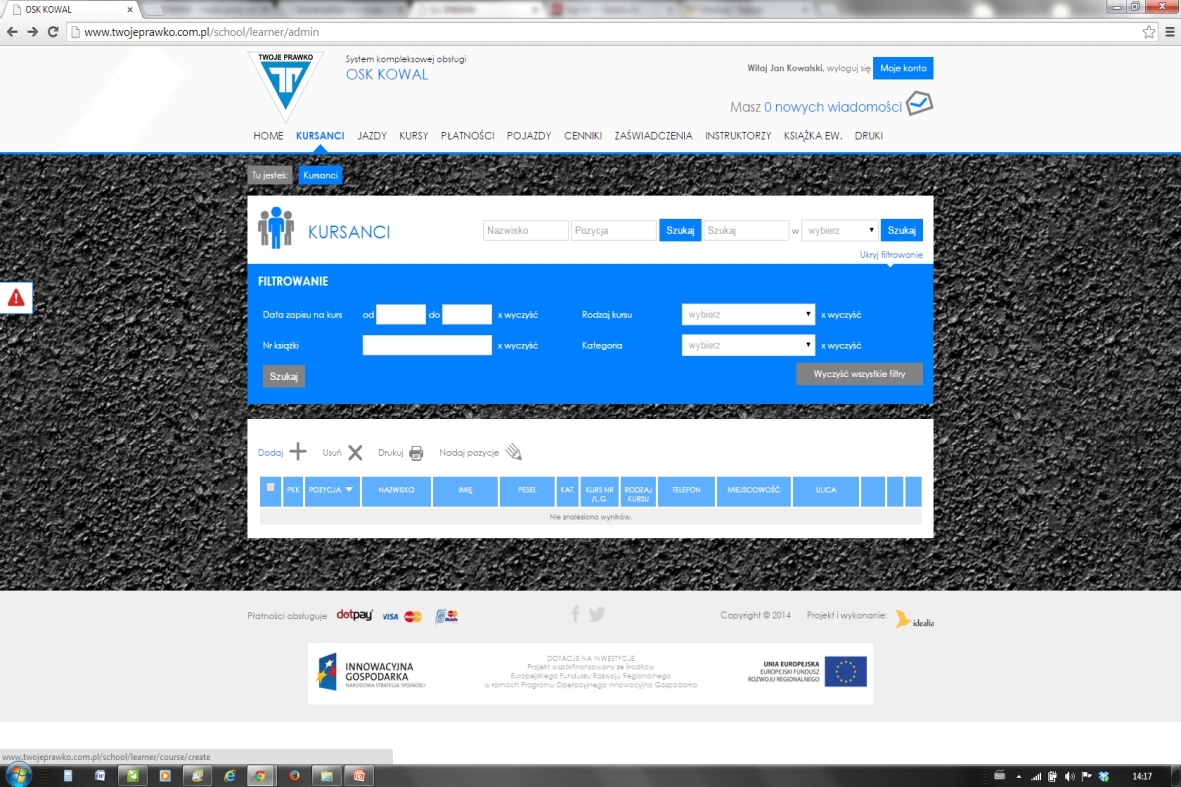 26
[Speaker Notes: W tym momencie mamy już skonfigurowaną całą aplikację do obsługi kursantów w szkole jazdy i możemy zaczynać codzienną pracę. Zaczniemy ją od dodania nowego kursanta.]
Dodając nowego kursanta do naszej szkoły musimy uzupełnić jego dane teleadresowe – przedstawia to część pierwsza widoku – „Dane kursanta i kursu”, oraz musimy wybrać rodzaj kursu na jaki się kursant zapisał – „Podstawowy”’ lub „Uzupełniający”
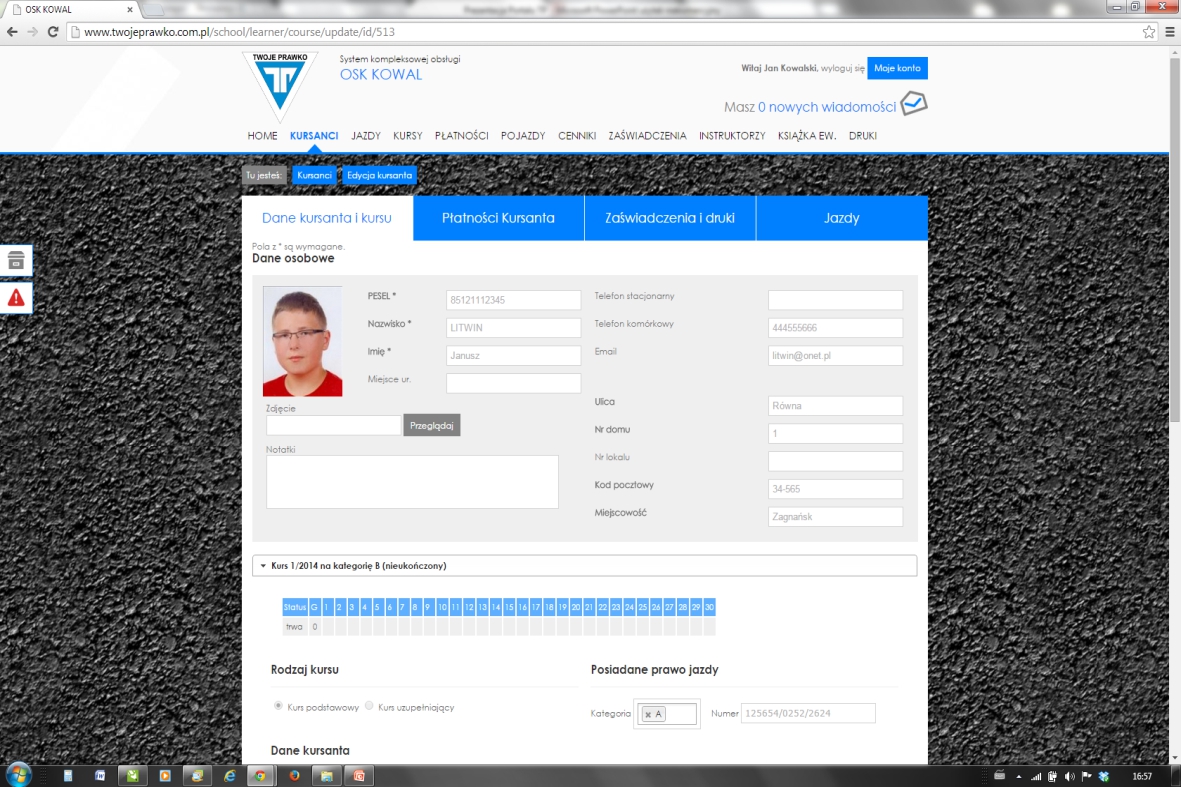 Część 
Pierwsza
widoku 
kursanta
27
[Speaker Notes: Dodając nowego kursanta do naszej szkoły musimy uzupełnić jego dane teleadresowe – przedstawia to część pierwsza widoku – „Dane kursanta i kursu”, oraz musimy wybrać rodzaj kursu na jaki się kursant zapisał – „Podstawowy”’ lub „Uzupełniający”]
Część druga widoku – „Dane kursanta i kursu”, wymaga od nas wybrania kategorii na jaką się kursant zapisujei numeru kursu, oraz - jeżeli chcemy - udzielamy mu ulgi, lub rabatu od ceny kursu z naszego cennika wpisując jej wysokość do „Podsumowania kosztu kursu”. Na koniec naciskamy „zapisz i przejdź do płatności”
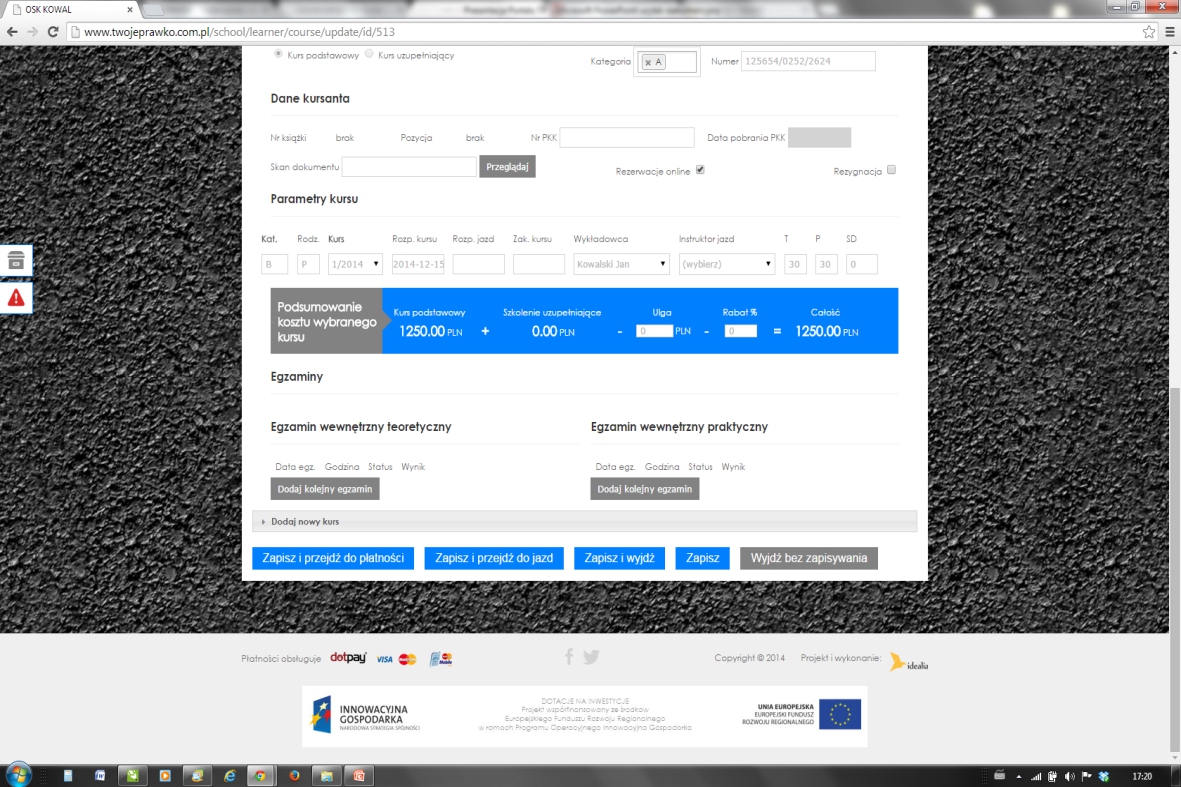 Część 
Druga
widoku 
kursanta
28
[Speaker Notes: Część druga widoku – „Dane kursanta i kursu”, wymaga od nas wybrania kategorii na jaką się kursant zapisuje i numeru kursu, oraz jeżeli chcemy udzielamy mu ulgi, lub rabatu od ceny kursu z naszego cennika. Na koniec naciskamy „zapisz i przejdź do płatności”]
Jeżeli poprawnie wpisaliśmy wszystkie dane aplikacja potwierdzi nam to komunikatem na zielonym pasku – „Poprawnie zapisano”. W zakładce „Płatności kursanta” możemy zarejestrować wpłaty od kursanta. UWAGA! Wpłaty dokonywane przez naszego kursanta on-line poprzez Portal automatycznie dopisują się do konta kursanta.
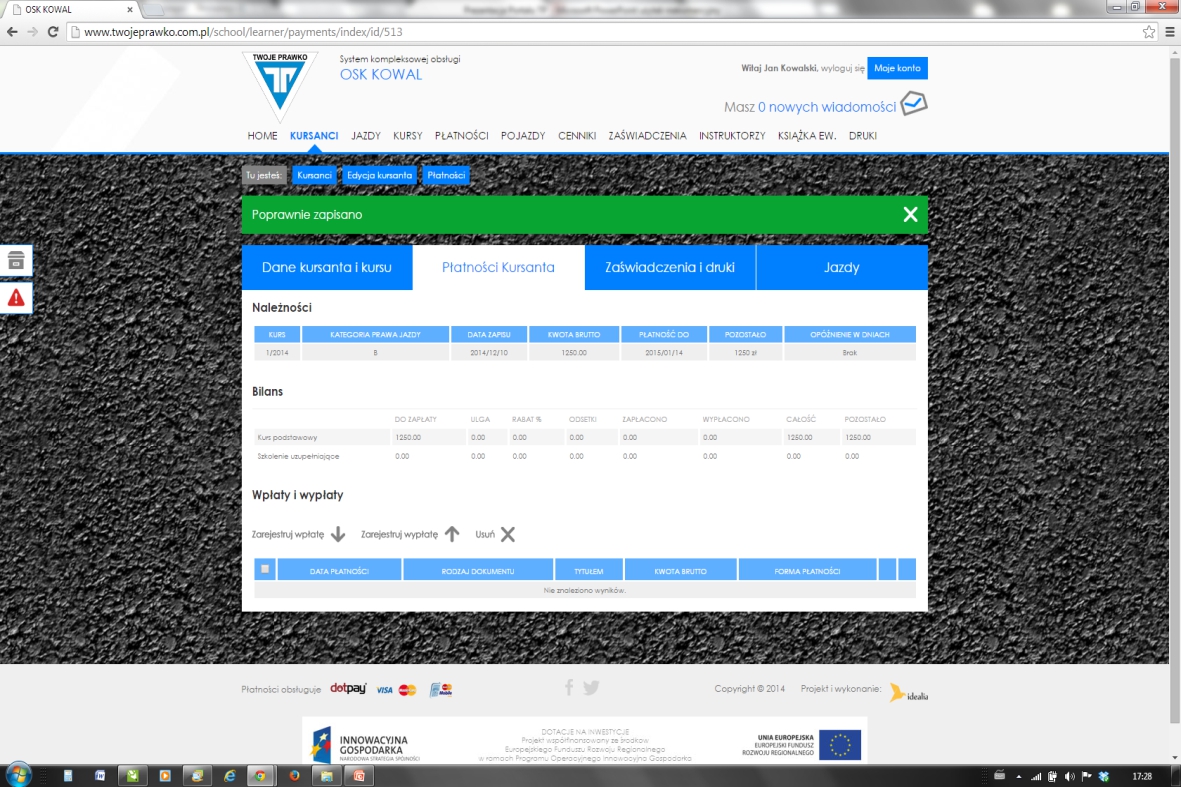 29
[Speaker Notes: Jeżeli poprawnie wpisaliśmy wszystkie dane aplikacja potwierdzi nam to komunikatem na zielonym pasku – „Poprawnie zapisano”. W zakładce „Płatności kursanta” możemy zarejestrować wpłaty od kursanta. UWAGA! Wpłaty dokonywane on-line BEZPOŚREDNIO POPRZEZ Portal automatycznie dopisują się do konta kursanta.]
Poniżej przedstawiamy widok „Dodaj wpłatę”, do którego dostęp uzyskujemy poprzez przycisk „zarejestruj wpłatę” na poprzednim widoku. W tym oknie wybieramy rodzaj dokumentu fiskalnego (domyślnie jest ustawiony paragon), oraz wpisujemy kwotę którą kursant wpłaca, na koniec naciskamy zapisz.
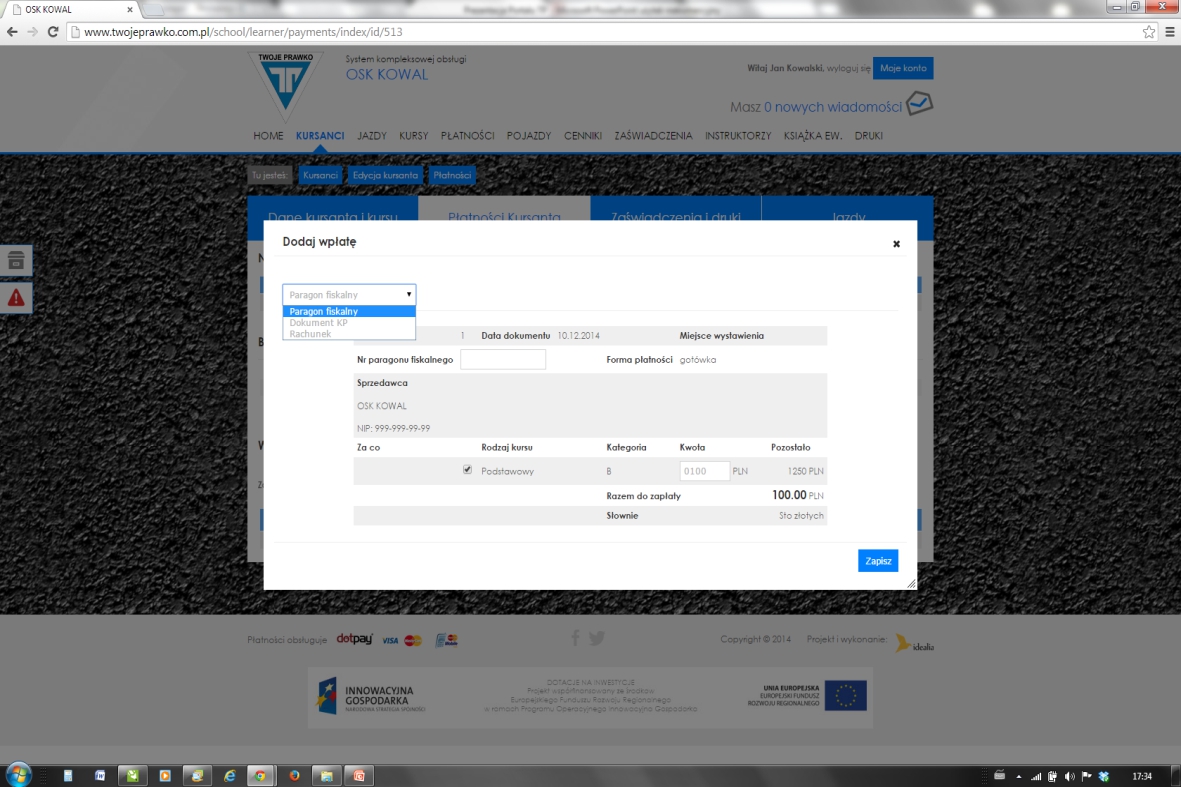 30
[Speaker Notes: Poniżej przedstawiamy widok „Dodaj wpłatę”, do którego dostęp uzyskujemy poprzez przycisk „zarejestruj wpłatę” na poprzednim widoku. W tym oknie wybieramy rodzaj dokumentu fiskalnego (domyślnie jest ustawiony paragon), oraz wpisujemy kwotę którą kursant wpłaca, na koniec naciskamy zapisz.]
W zakładce „Płatności kursanta” mamy przedstawione wszelkie informacje o wpłacanych przez kursanta należnościach za kursy podstawowe i uzupełniające. Dodatkowo jeżeli kursant opóźnia się z zapłatą aplikacja automatycznie wysyła mu przypomnienia.
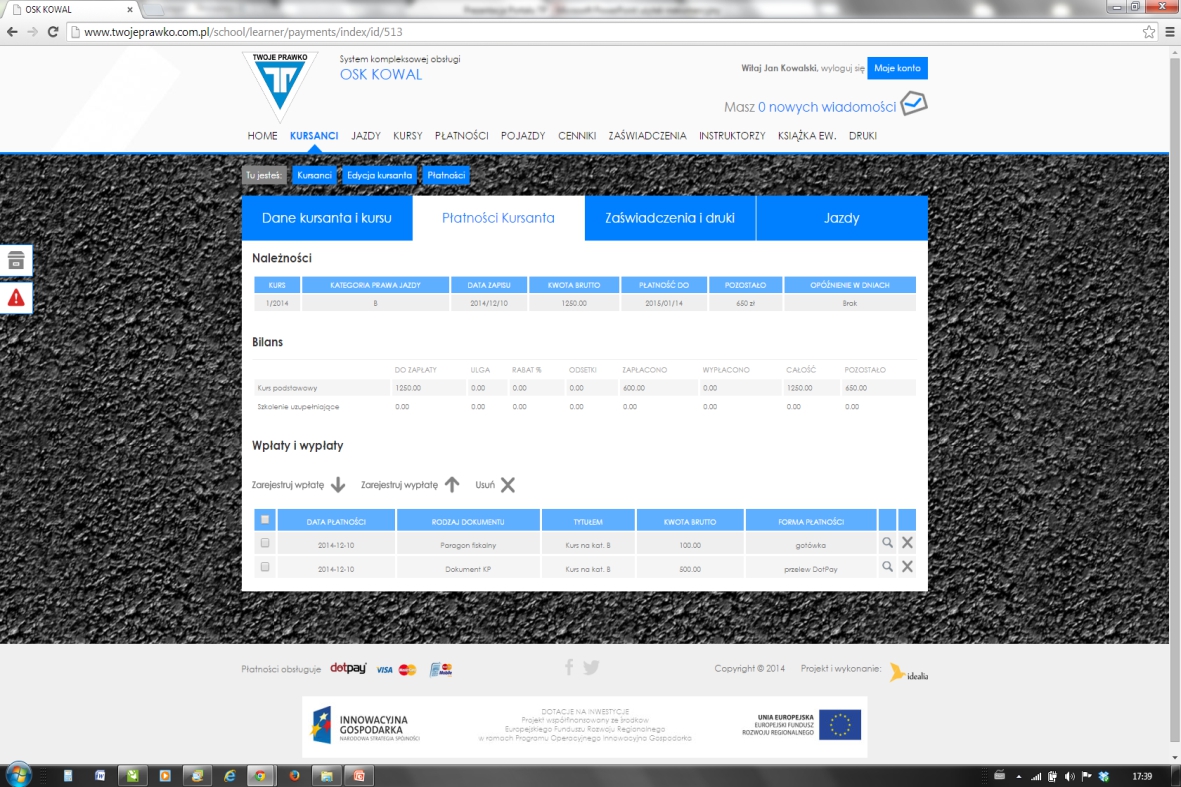 31
[Speaker Notes: W zakładce „Płatności kursanta” mamy przedstawione wszelkie informacje o wpłacanych przez kursanta należnościach za kursy podstawowe i uzupełniające. Dodatkowo jeżeli kursant opóźnia się z zapłatą aplikacja automatycznie wysyła mu przypomnienia.]
Poprzez zakładkę „Zaświadczenia i druki” możemy wydrukować naszemu kursantowi kartę jazd, umowę i regulamin, arkusz egzaminacyjny, a na zakończenie kursu możemy wydrukować zaświadczenie.
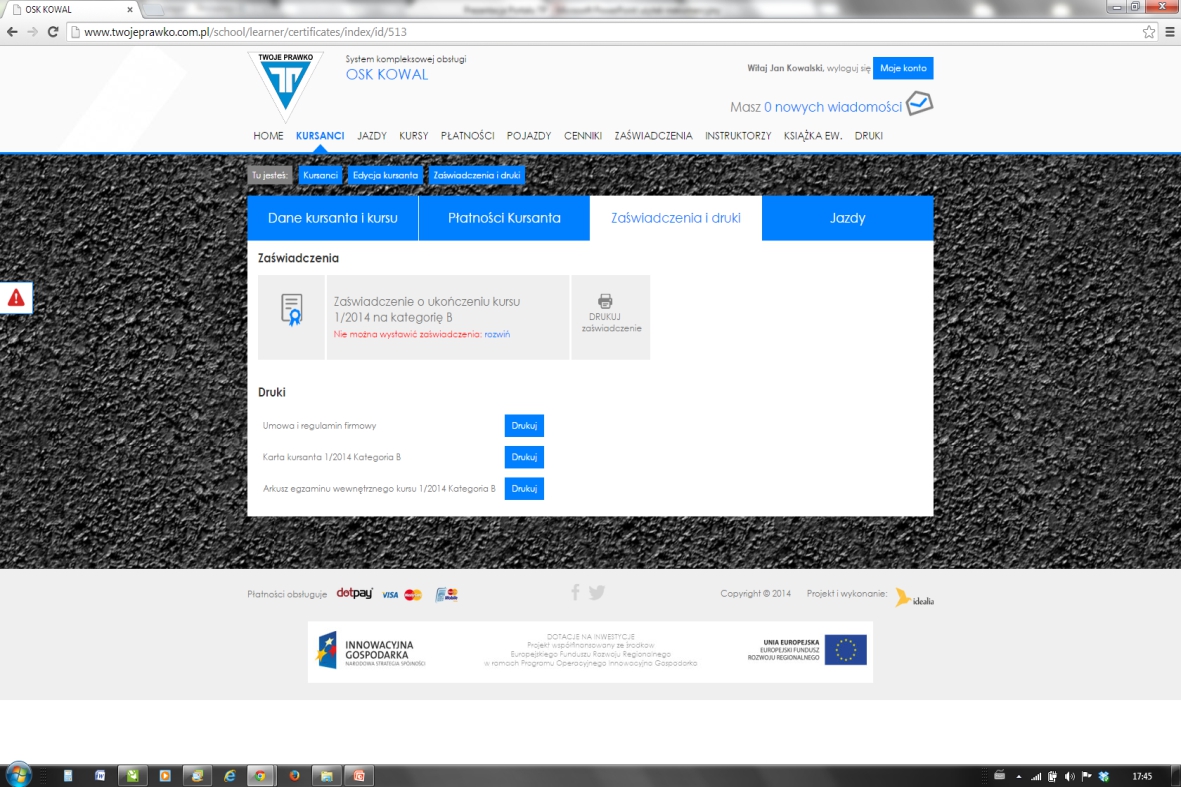 32
[Speaker Notes: Poprzez zakładkę „Zaświadczenia i druki” możemy wydrukować naszemu kursantowi kartę jazd, umowę i regulamin, arkusz egzaminacyjny, a na zakończenie kursu możemy wydrukować zaświadczenie.]
Jeżeli już mamy zapisanych kursantów możemy automatycznie nadać im pozycję w książce ewidencji naszego ośrodka. Należy zaznaczyć komu nadajemy pozycję i nacisnąć zaznaczony na czerwono przycisk.
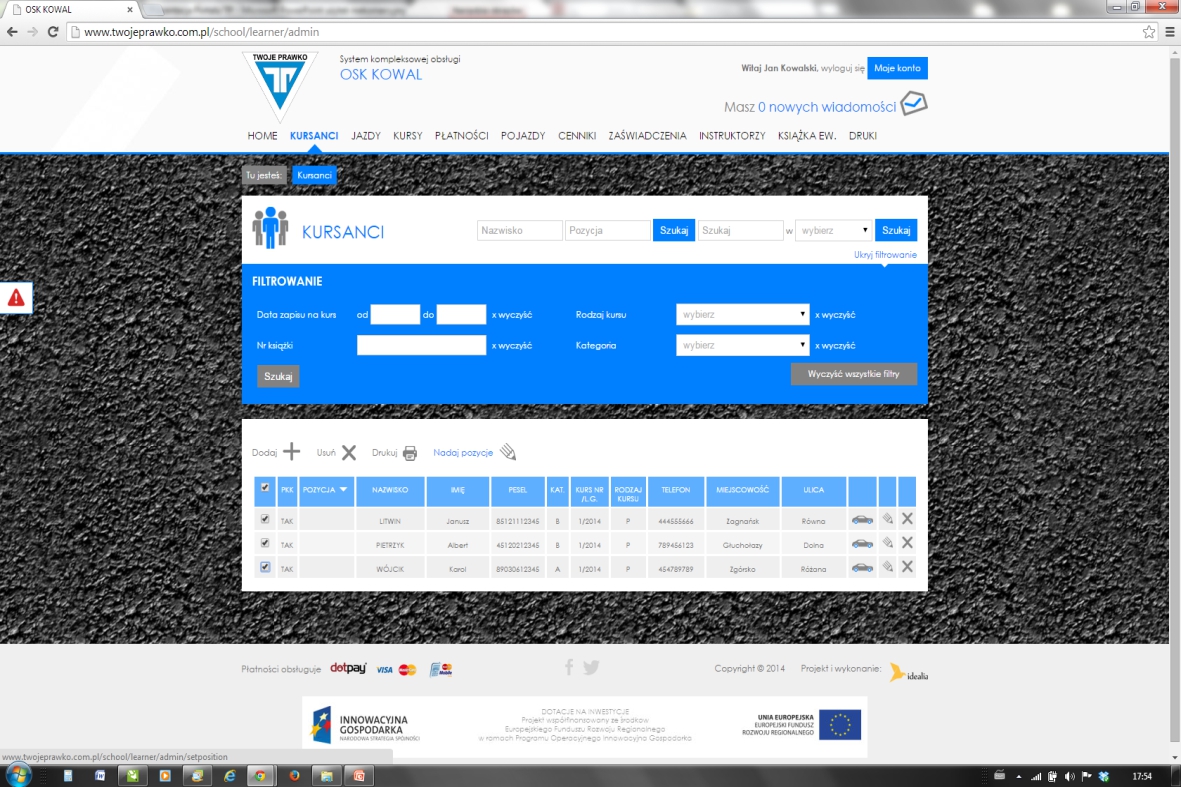 33
[Speaker Notes: Jeżeli już mamy zapisanych kursantów możemy automatycznie nadać im pozycję w książce ewidencji naszego ośrodka. Należy zaznaczyć komu nadajemy pozycję i nacisnąć zaznaczony na czerwono przycisk.]
W zakładce jazdy możemy umawiać kursantów na jazdy. Informacja o umówionej jeździe zostanie wysłana automatycznie do kursanta. Dodatkowo każdy kursant, który zaloguje się na Portalu TwojePrawko, może sam umawiać się na jazdy bez dzwonienia do instruktora i przeszkadzania mu.
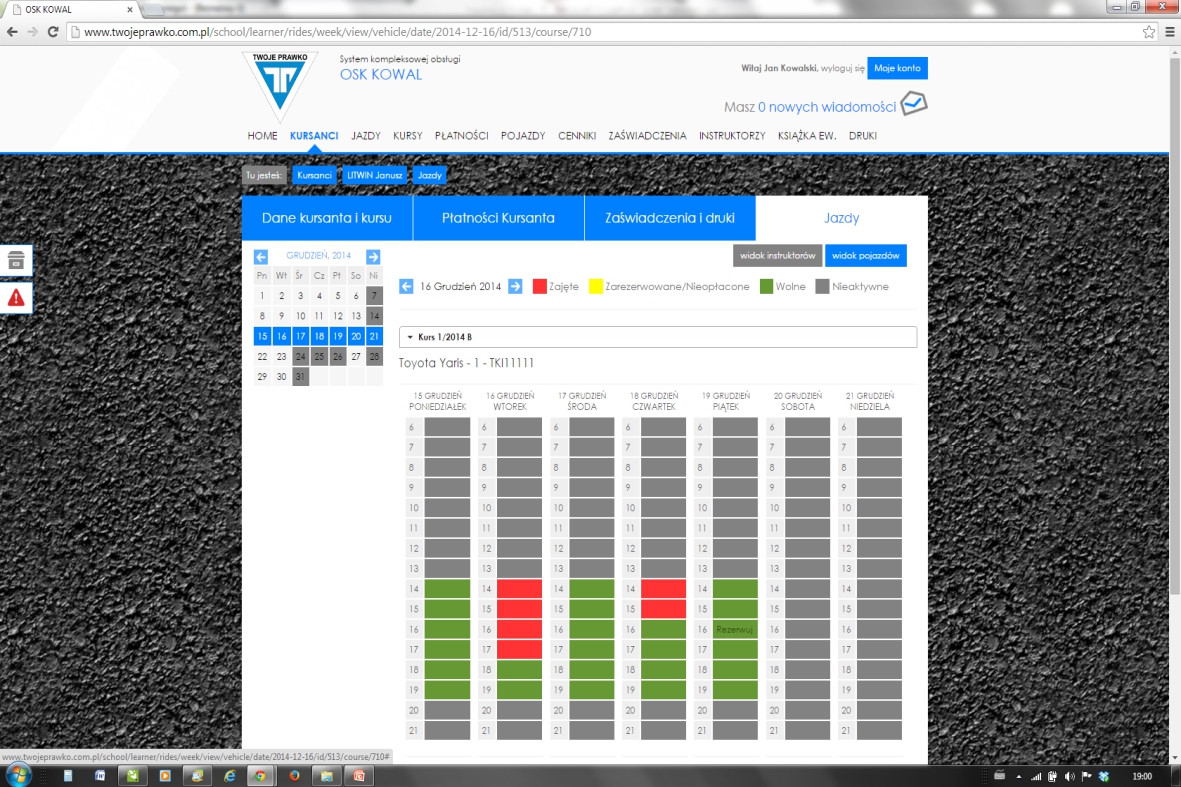 34
[Speaker Notes: W zakładce jazdy możemy umawiać kursantów na jazdy. Informacja o umówionej jeździe zostanie wysłana automatycznie do kursanta. Dodatkowo każdy kursant, który zaloguje się na Portalu TwojePrawko, może sam umawiać się na jazdy bez dzwonienia do instruktora i przeszkadzania mu.]
Aby zarezerwować jazdę uzupełniającą wystarczy kliknąć myszą w wybraną godzinę i zapisać pesel kursanta (jeżeli był to kursant z naszej szkoły reszta pól wypełni się automatycznie) i nacisnąć zapisz. Każdy kursant zalogowany na Portalu może sam umawiać się na jazdy on-line bez dzwonienia do instruktora
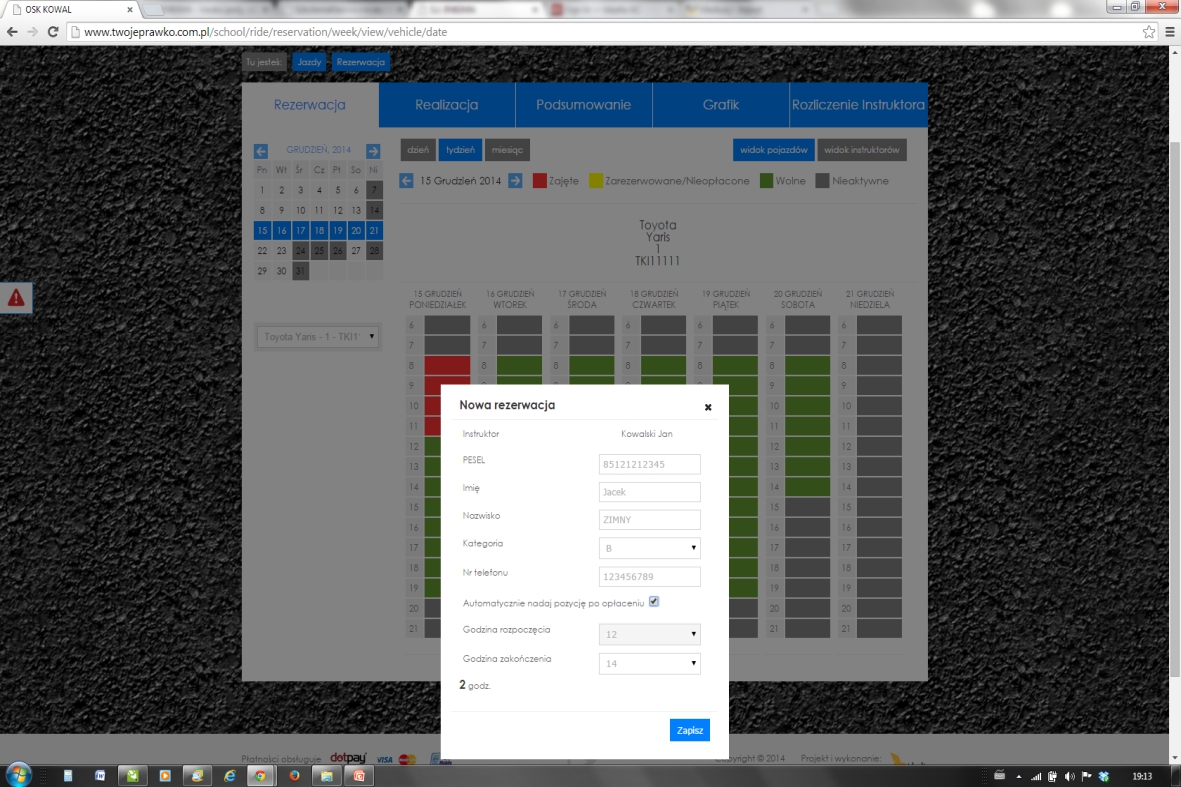 35
[Speaker Notes: Aby zarezerwować jazdę uzupełniającą wystarczy kliknąć myszą w wybraną godzinę i zapisać pesel kursanta (jeżeli był to kursant z naszej szkoły reszta pól wypełni się automatycznie) i nacisnąć zapisz. Każdy kursant zalogowany na Portalu może sam umawiać się na jazdy on-line bez dzwonienia do instruktora]
W zakładce „Rezerwacja” mamy podgląd na wolne i zajęte godziny jazdy na każdym pojeździe w szkole jazdy. W tym widoku bardzo łatwo możemy przyjmować nowe rezerwacje od naszych kursantów.
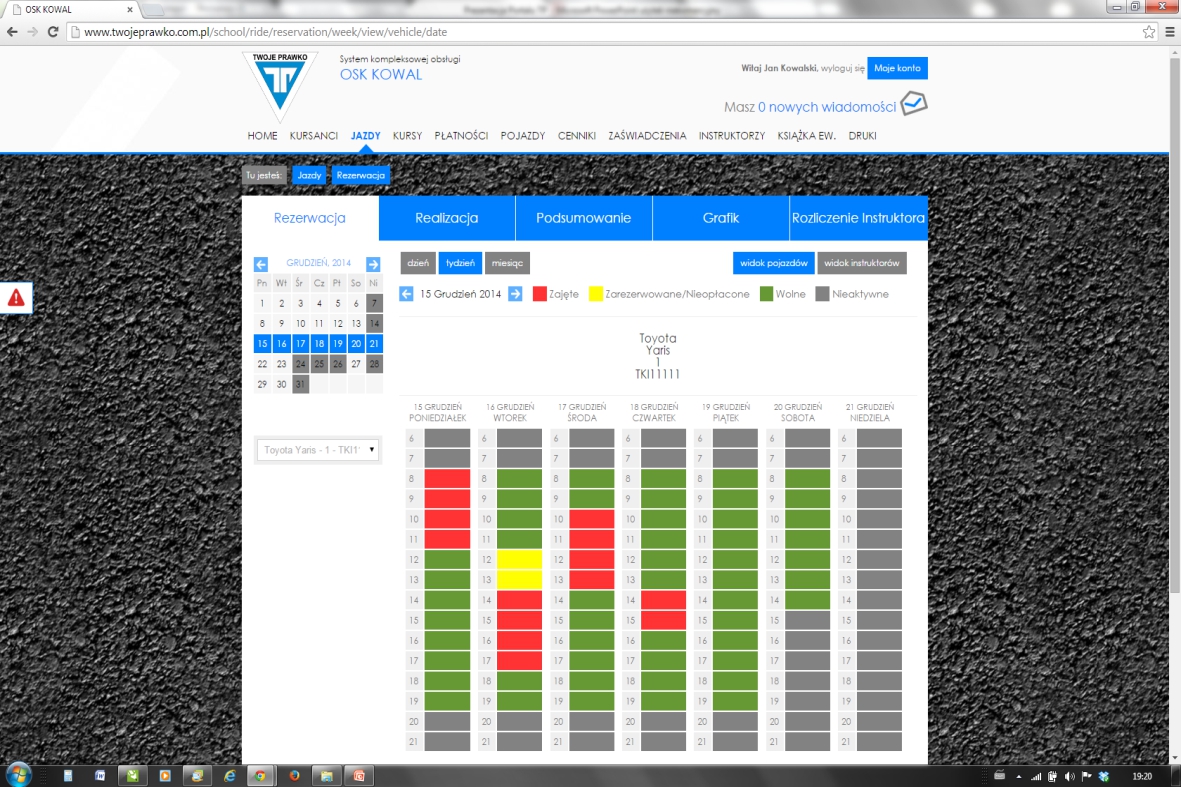 36
[Speaker Notes: W zakładce „Rezerwacja” mamy podgląd na wolne i zajęte godziny jazdy na każdym pojeździe w szkole jazdy. W tym widoku bardzo łatwo możemy przyjmować nowe rezerwacje od naszych kursantów.]
Zakładka „Realizacja” przedstawia nam zrealizowane godziny jazdy przez wszystkich naszych kursantów. Mamy tu do dyspozycji mechanizmy filtrowania, pozwalające nam wysortować kursantów po kategorii, rodzaju kursu, numerze, czy też nazwisku. Wygodny mechanizm edycji przeniesie nas od razu do konta kursanta (zaznaczony na czerwono)
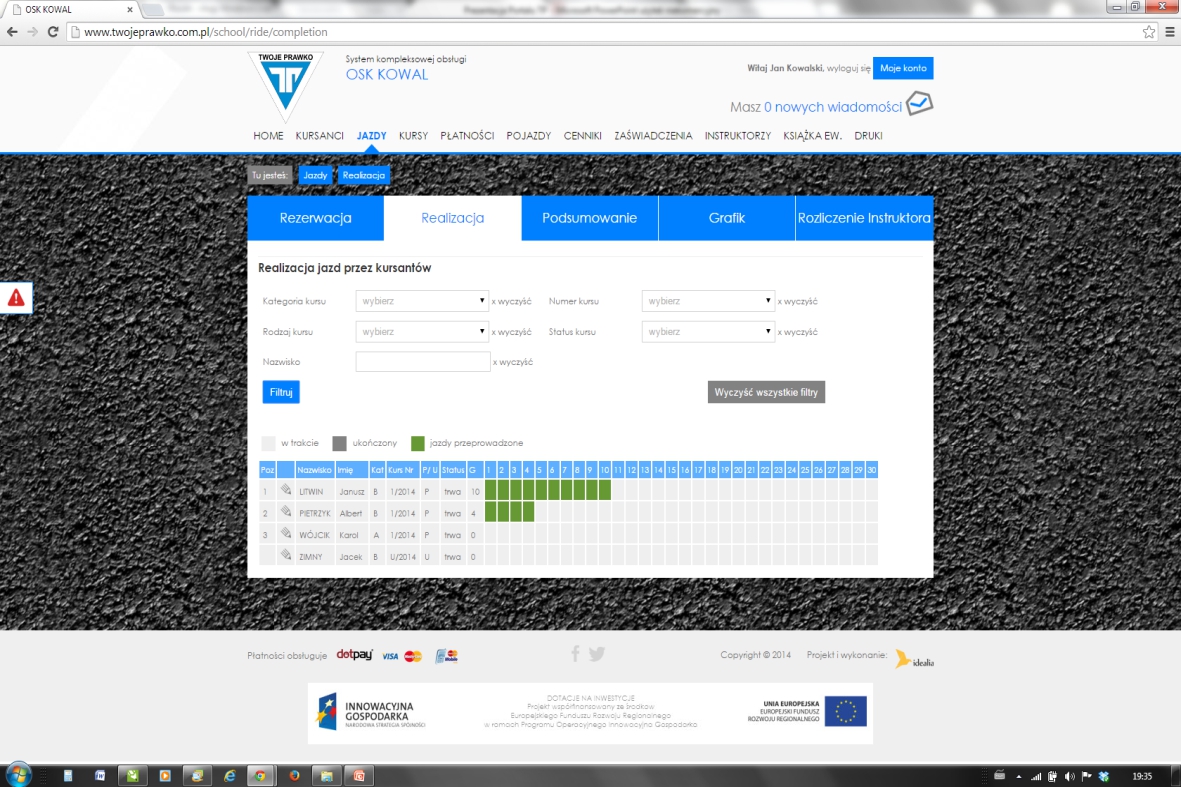 37
[Speaker Notes: Zakładka „Realizacja” przedstawia nam zrealizowane godziny jazdy przez wszystkich naszych kursantów. Mamy tu do dyspozycji mechanizmy filtrowania, pozwalające nam wysortować kursantów po kategorii, rodzaju kursu numerze czy też nazwisku. Wygodny mechanizm edycji przeniesie nas od razu do konta kursanta (zaznaczony na czerwono)]
W zakładce „Rozliczenie instruktora” mamy na bieżąco podgląd z przejechanych przez instruktora godzin jazd i kilometrów, oraz ze zrealizowanych godzin wykładów.
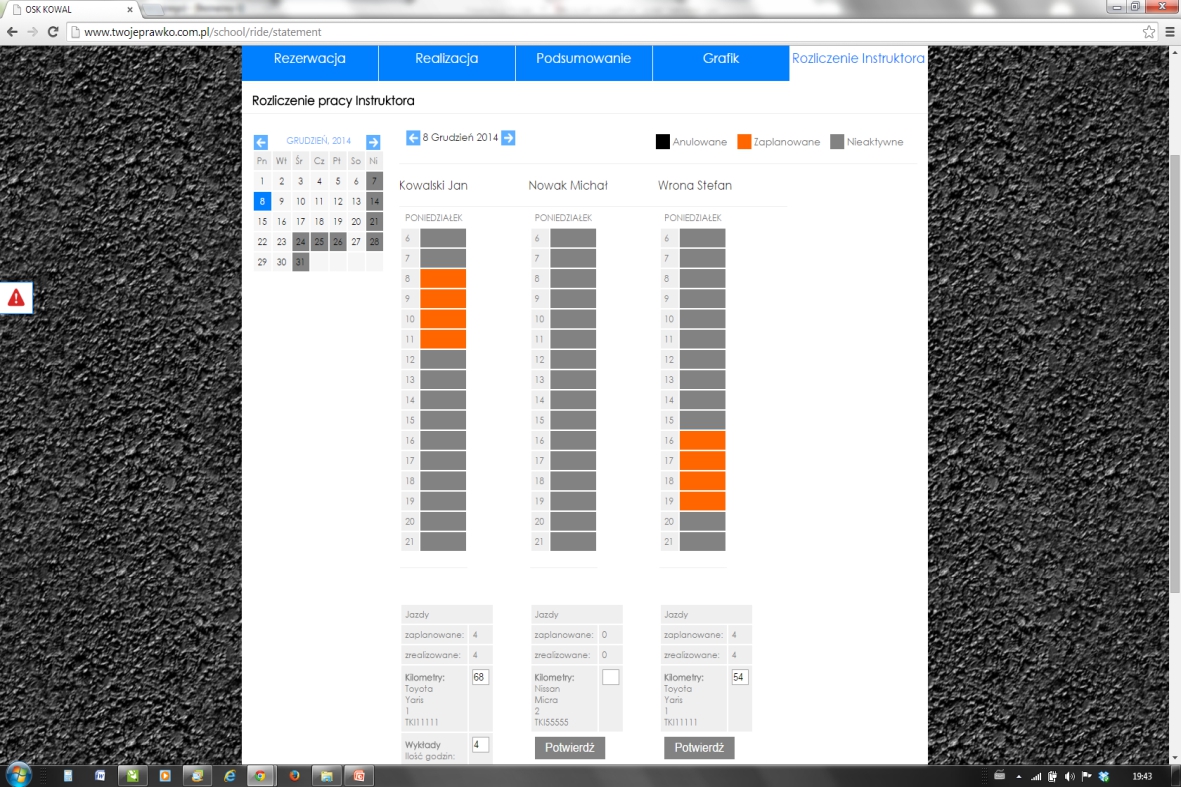 38
[Speaker Notes: W zakładce „Rozliczenie instruktora” mamy na bieżąco podgląd z przejechanych przez instruktora godzin jazd i kilometrów, oraz ze zrealizowanych godzin wykładów.]
Zakładka „Podsumowanie” podaje nam na bieżąco informacje o: przepracowanych godzinach naszych instruktorów, przejeżdżonych godzinach pojazdów, średniej ilości kilometrów przejechanych z kursantem na jednej lekcji jazdy, zatankowanym paliwie.
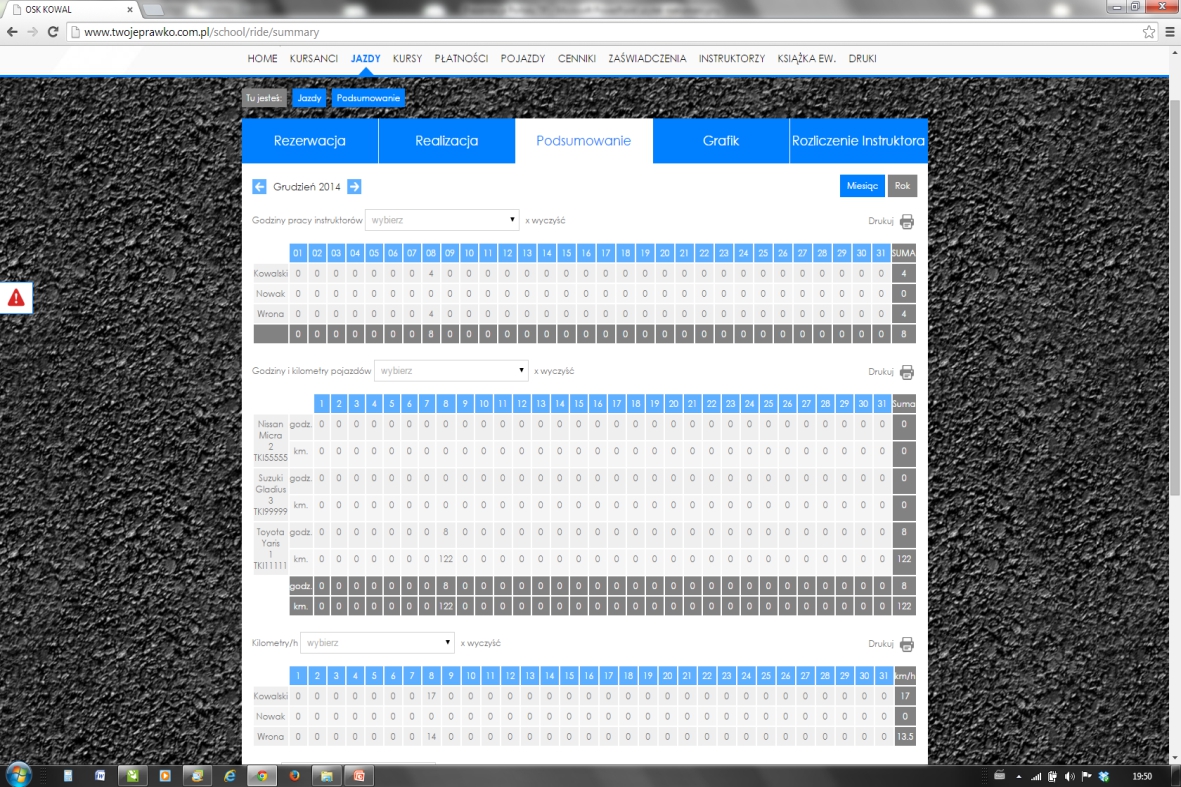 39
[Speaker Notes: Zakładka „Podsumowanie” podaje nam na bieżąco informacje o: przepracowanych godzinach naszych instruktorów, przejeżdżonych godzinach pojazdów, średniej ilości kilometrów przejechanych z kursantem na jednej lekcji jazdy, zatankowanym paliwie.]
Zakładka kursy pozwala nam dodatkowo po rozpoczęciu zajęć na kursie - wygenerować raport o rozpoczęciu kursu, który każda szkoła musi przesłać do starostwa powiatowego.
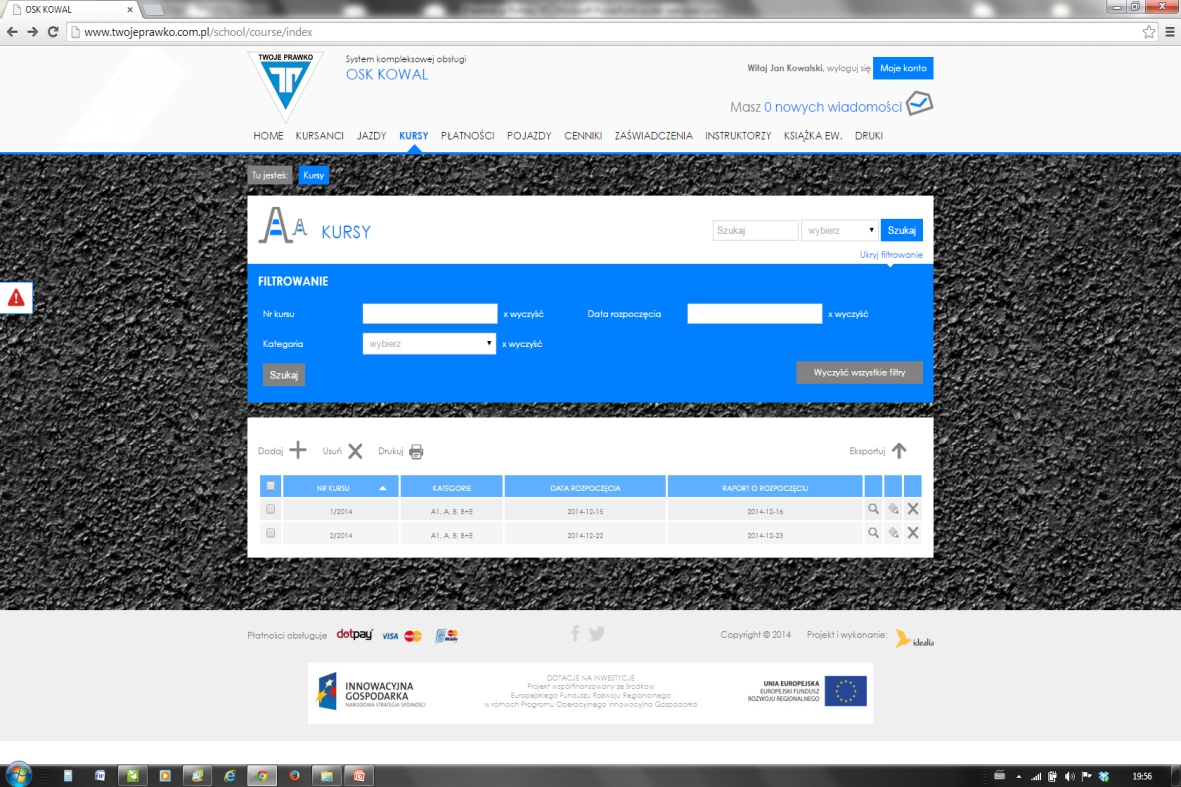 40
[Speaker Notes: Zakładka kursy pozwala nam dodatkowo po rozpoczęciu zajęć na kursie - wygenerować raport o rozpoczęciu kursu, który każda szkoła musi przesłać do starostwa powiatowego.]
Zakładka „Płatności” zawiera szereg informacji finansowych dotyczących szkoły jazdy. Otwarta zakładka bilans dzienny przedstawia zestawienie przyjętych pieniędzy w dniu 10-12-2014, służy ona m.in. do rozliczenia pracownika z utargu w danym dniu.
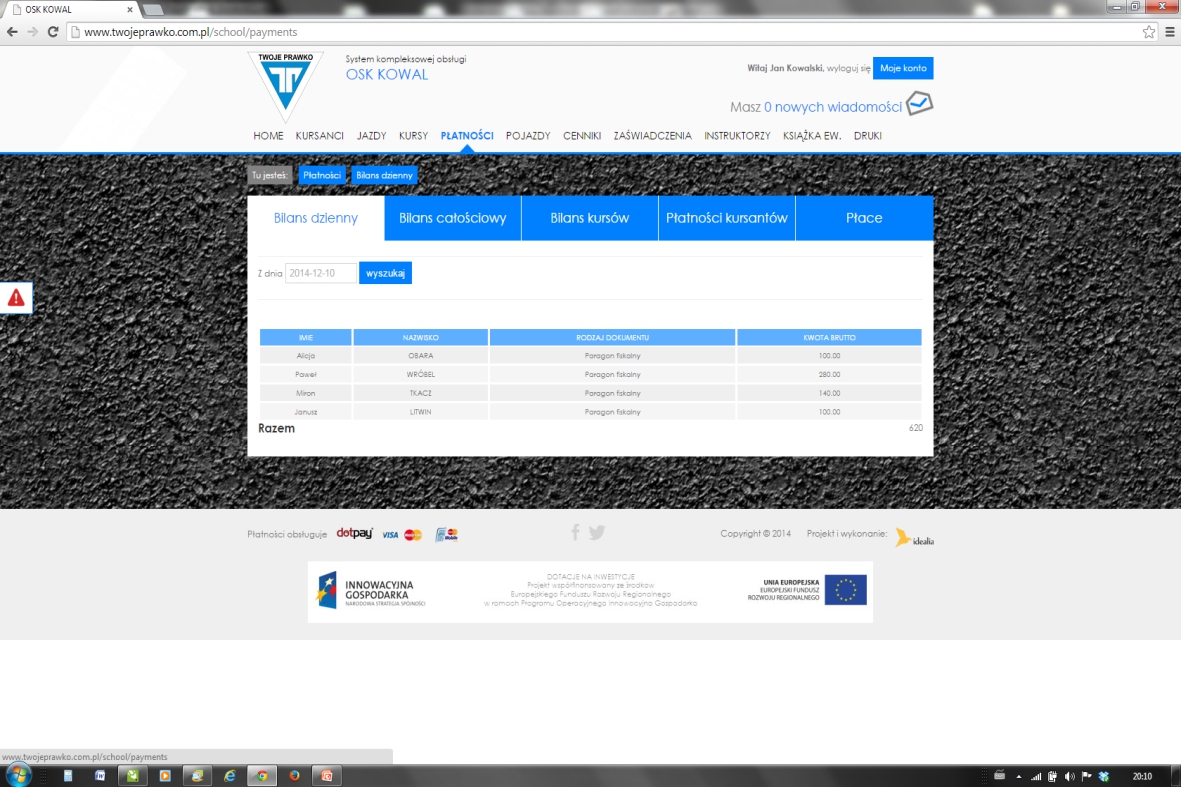 41
[Speaker Notes: Zakładka „Płatności” zawiera szereg informacji finansowych dotyczących szkoły jazdy. Otwarta zakładka bilans dzienny przedstawia zestawienie przyjętych pieniędzy w dniu 10-12-2014, służy ona m.in. do rozliczenia pracownika z utargu w danym dniu.]
Zakładka „Bilans całościowy” przedstawia zestawienie przychodów oraz wydatków w całym miesiącu. Możemy się po niej szybko zorientować czy dany miesiąc przyniósł dochód czy stratę.
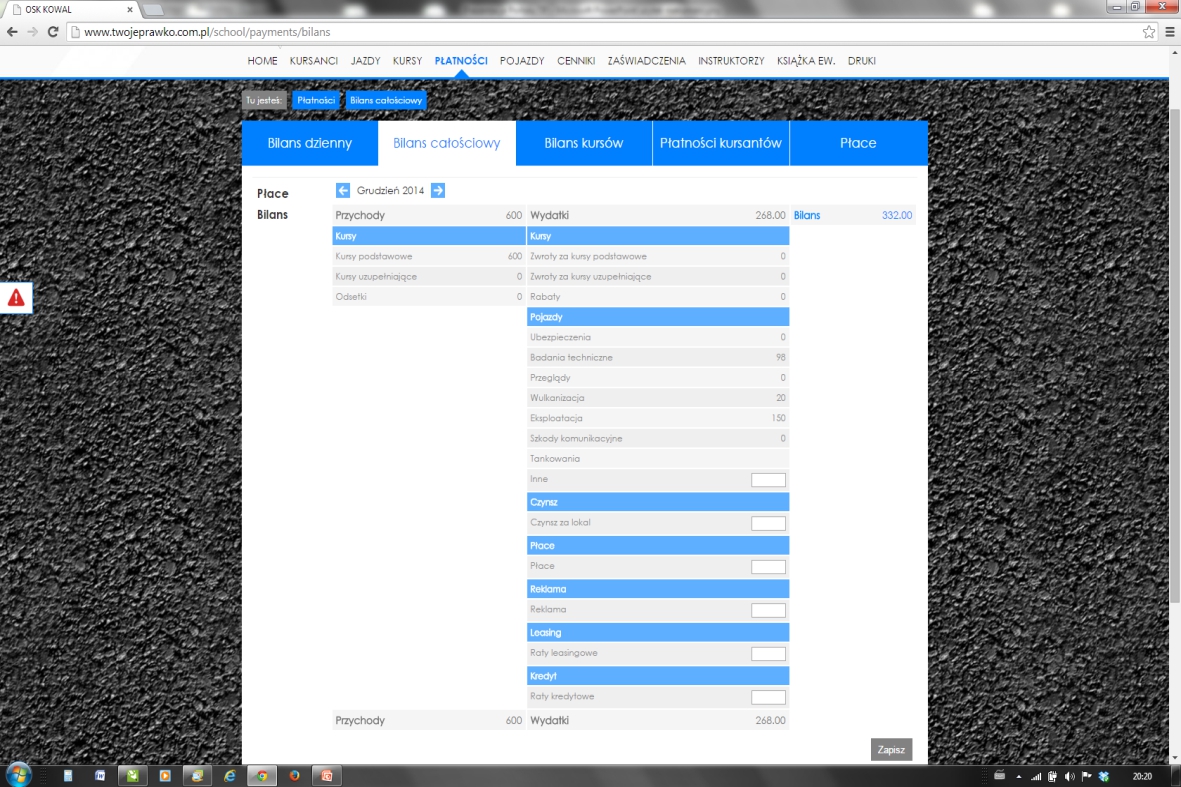 42
[Speaker Notes: Zakładka „Bilans całościowy” przedstawia zestawienie przychodów oraz wydatków w całym miesiącu. Możemy się po niej szybko zorientować czy dany miesiąc przyniósł dochód czy stratę.]
Zakładka „Bilans kursów” przedstawia nam bilans poszczególnych kursów w naszym ośrodku szkoleń.
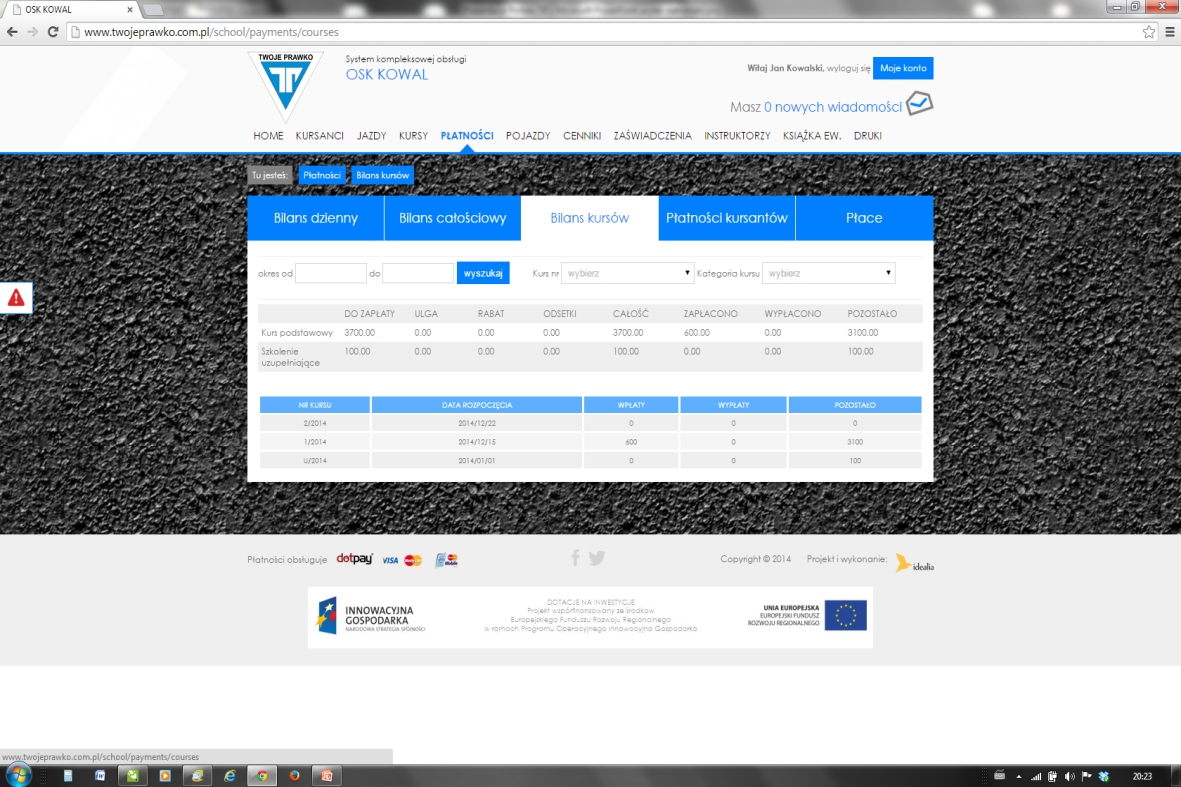 43
[Speaker Notes: Zakładka „Bilans kursów” przedstawia nam bilans poszczególnych kursów w naszym ośrodku szkoleń.]
Zakładka „Płatności kursantów” przedstawia nam wniesione wpłaty przez wszystkich naszych kursantów, oraz ich zaległości wobec OSK. Mamy tu również narzędzie pozwalające bezpośrednio przejść do konta kursanta.
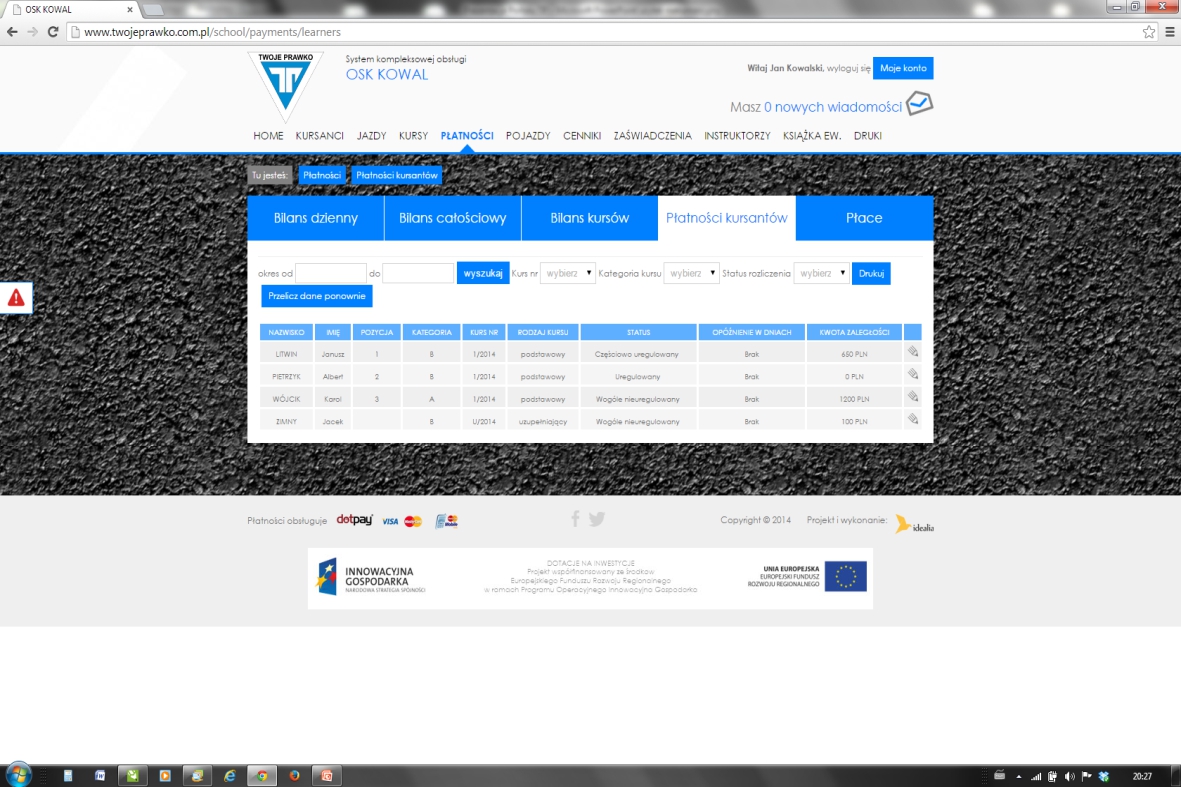 44
[Speaker Notes: Zakładka „Płatności kursantów” przedstawia nam wniesione wpłaty przez wszystkich naszych kursantów, oraz ich zaległości wobec OSK. Mamy tu również narzędzie pozwalające bezpośrednio przejść do konta kursanta.]
Zakładka „Płace” UZUPEŁNIANA AUTOMATYCZNIE pozwala nam rozliczyć instruktorów pracujących w naszym OSK i wystawić dla nich rachunki. Listy płac możemy również wydrukować.
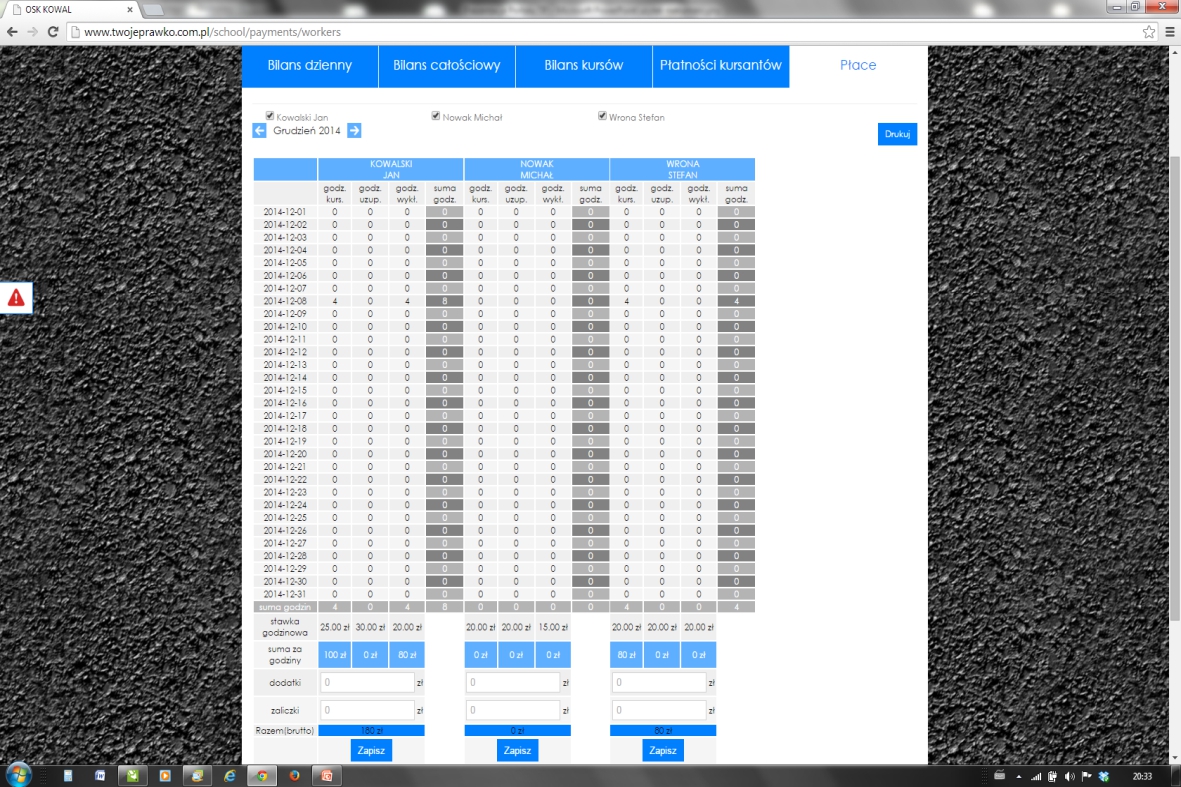 45
[Speaker Notes: Zakładka „Płace” UZUPEŁNIANA AUTOMATYCZNIE pozwala nam rozliczyć instruktorów pracujących w naszym OSK i wystawić dla nich rachunki. Listy płac możemy również wydrukować.]
W zakładce „Zaświadczenia” mamy rejestr wszystkich wydanych zaświadczeń przez nasz OSK, oraz inteligentny panel filtrowania, który pomoże wyfiltrować nam zaświadczenia po kategorii, numerze książki, instruktorze, lub dacie wydania. – bardzo przydatna opcja szczególnie podczas kontroli w OSK.
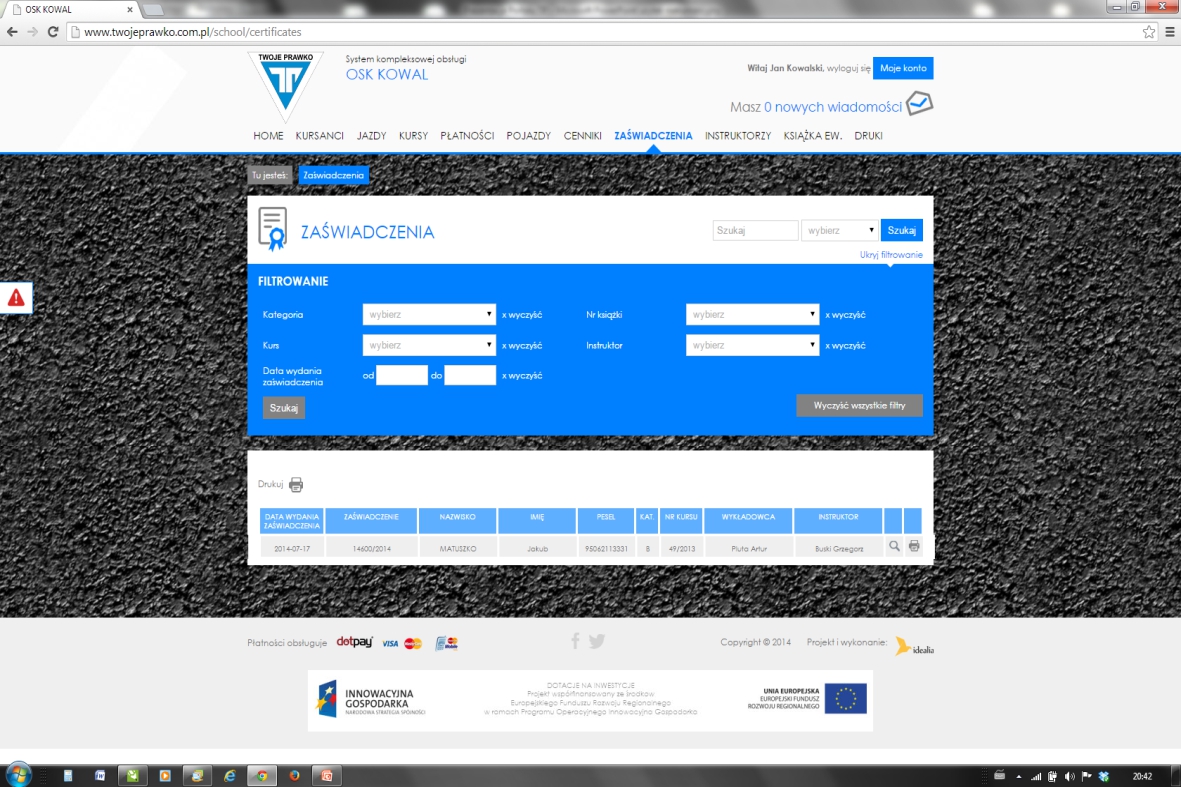 46
[Speaker Notes: W zakładce „Zaświadczenia” mamy rejestr wszystkich wydanych zaświadczeń przez nasz OSK, oraz inteligentny panel filtrowania, który pomoże wyfiltrować nam zaświadczenia po kategorii, numerze książki, instruktorze, lub dacie wydania. – bardzo przydatna opcja szczególnie podczas kontroli w OSK.]
Zakładka: „Książka Ewidencji” PROWADZONA NA BIEŻĄCO I AUTOMATYCZNIE przez aplikację pozwala nam na kontrolowanie zapisów dotyczących wszystkich kursantów w naszej szkole jazdy. Możemy ją oczywiście filtrować i drukować i w każdym momencie przesłać, lub przedstawić urzędnikowi kontrolującemu nasz OSK.
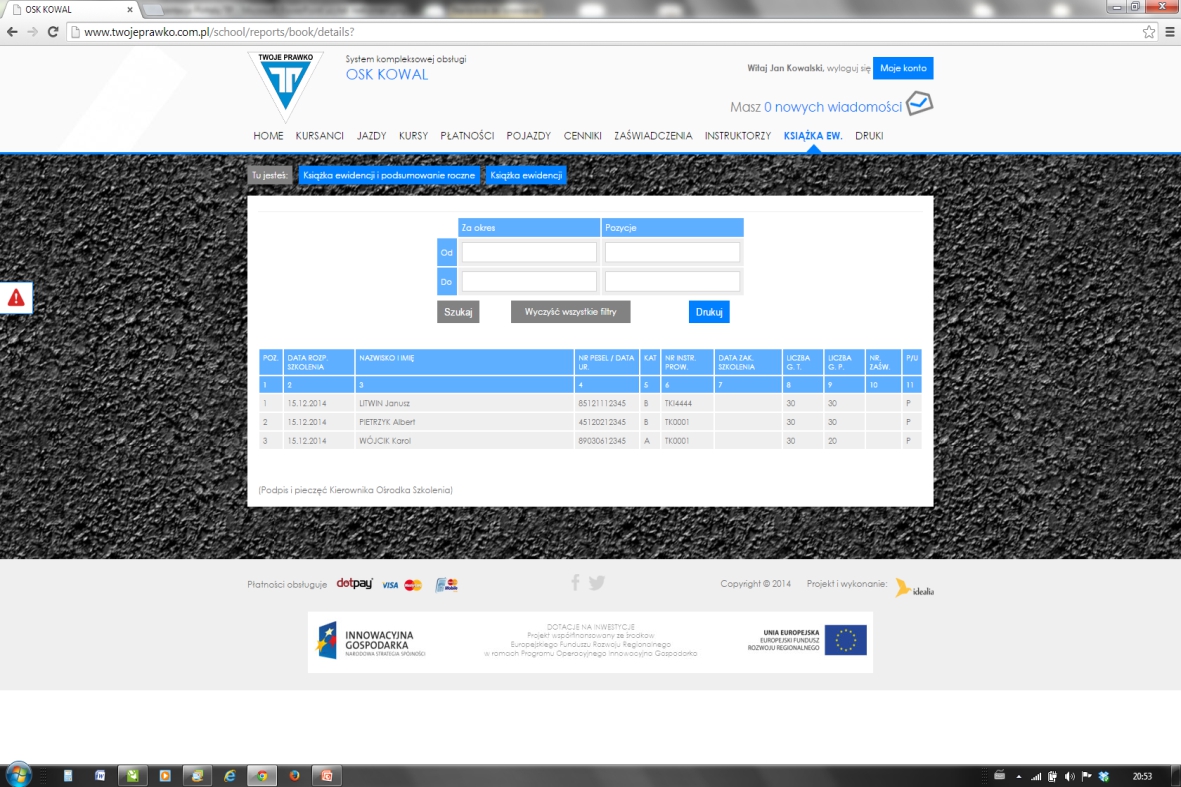 47
[Speaker Notes: Zakładka: „Książka Ewidencji” PROWADZONA NA BIEŻĄCO I AUTOMATYCZNIE przez aplikację pozwala nam na kontrolowanie zapisów dotyczących wszystkich kursantów w naszej szkole jazdy. Możemy ją oczywiście filtrować i drukować i w każdym momencie przesłać, lub przedstawić urzędnikowi kontrolującemu nasz OSK.]
Zakładka „Druki” zawiera wszelkie potrzebne druki do pracy w naszym OSK. Każda szkoła może również dodawać swoje dokumenty, które są jej potrzebne.
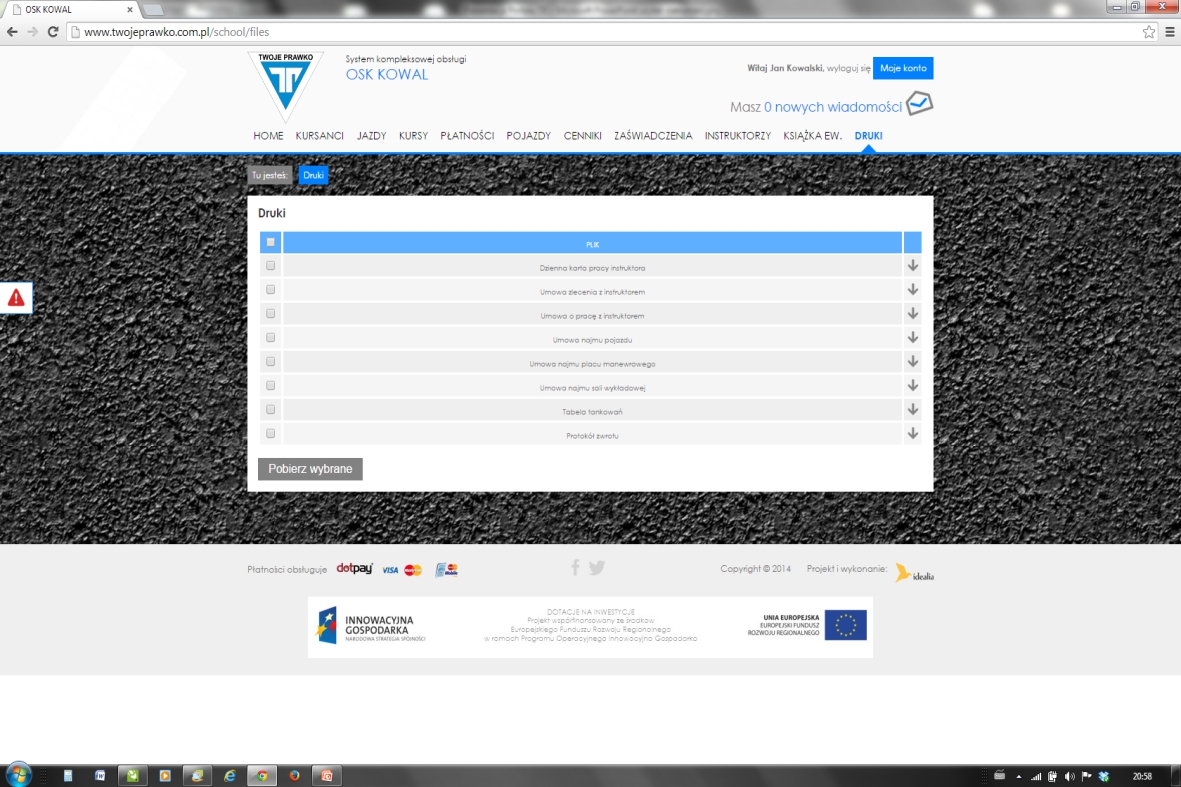 48
[Speaker Notes: Zakładka „Druki” zawiera wszelkie potrzebne druki do pracy w naszym OSK. Każda szkoła może również dodawać swoje dokumenty, które są jej potrzebne.]
Program do obsługi szkoły jazdy zawiera również pocztę e-mail, poprzez którą w szybki sposób i niezależny od serwerów pocztowych możemy kontaktować się z instruktorami, bądź kursantami naszej szkoły jazdy.
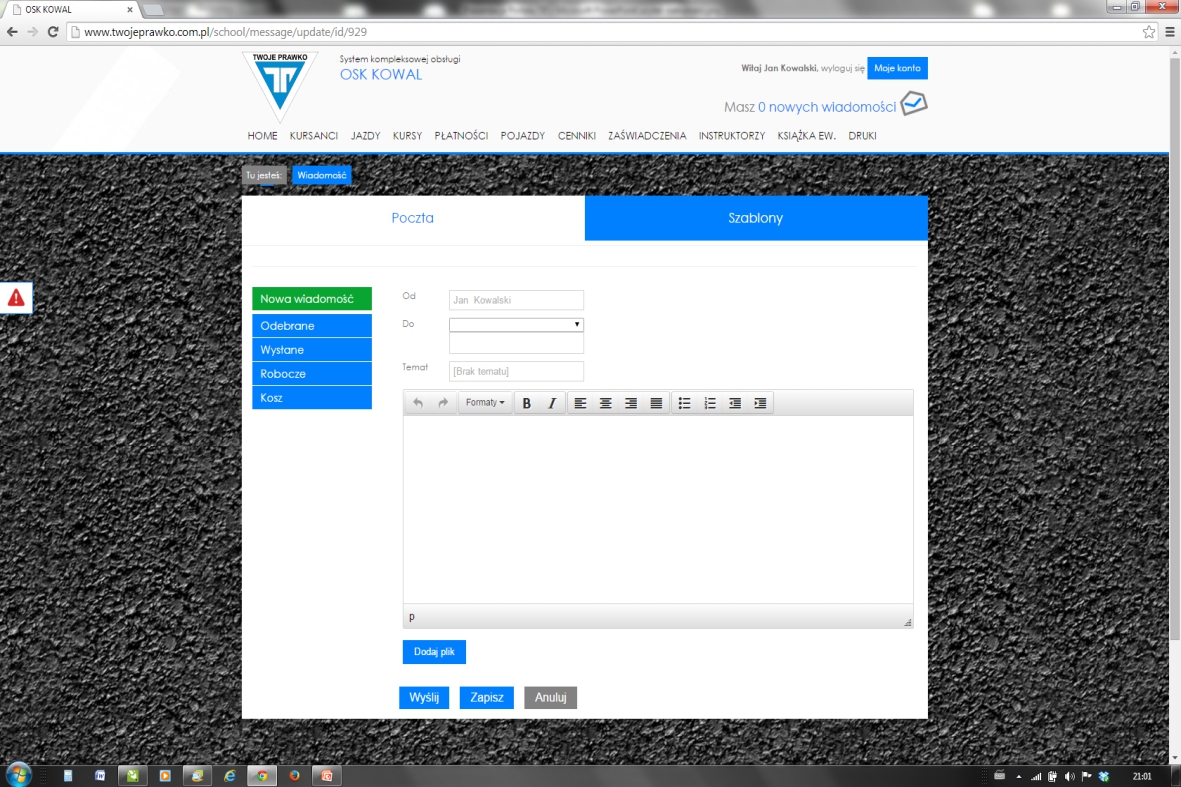 49
[Speaker Notes: Program do obsługi szkoły jazdy zawiera również pocztę e-mail, poprzez którą w szybki sposób i niezależny od serwerów pocztowych możemy kontaktować się z instruktorami, bądź kursantami naszej szkoły jazdy.]
W programie pocztowym mamy również edytowalne szablony z komunikatami, które aplikacja automatycznie wyśle do naszych kursantów, przypominające im o płatnościach, terminie jazd bądź terminie egzaminu.
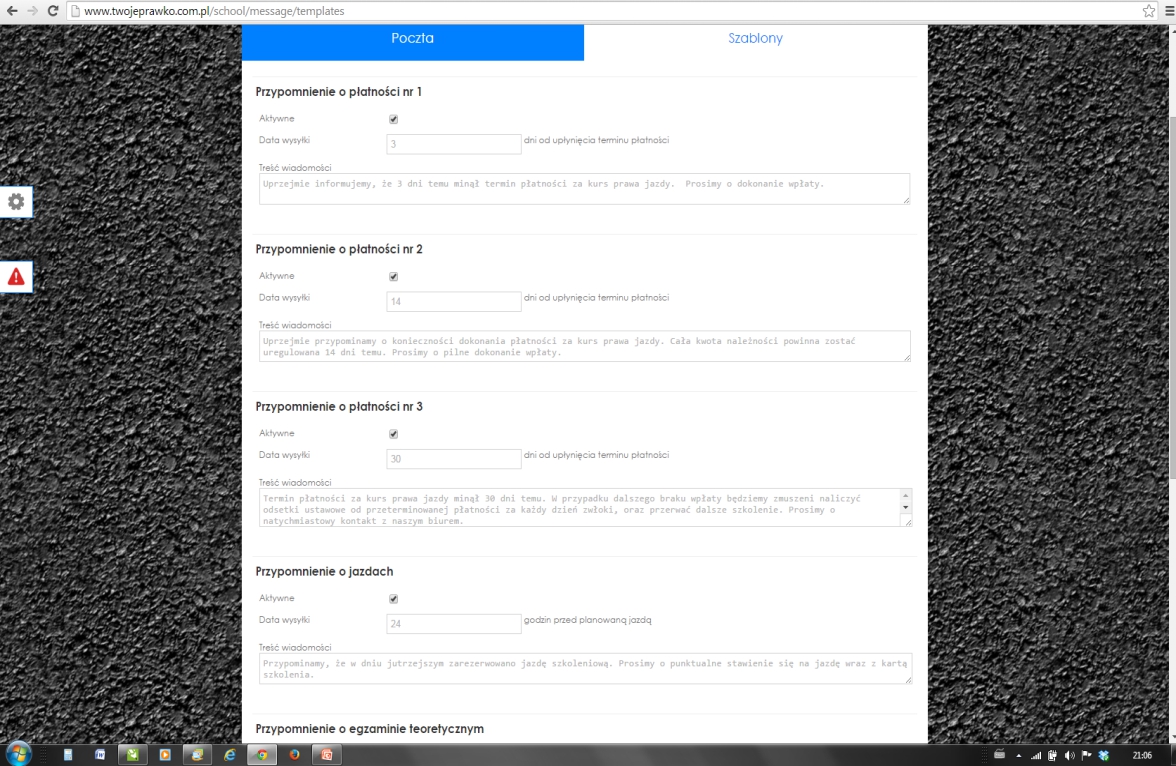 50
[Speaker Notes: W programie pocztowym mamy również edytowalne szablony z komunikatami, które aplikacja automatycznie wyśle do naszych kursantów, przypominające im o płatnościach, terminie jazd bądź terminie egzaminu.]
Życzymy udanej pracy zAplikacją do Obsługi Szkoły Jazdy
Zespół redakcyjny Portalu
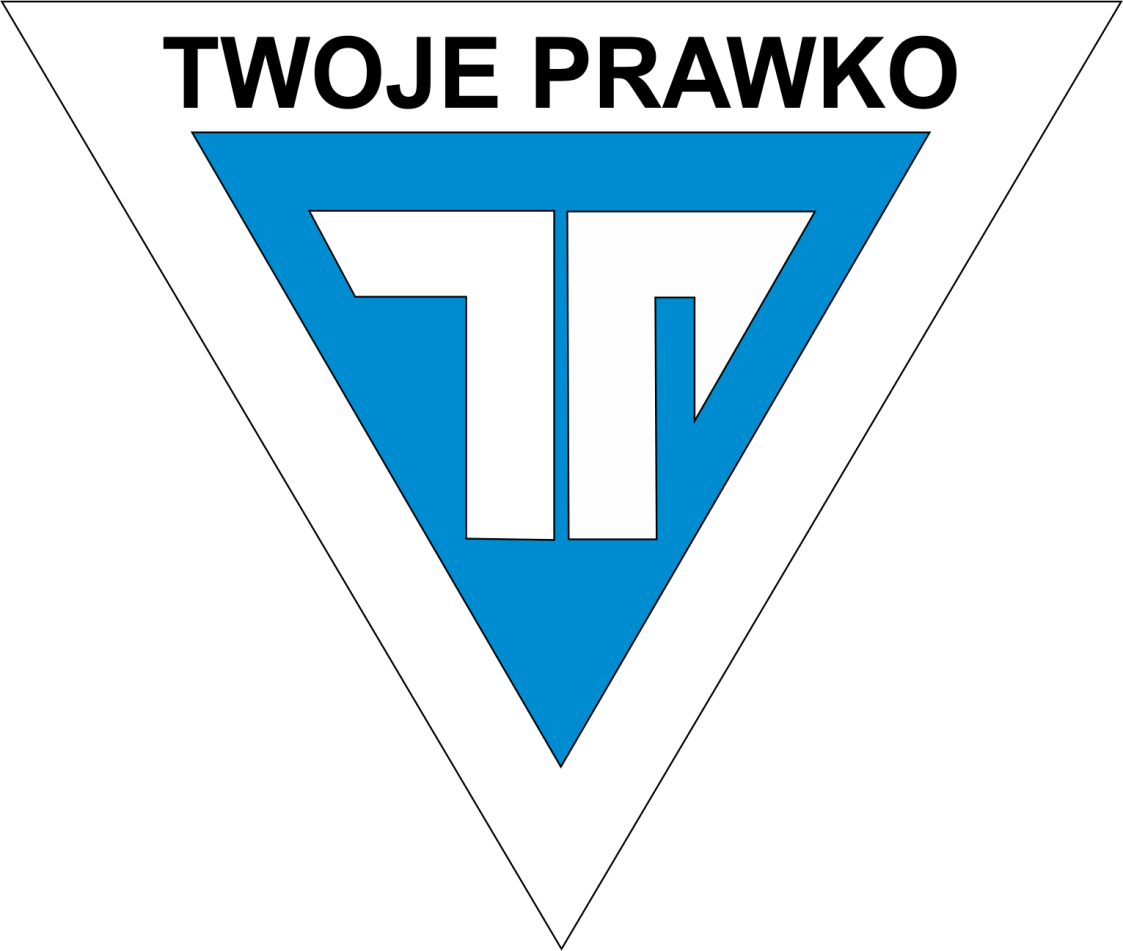 51
Portal TwojePrawko: Kielce ul. Paderewskiego 14 tel. 0-602 309 181
Dlaczego warto zarejestrować swoją szkołę jazdy na portalu?
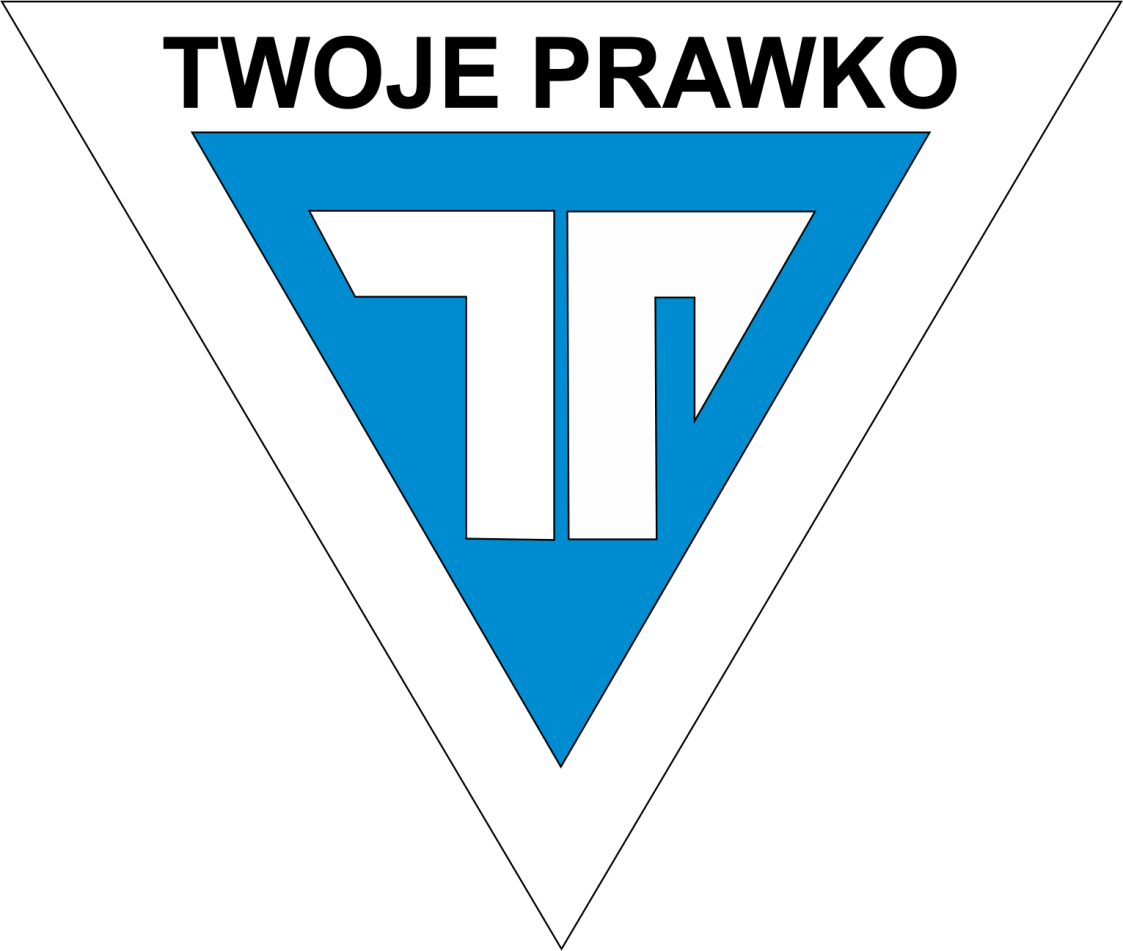 Jeżeli jesteś zainteresowany odpowiedzią na to pytanie 
obejrzyj dalszą część prezentacji
52
Każda szkoła która funkcjonuje na Portalu TwojePrawko może zamieścić swoją reklamę premium na pierwszej stronie portalu w tzw. slajderze, w którym reklamy szkół przewijają się na bieżąco. Kursant po kliknięciu w wybraną reklamę może od razu zapisać się na kurs w wybranej szkole.
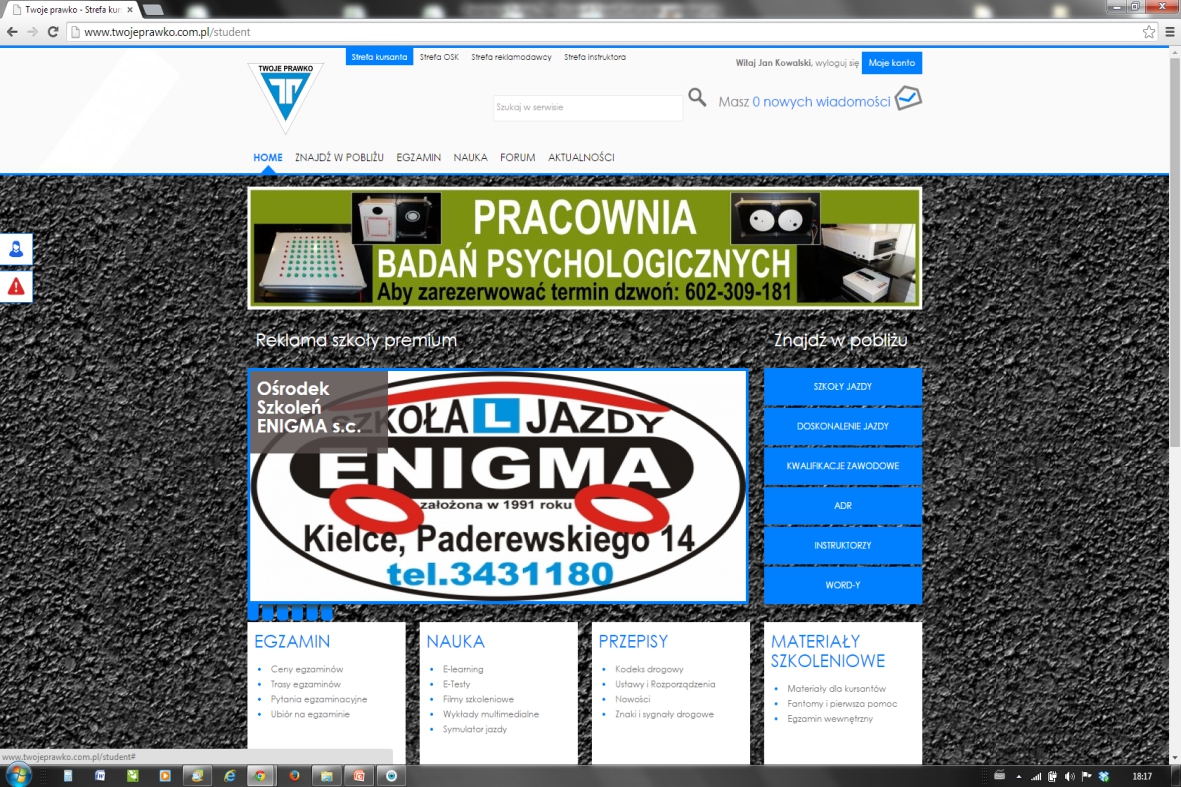 53
[Speaker Notes: Każda szkoła która funkcjonuje na Portalu TwojePrawko może zamieścić swoją reklamę premium na pierwszej stronie portalu w tzw. slajderze, w którym reklamy szkół przewijają się na bieżąco. Kursant po kliknięciu w wybraną reklamę może od razu zapisać się na kurs w wybranej szkole.]
Poniższe okno przedstawia widok który kursant zobaczy po kliknięciu reklamy wybranej szkoły w slajderze. Korzystając z zaznaczonych strzałkami przycisków kursant może zapisać się bezpośrednio do wybranej szkoły jazdy.
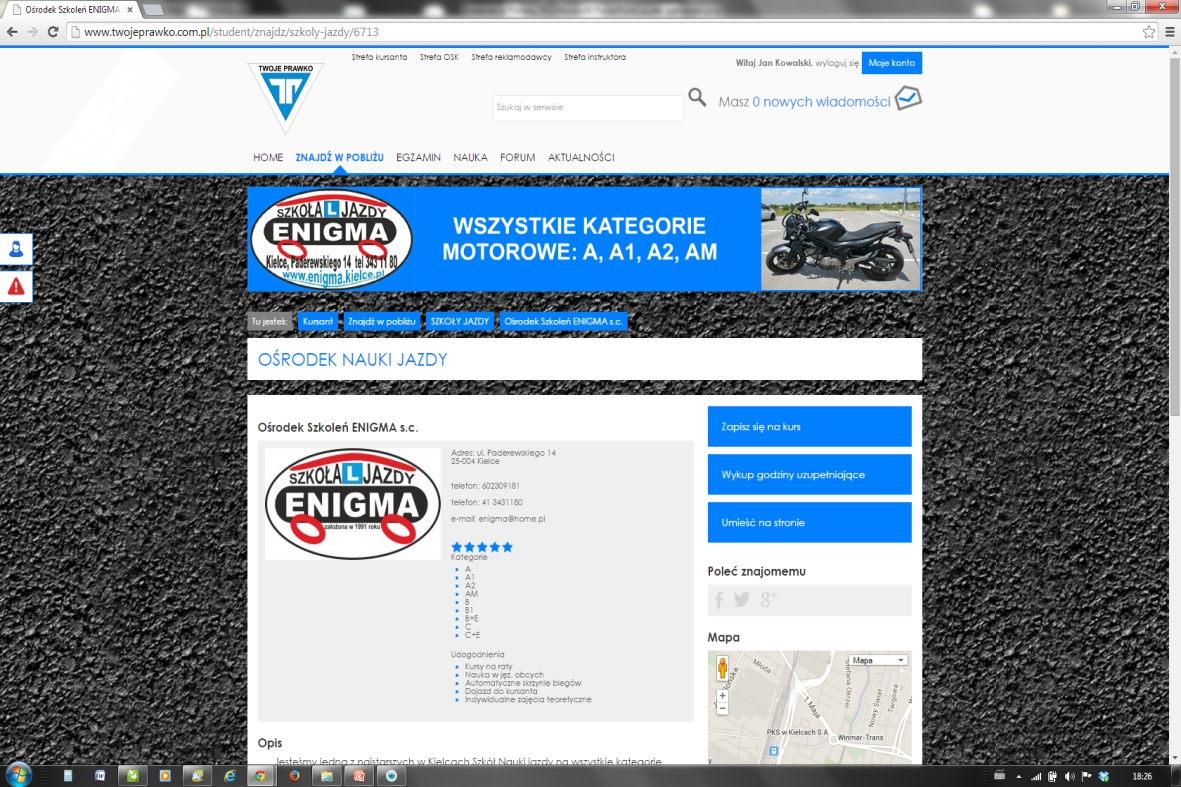 54
[Speaker Notes: Poniższe okno przedstawia widok który kursant zobaczy po kliknięciu reklamy wybranej szkoły w slajderze. Korzystając z zaznaczonych strzałkami przycisków kursant może zapisać się bezpośrednio do wybranej szkoły jazdy.]
Do wybranej szkoły kursant może się zapisać również poprzez naciśnięcie przycisku Więcej na liście: „Szczególnie polecanych Szkół Jazdy”. Jeżeli szkoła nie ma statusu szczególnie polecanej - kursant nie może się do niej zapisać poprzez Portal.
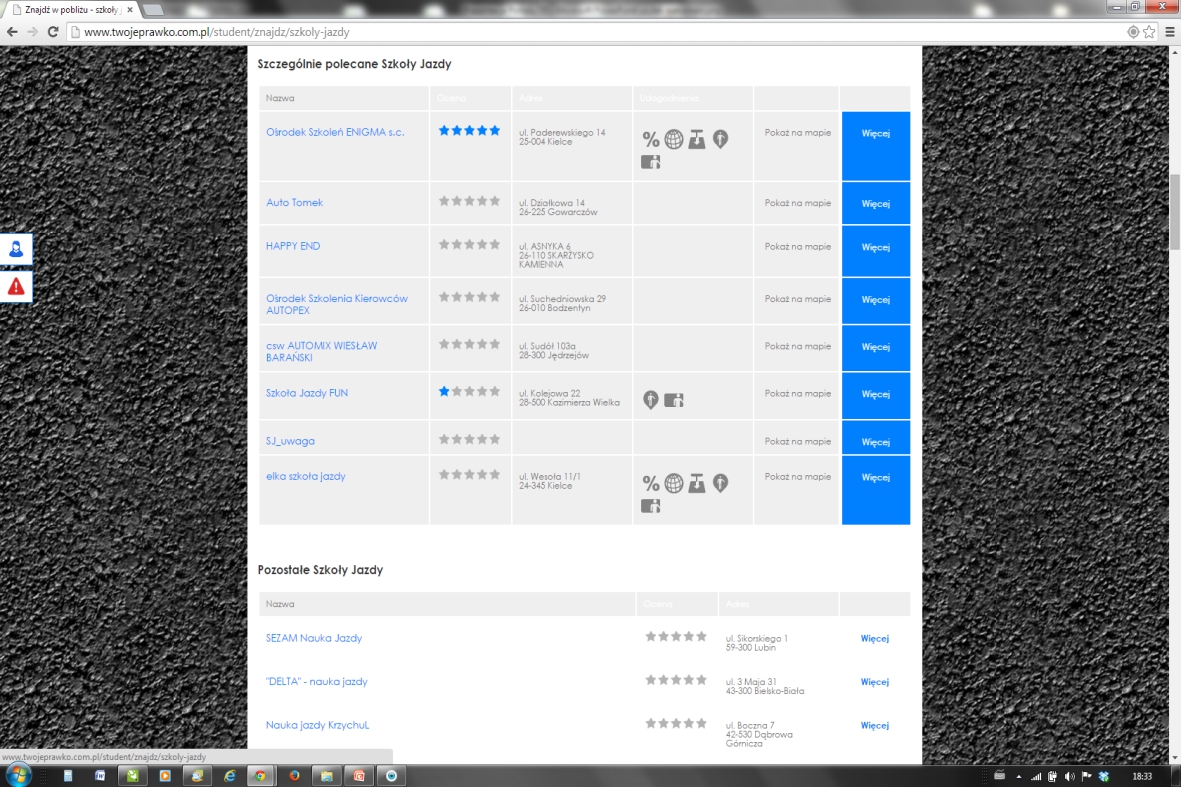 55
[Speaker Notes: Do wybranej szkoły kursant może się zapisać również poprzez naciśnięcie przycisku więcej na liście „Szczególnie polecanych Szkół Jazdy”]
Po wpisaniu nazwy miasta w wyszukiwarce kursant od razu otrzymuje listę szkół jazdy a w niej … (zobacz następny slajd)
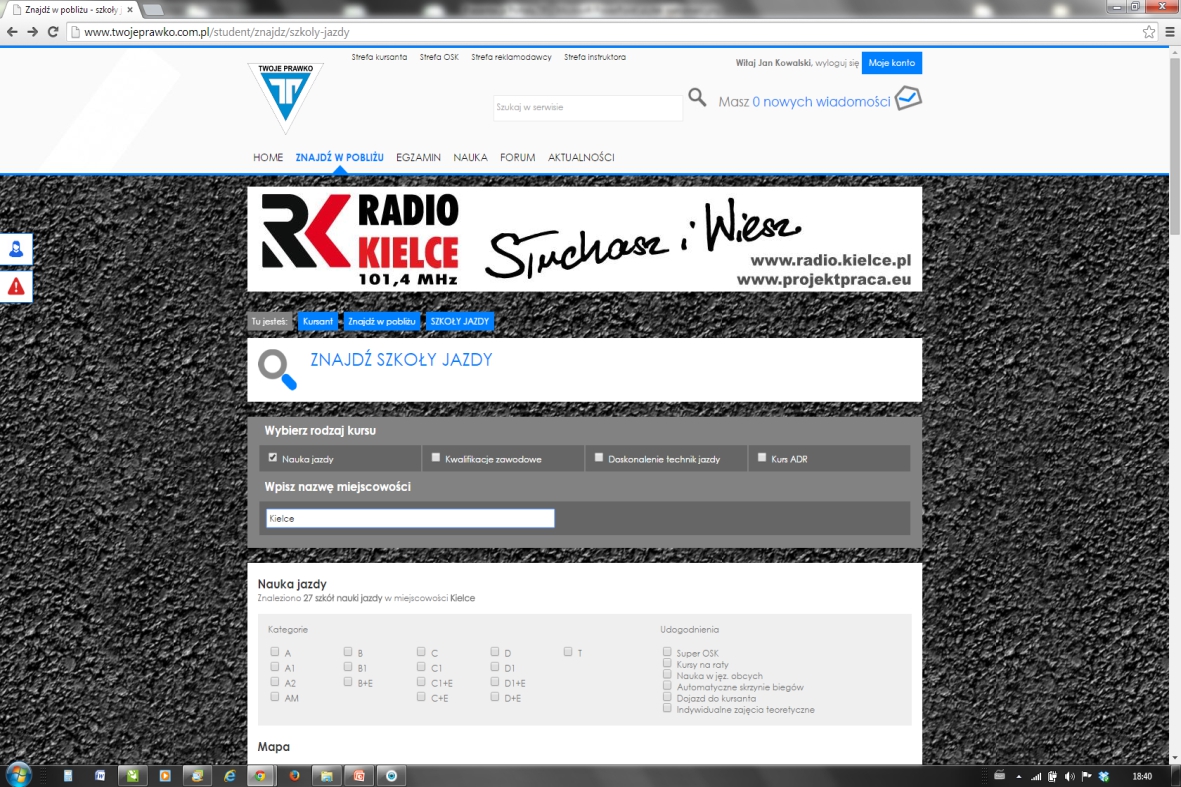 56
[Speaker Notes: Po wpisaniu nazwy miasta w wyszukiwarce kursant od razu otrzymuje listę szkół jazdy a w niej … (zobacz następny slajd)]
Lista „Szczególnie Polecanych Szkół Jazdy”. WARTO BYĆ NA TEJ LIŚCIE - PONIEWAŻ DAJE NAM TO DOSTĘP DO NOWYCH KURSANTÓW, którzy jak pokazują statystyki chętniej wybierają takie szkoły jazdy.
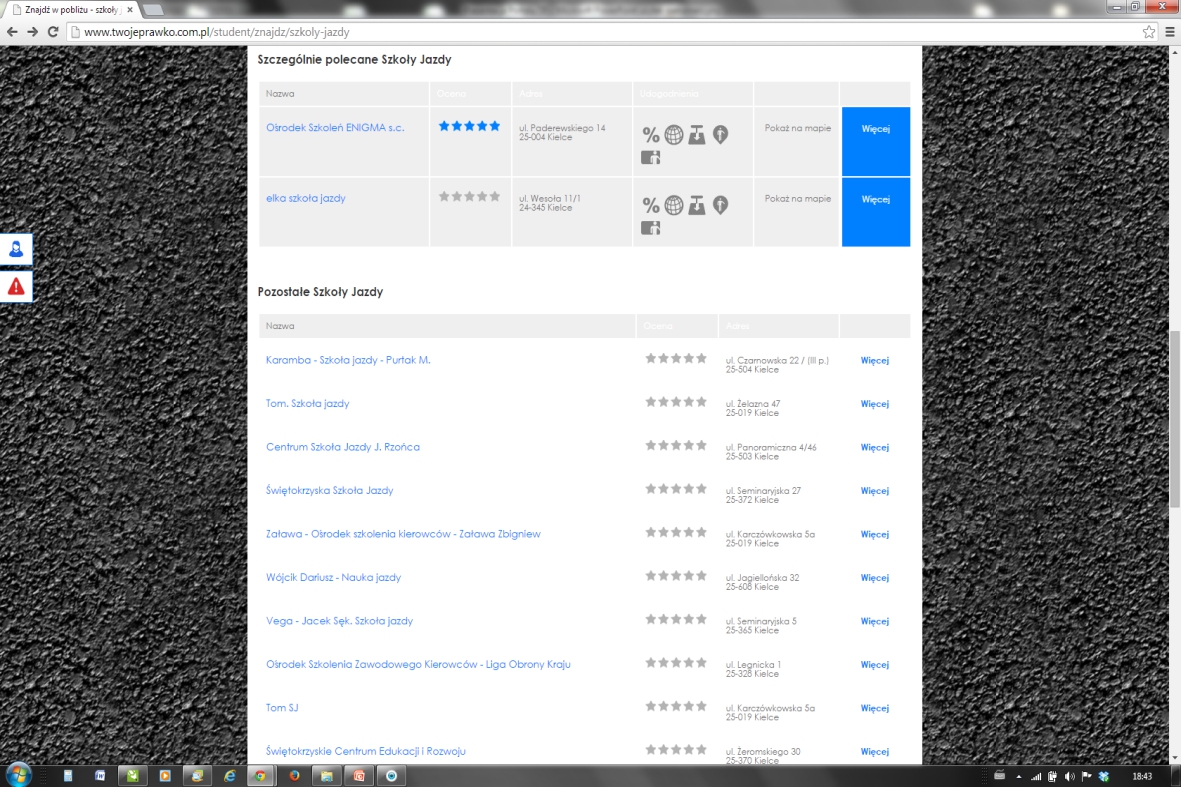 57
[Speaker Notes: Lista „Szczególnie Polecanych Szkół Jazdy”. WARTO BYĆ NA TEJ LIŚCIE - PONIEWAŻ DAJE NAM TO DOSTĘP DO NOWYCH KURSANTÓW, którzy jak pokazują statystyki chętniej wybierają takie szkoły jazdy.]
Poniżej prezentujemy 4 kroki któremusi wykonać kursant aby zapisać sięna kurs prawa jazdy do wybranej szkoły jazdy z listy „Szczególnie Polecanych Szkół Jazdy”
58
Kursant wybiera Szkołę Jazdy ze slajdera, lub z listy szczególnie polecanych szkół
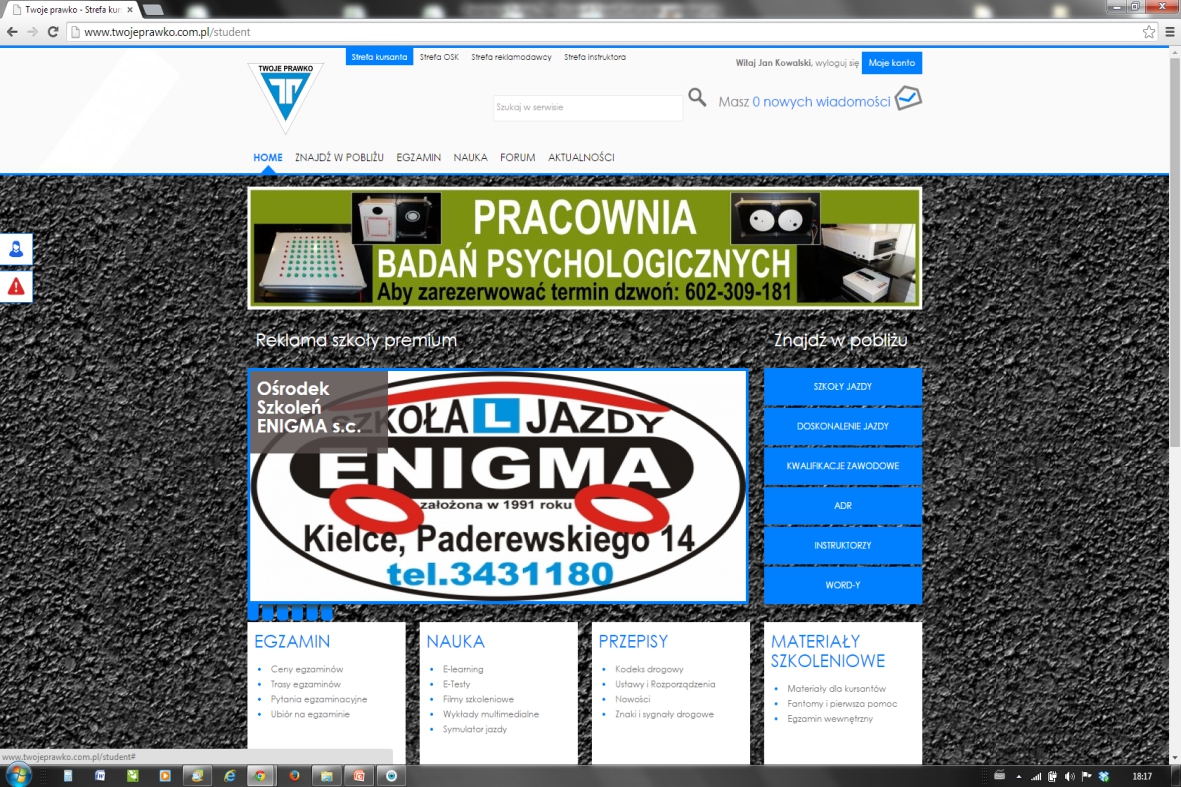 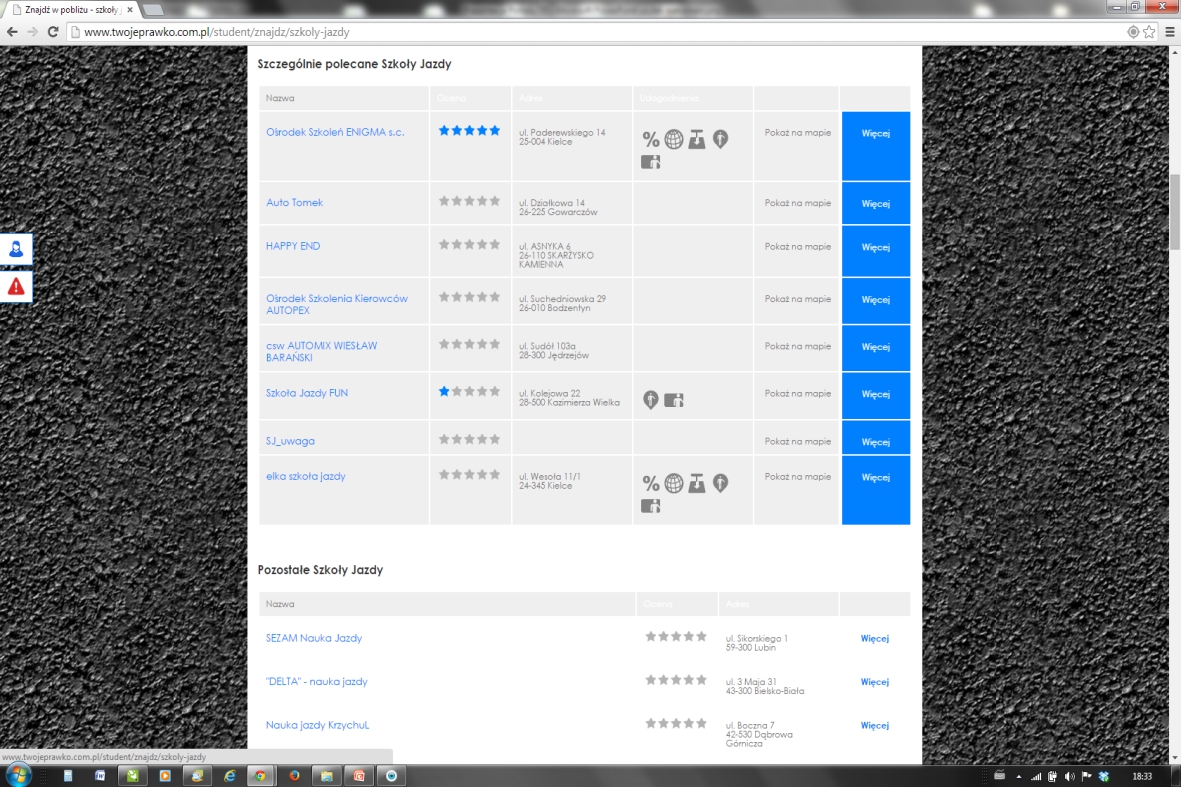 59
[Speaker Notes: Wybieramy Szkołę Jazdy ze slajdera lub z listy szczególnie polecanych szkół]
Następnie wybiera kategorię, oraz datę rozpoczęcia kursu – automatycznie zostaje mu podany koszt kursu w wybranej szkole jazdy. Po naciśnięciu zapisz…
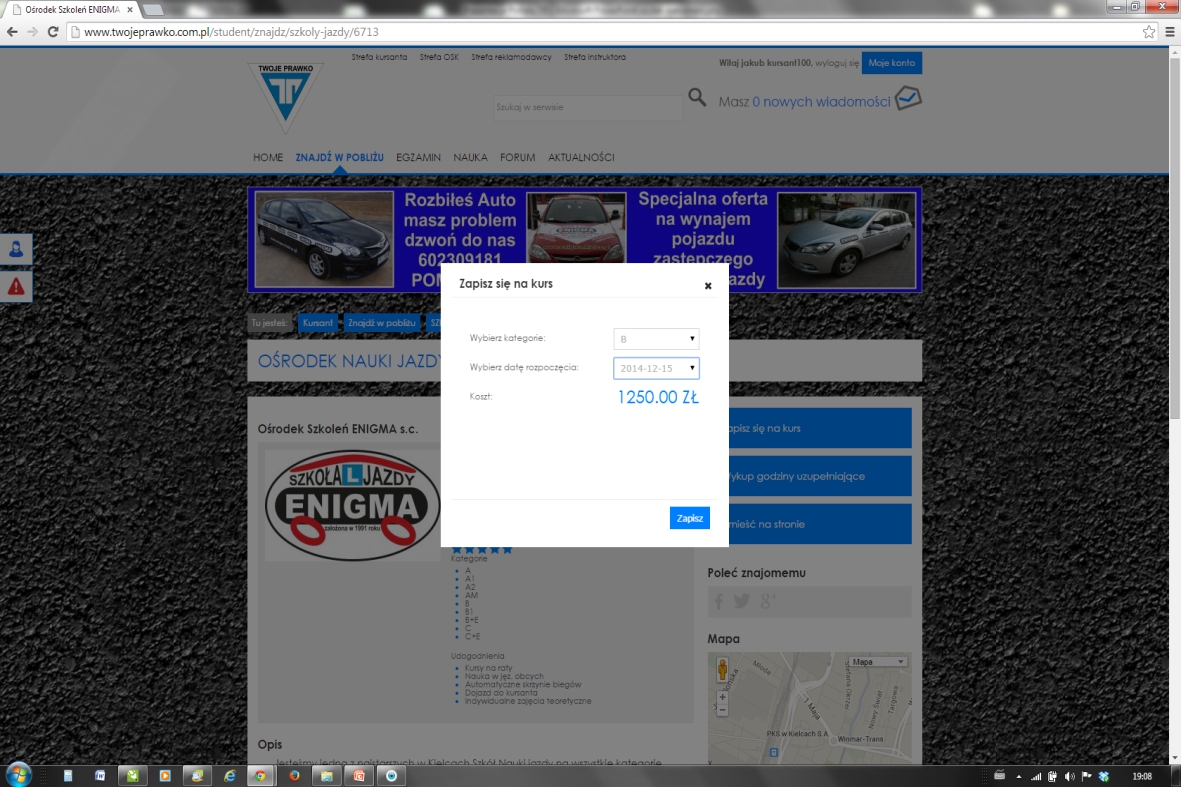 60
[Speaker Notes: Następnie wybiera kategorię, oraz datę rozpoczęcia kursu – automatycznie zostaje mu podany koszt kursu]
…otwiera mu się okno „Płatności” gdzie musi uzupełnić dane tele-adresowe i nacisnąć przycisk „Potwierdzam”
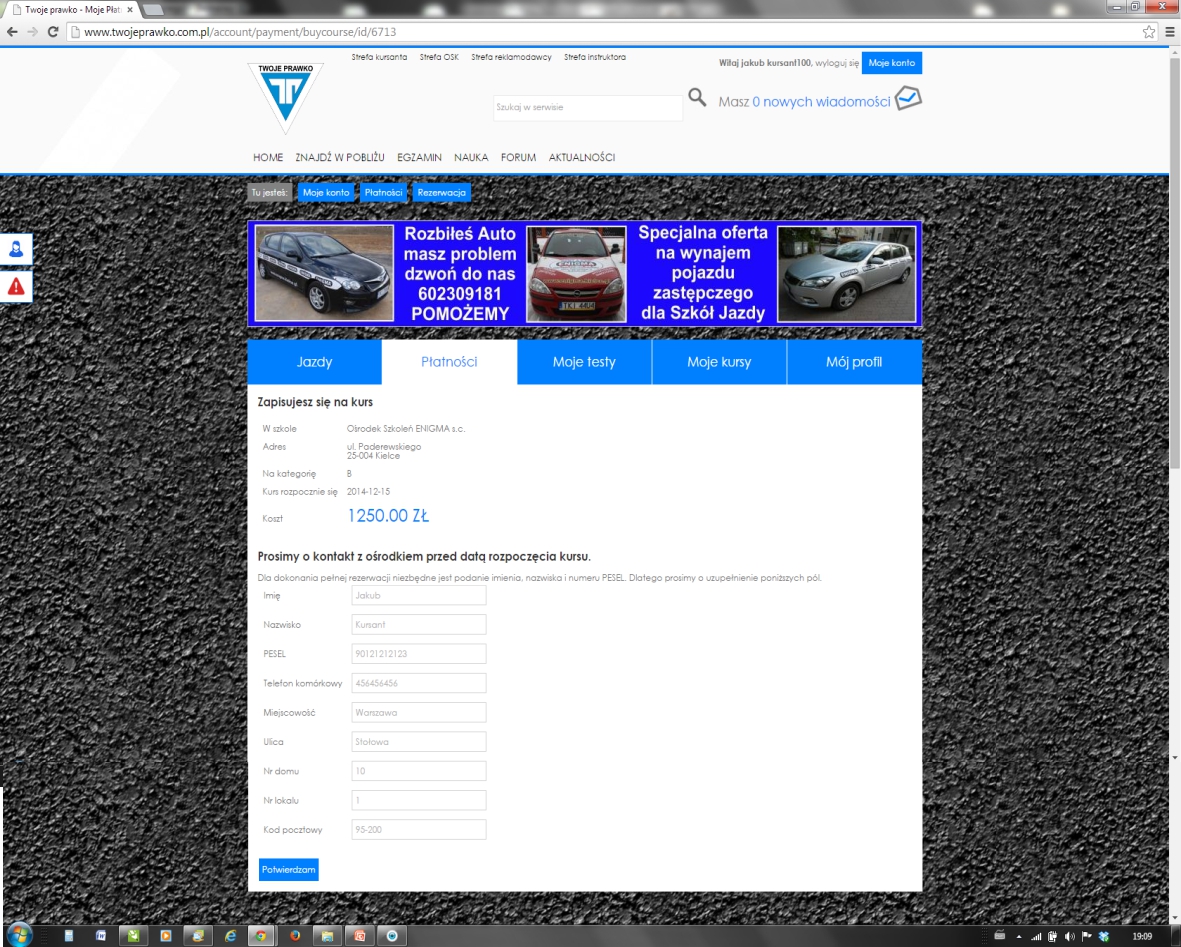 61
[Speaker Notes: …otwiera mu się okno „Płatności” gdzie musi uzupełnić dane tele-adresowe i nacisnąć przycisk „Potwierdzam”]
W ostatnim oknie dokonuje poprzez system „dotpay” zapłaty za wybrany kurs. Pieniądze automatycznie wędrują do wybranej Szkoły Jazdy a kursant otrzymuje na maila potwierdzenie zapisu i zaproszenie od Szkoły Jazdy na rozpoczęcie szkolenia.
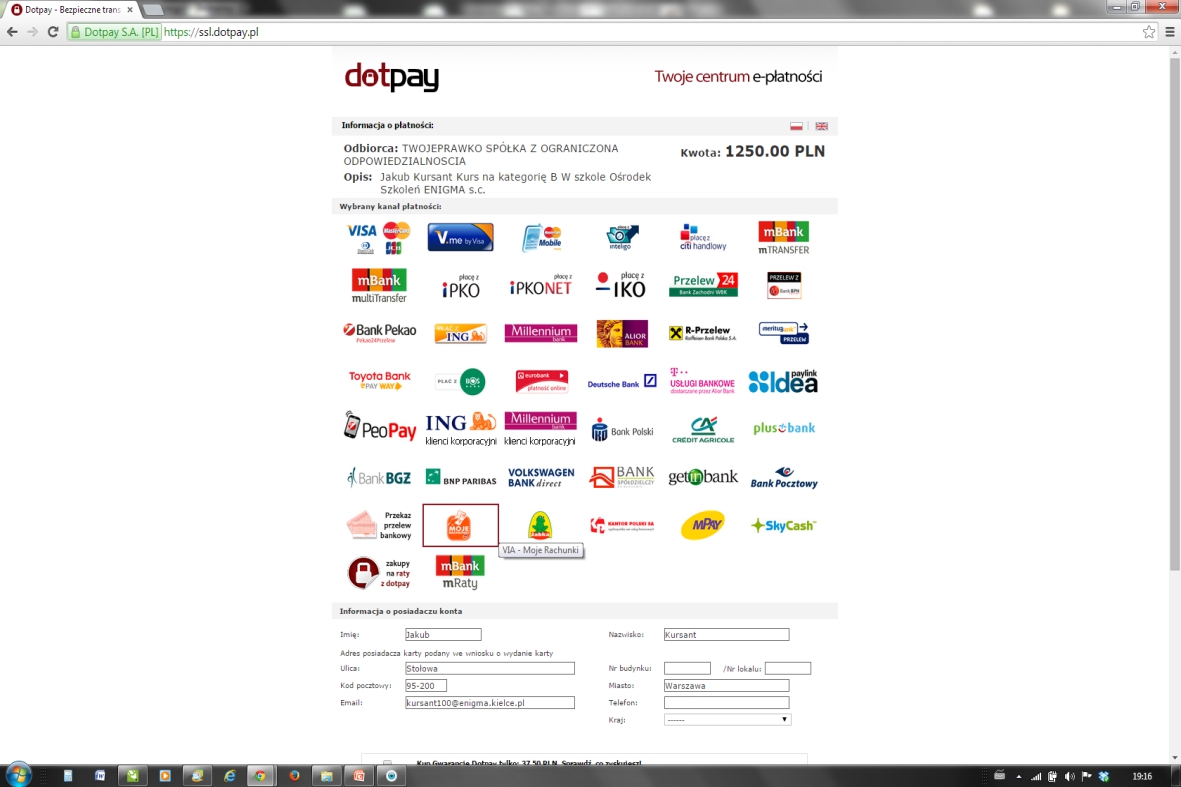 62
[Speaker Notes: W ostatnim oknie dokonuje poprzez system „dotpay” zapłaty za wybrany kurs. Pieniądze automatycznie wędrują do wybranej Szkoły Jazdy a kursant otrzymuje na maila potwierdzenie zapisu i zaproszenie od Szkoły Jazdy na rozpoczęcie szkolenia.]
Oprócz kursu Podstawowegokursant może również poprzez Portal TwojePrawkowykupić Szkolenie Uzupełniające
63
Kursant wybiera Szkołę Jazdy ze slajdera, lub z listy szczególnie polecanych szkół  -następnie naciska przycisk : „Wykup Szkolenie Uzupełniające”
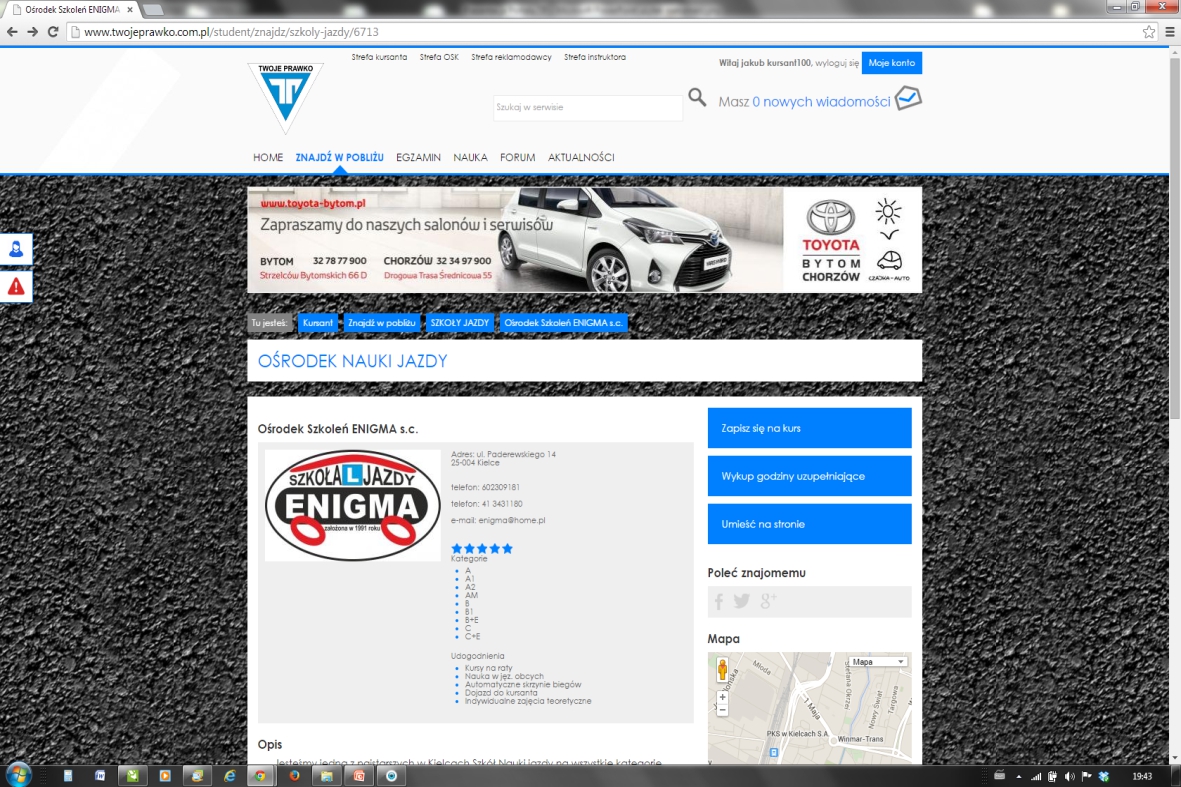 64
[Speaker Notes: Kursant]
Po wybraniu kategorii prawa jazdy i daty otwiera mu się kalendarz z dostępnymi godzinami instruktora w którym zaznacza interesujące go godziny (kolor niebieski) i naciska przycisk – „Dodaj”
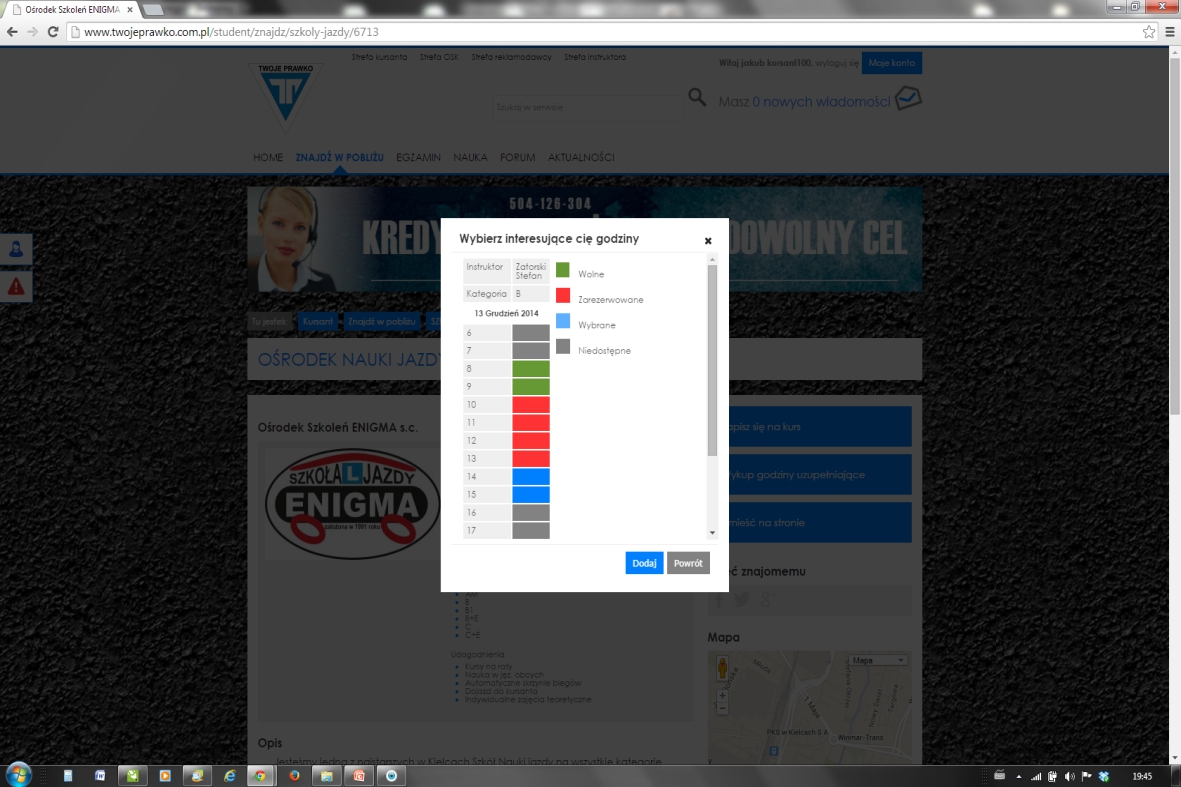 65
[Speaker Notes: Po wybraniu kategorii prawa jazdy i daty otwiera mu się kalendarz z dostępnymi godzinami instruktora w którym zaznacza interesujące go godziny (kolor niebieski) i naciska przycisk – „Dodaj”]
Automatycznie otrzymuje informację od Aplikacji o zarezerwowanych godzinach i kwocie do zapłaty. Po naciśnięciu przycisku zapisz…
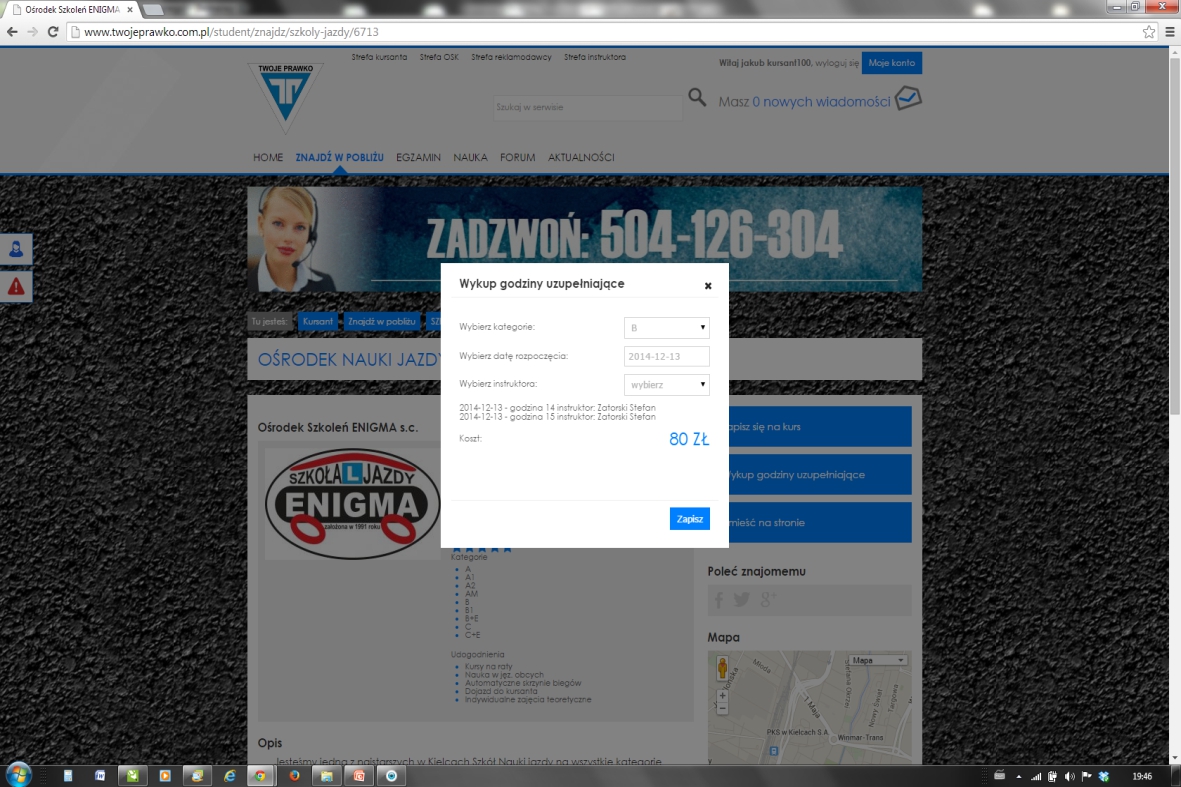 66
[Speaker Notes: Automatycznie otrzymuje informację od Aplikacji o zarezerwowanych godzinach i kwocie do zapłaty. Po naciśnięciu przycisku zapisz…]
…otwiera mu się okno „Płatności” gdzie musi uzupełnić dane tele-adresowe i nacisnąć przycisk „Potwierdzam”
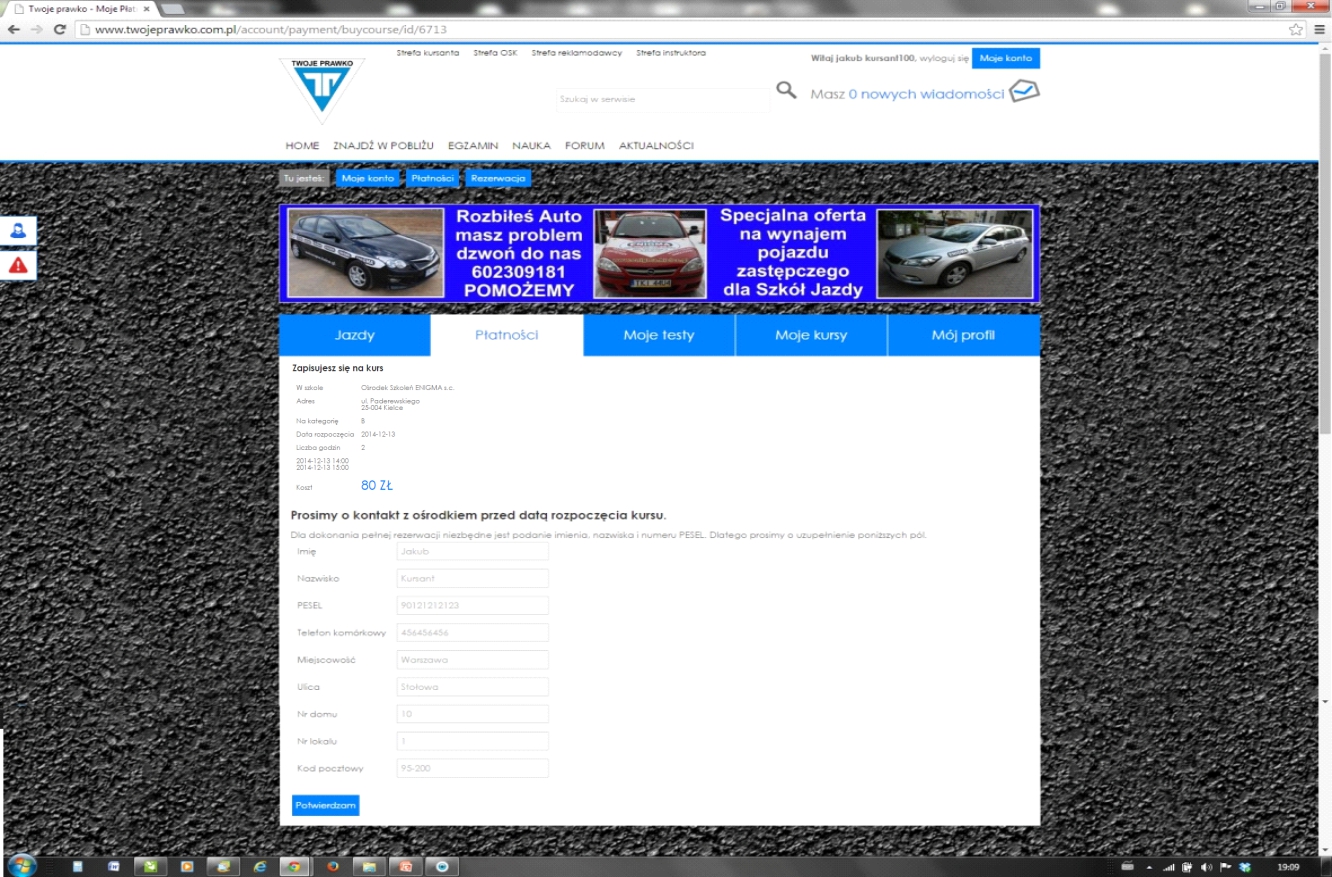 67
[Speaker Notes: …otwiera mu się okno „Płatności” gdzie musi uzupełnić dane tele-adresowe i nacisnąć przycisk „Potwierdzam”]
W ostatnim oknie dokonuje poprzez system „dotpay” zapłaty za zarezerwowane godziny. Pieniądze automatycznie wędrują do wybranej Szkoły Jazdy a kursant otrzymuje na maila potwierdzenie rezerwacji i zaproszenie od Szkoły Jazdy na zarezerwowane jazdy.
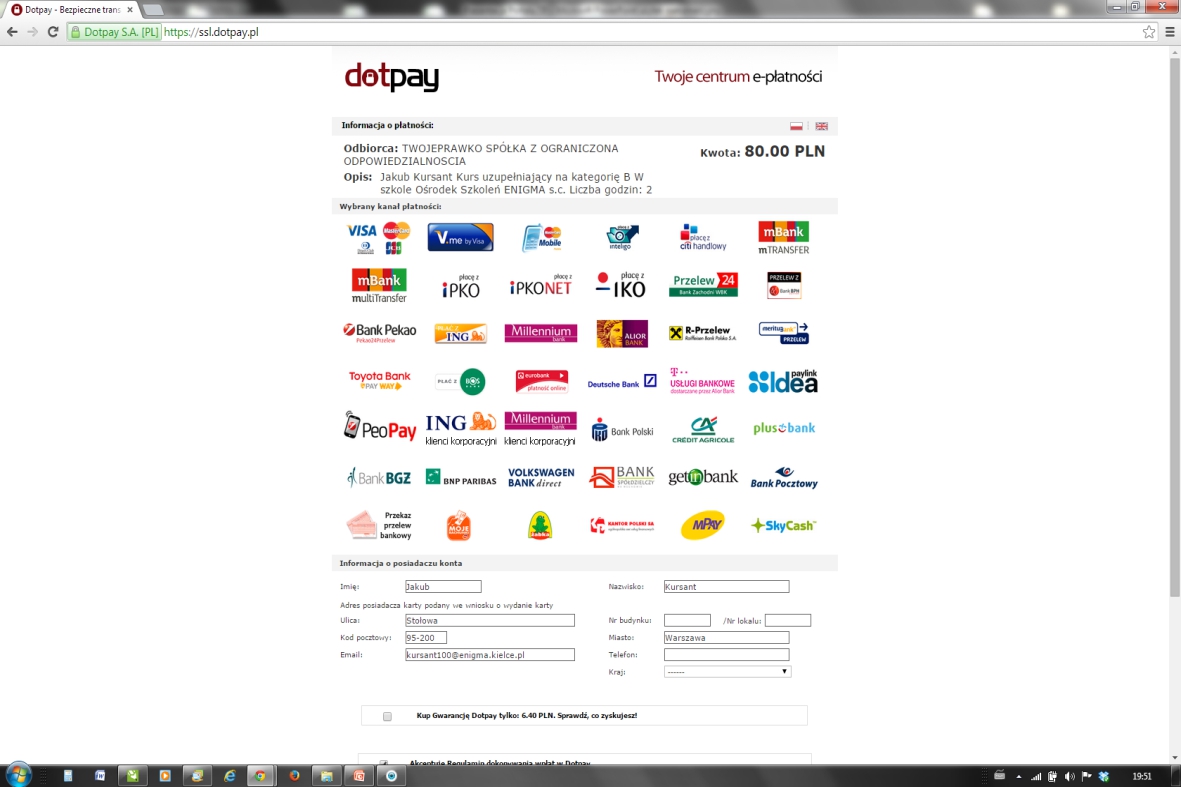 68
Na Portalu TwojePrawkokursant może również uczyć się teorii w systemie e-learningoraz ćwiczyć rozwiązywanie oficjalnych testów egzaminacyjnych
69
W Strefie Kursanta – nasz kursant może wybrać szkolenie teoretyczne (e-learning), lub egzamin państwowy (e-testy) – po kliknięciu w naukę lub egzamin…
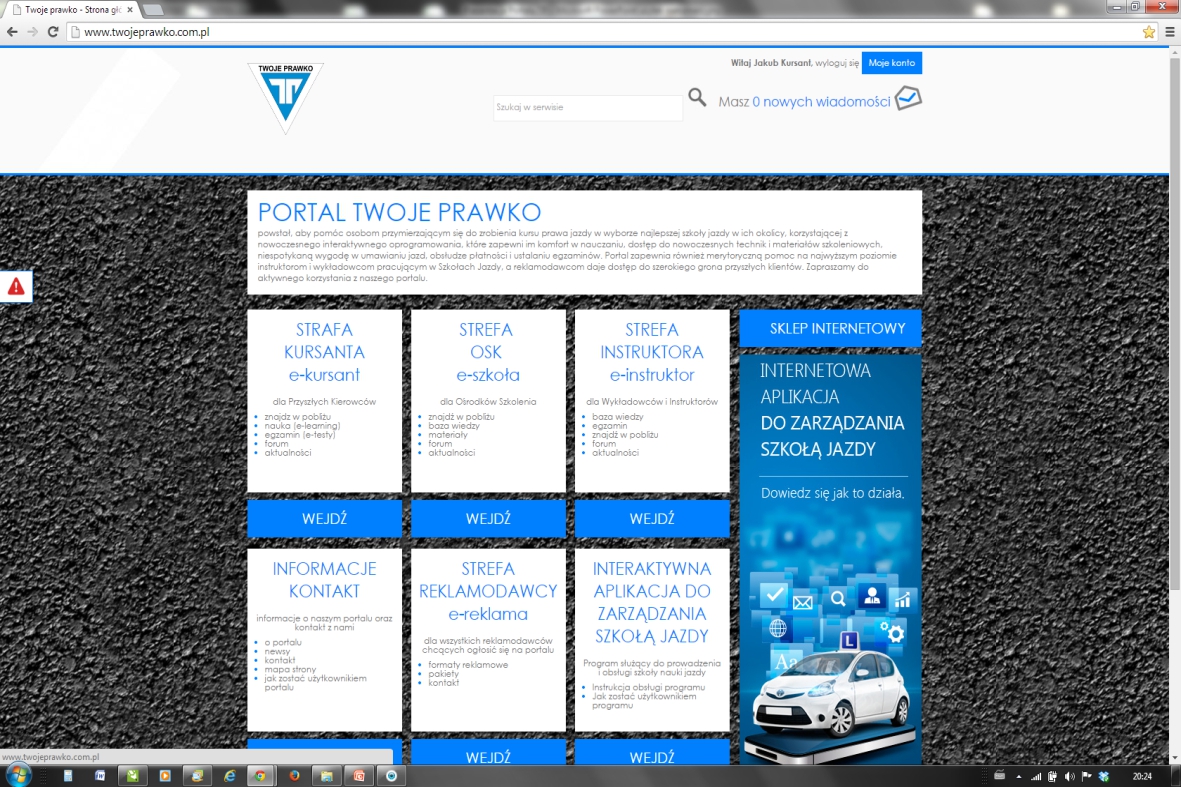 70
[Speaker Notes: W Strefie Kursanta – nasz kursant może wybrać szkolenie teoretyczne (e-learning), lub egzamin państwowy (e-testy)]
…zostanie przeniesiony do kolejnego okna w którym wybiera to co go interesuje
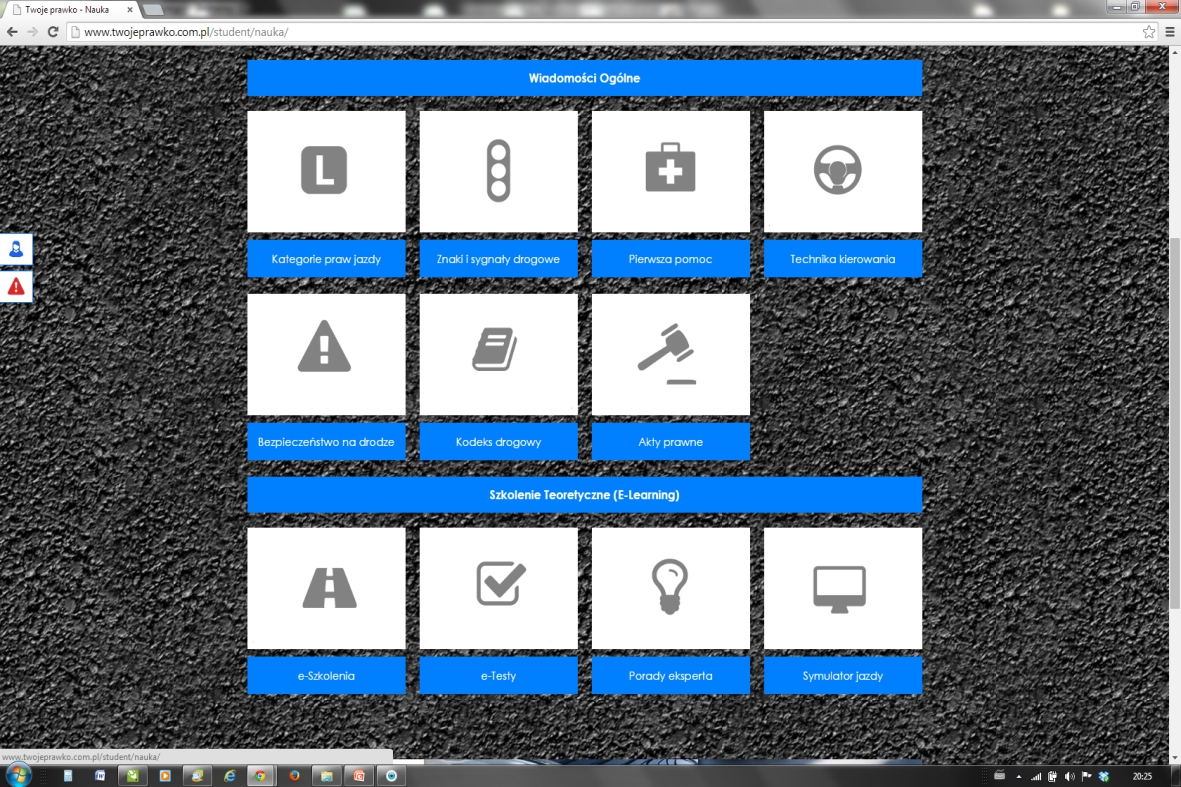 71
[Speaker Notes: …zostanie przeniesiony do kolejnego okna w którym wybiera to co go interesuje]
Następnie wybiera kategorię kursu (e-learning) którego teorię chce poznać lub …
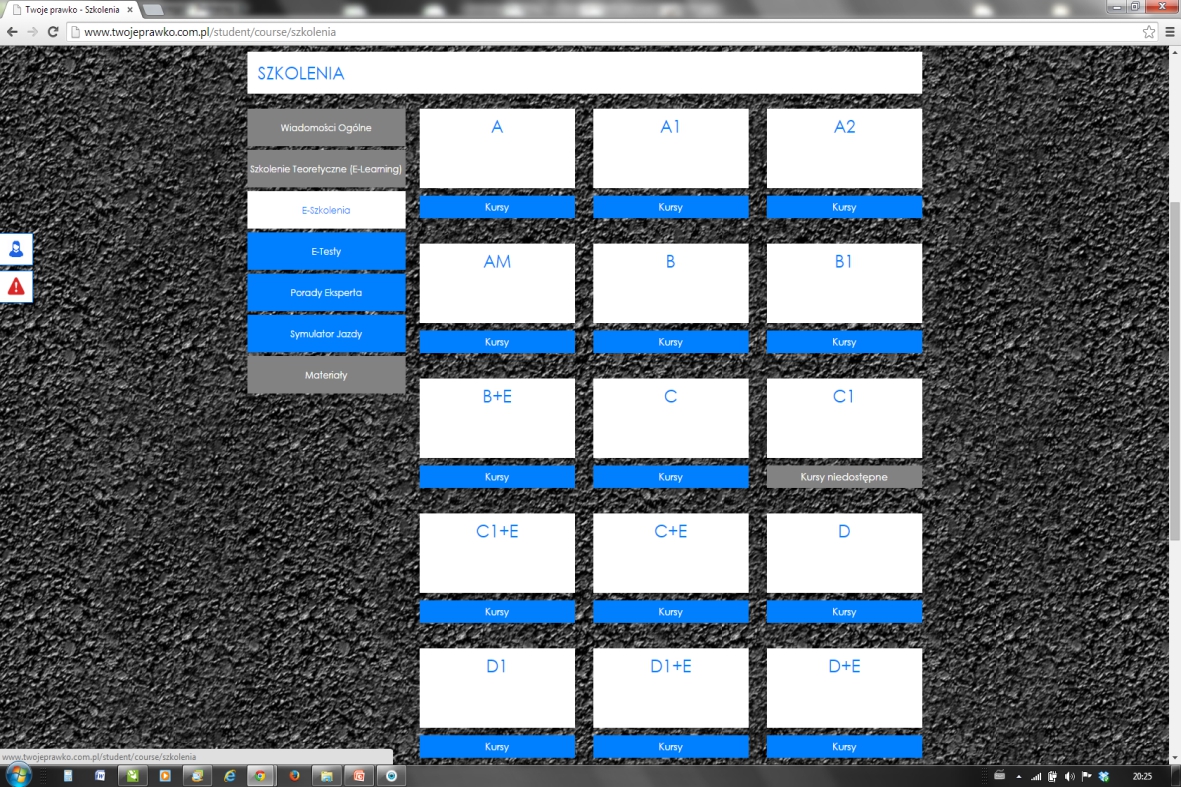 72
[Speaker Notes: Następnie wybiera kategorię kursu (e-learning) którego teorię chce poznać lub …]
… wybiera Testy z Oficjalnymi Pytaniami Egzaminacyjnymi konkretnej kategorii prawa jazdy i …
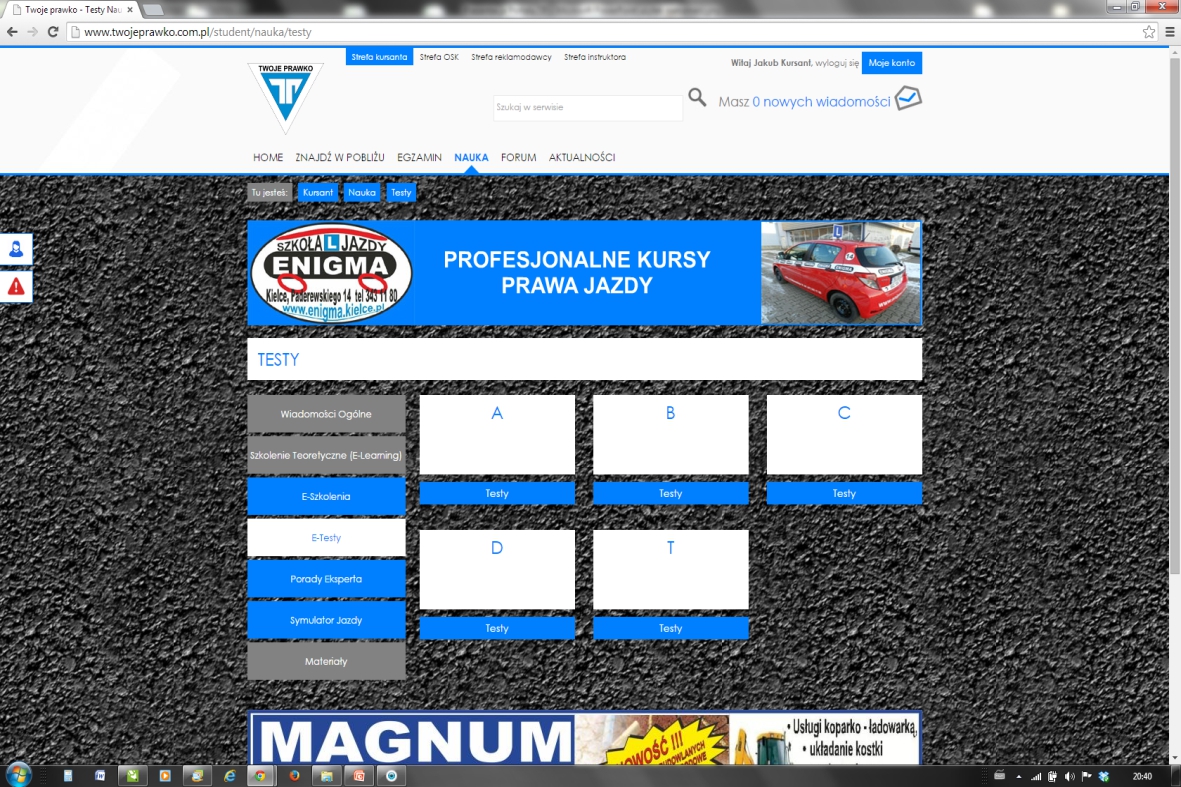 73
[Speaker Notes: … wybiera Testy z Oficjalnymi Pytaniami Egzaminacyjnymi konkretnej kategorii i …]
…opłaca poprzez system „dotpay”  - kartą kredytową lub przelewem wybrany kurs (e-learnigm) lub (e-testy). Po opłaceniu od razu uruchamia mu się dostęp i przystępuje do nauki.
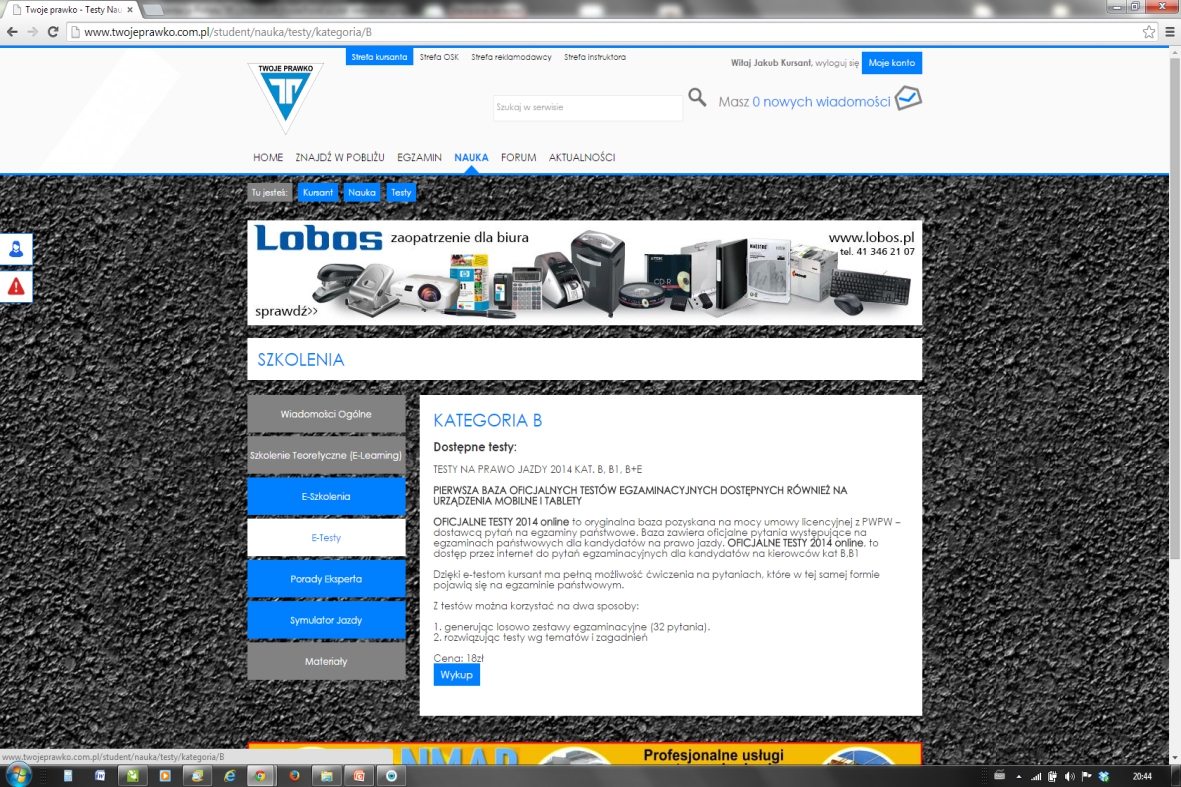 74
[Speaker Notes: …opłaca poprzez system „dotpay” kartą kredytową lub przelewem wybrany kurs (e-learnigm) lub (e-testy). Po opłaceniu od razu uruchamia mu się dostęp i przystępuje do nauki.]
Zapraszamy Szkoły Jazdy dorejestracji na portalu
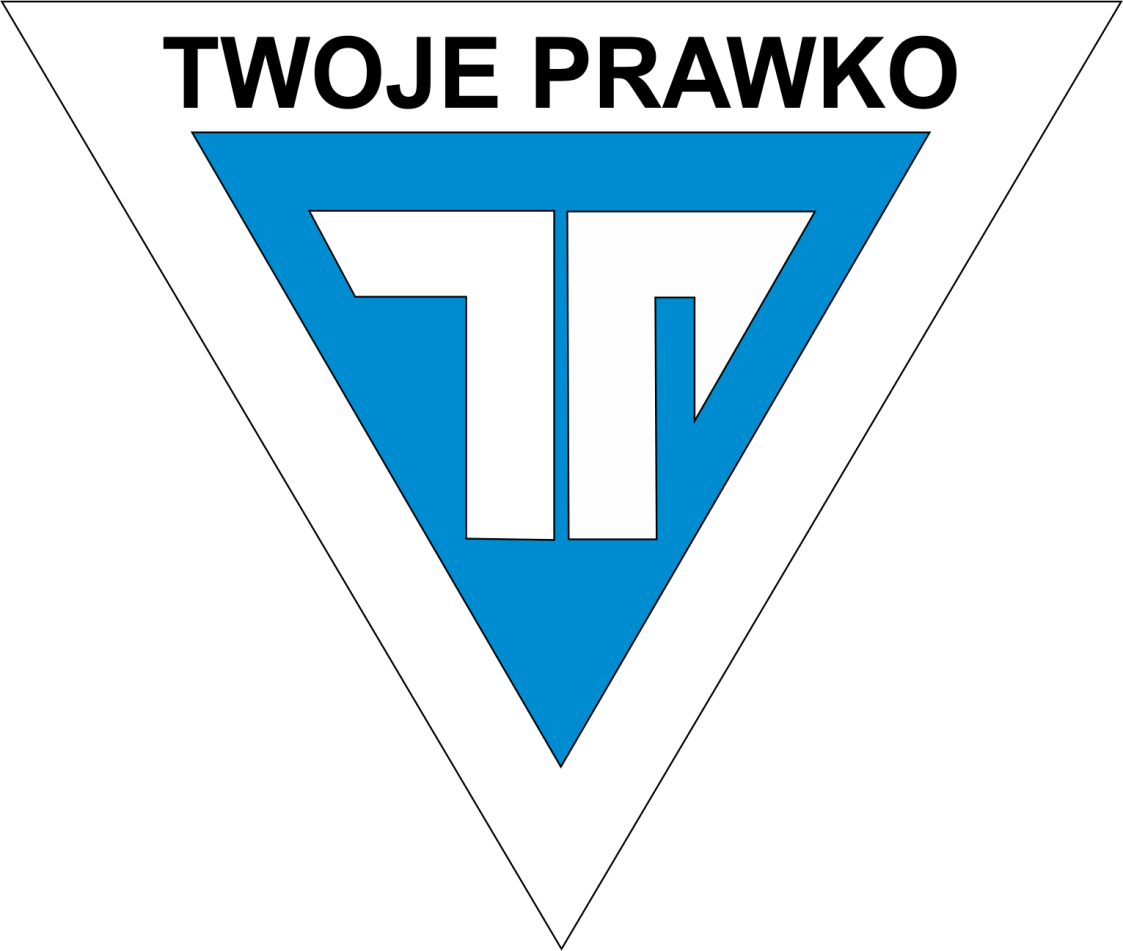 i aktywnego korzystania z jego obszernych zasobów.
75
Jeżeli mieliby Państwo jakieś pytania lub potrzebowali by Państwo pomocyprosimy o kontakt mailowybiuro@twojeprawko.com.pl lub telefoniczny pod numerem telefonu 0-602309181
76